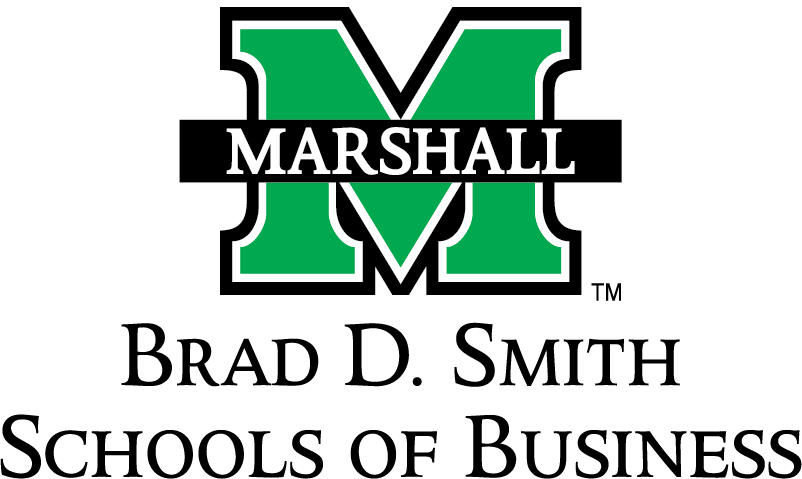 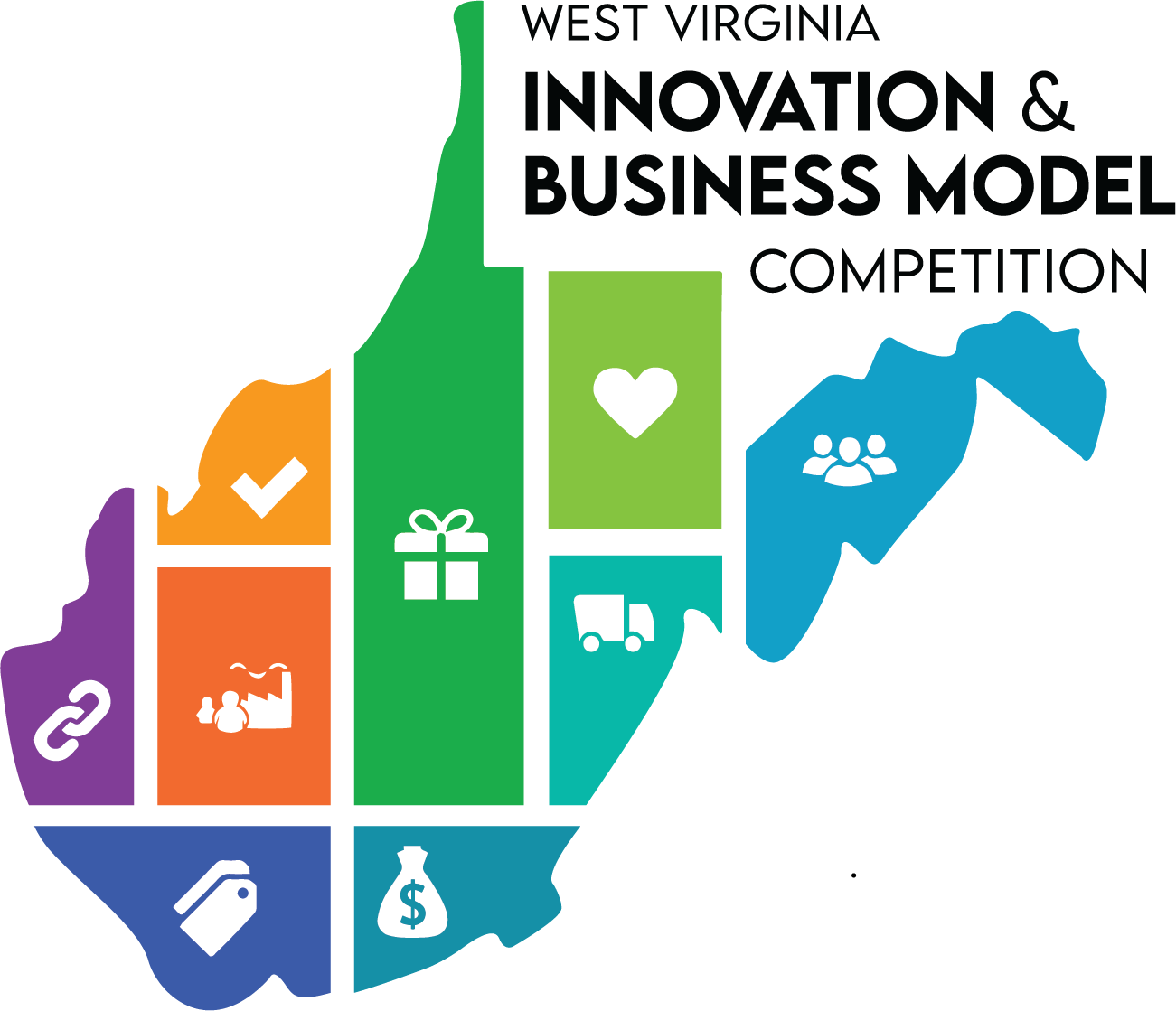 Jeremy Turner, M.B.A.
Olen York, J.D., LL.M.
[Speaker Notes: 2 minutes total]
Today’s Agenda
What is WVIBMC?
Why does WVIBMC matter?
How do you succeed at WVIBMC?
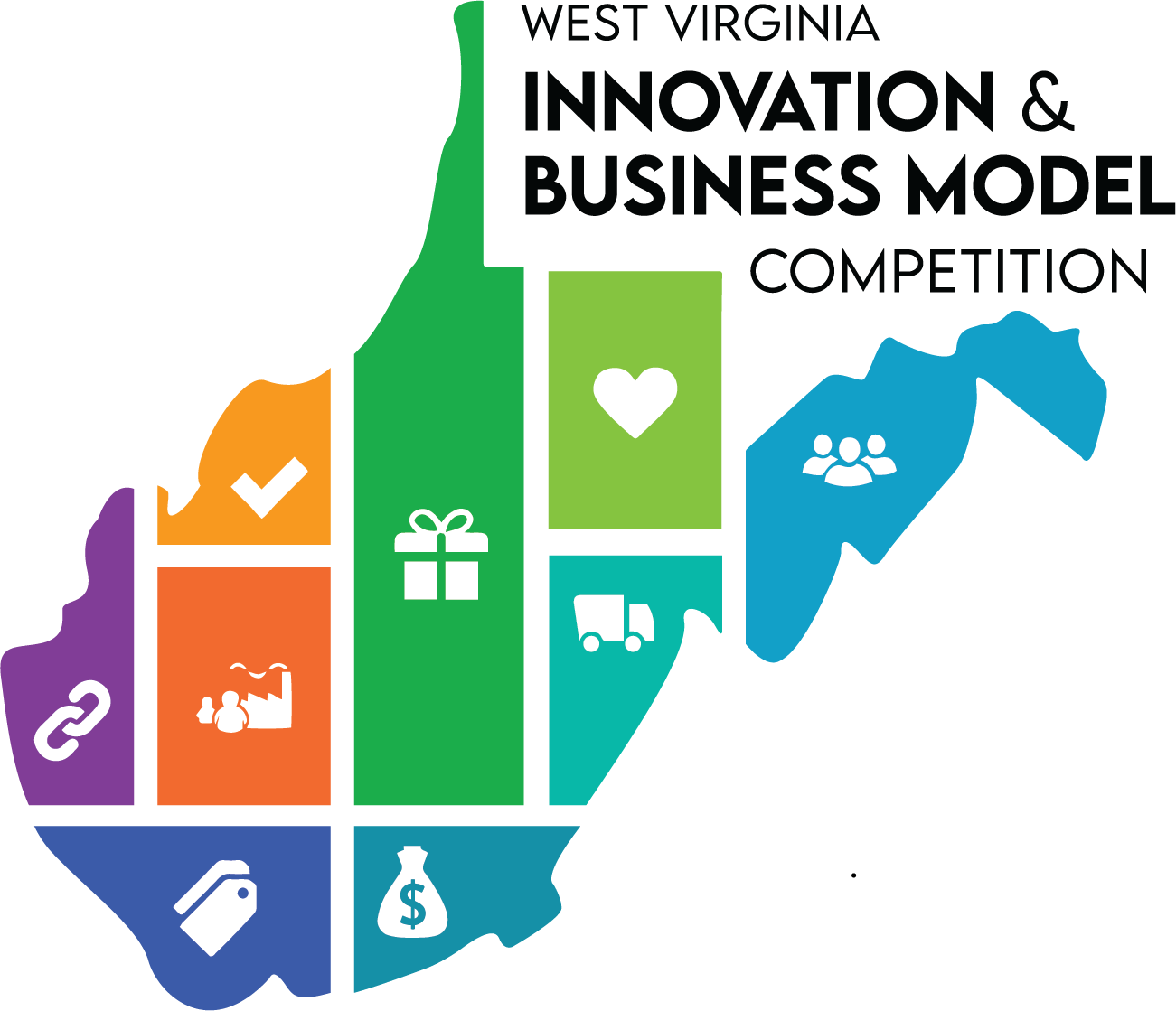 What is WVIBMC?
Statewide business model competition
Designed to enhance, not replace, other current initiatives
Student teams from 2- or 4-year institutions
Blend of E-ship methods, best practices
Focus on desirable, viable, and feasible startups
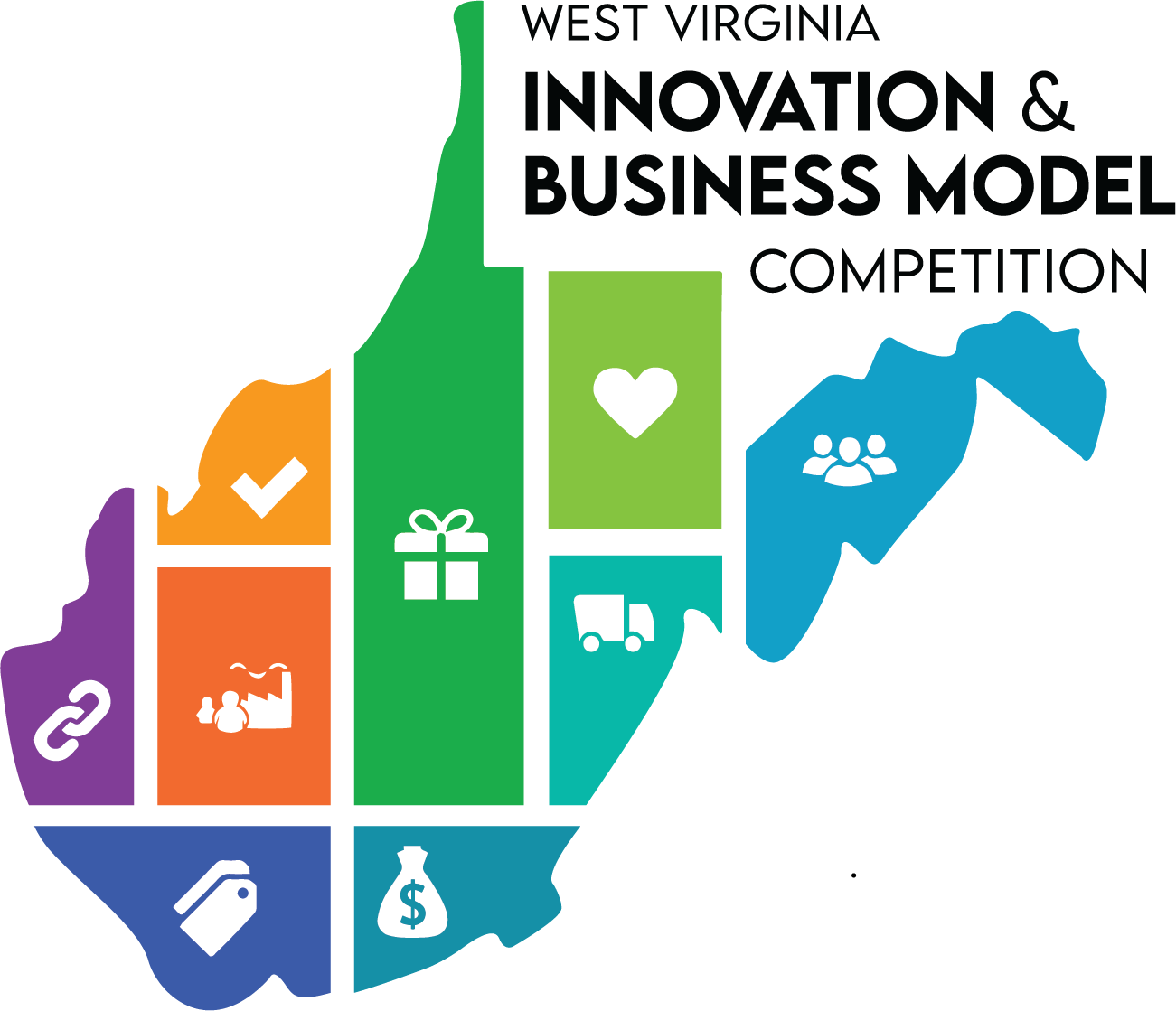 Why Does WVIBMC Matter?
More student E-ship activity
More startup activity
More durable businesses
More investable businesses
Community & economic impact
Growth, networking, wealth dev
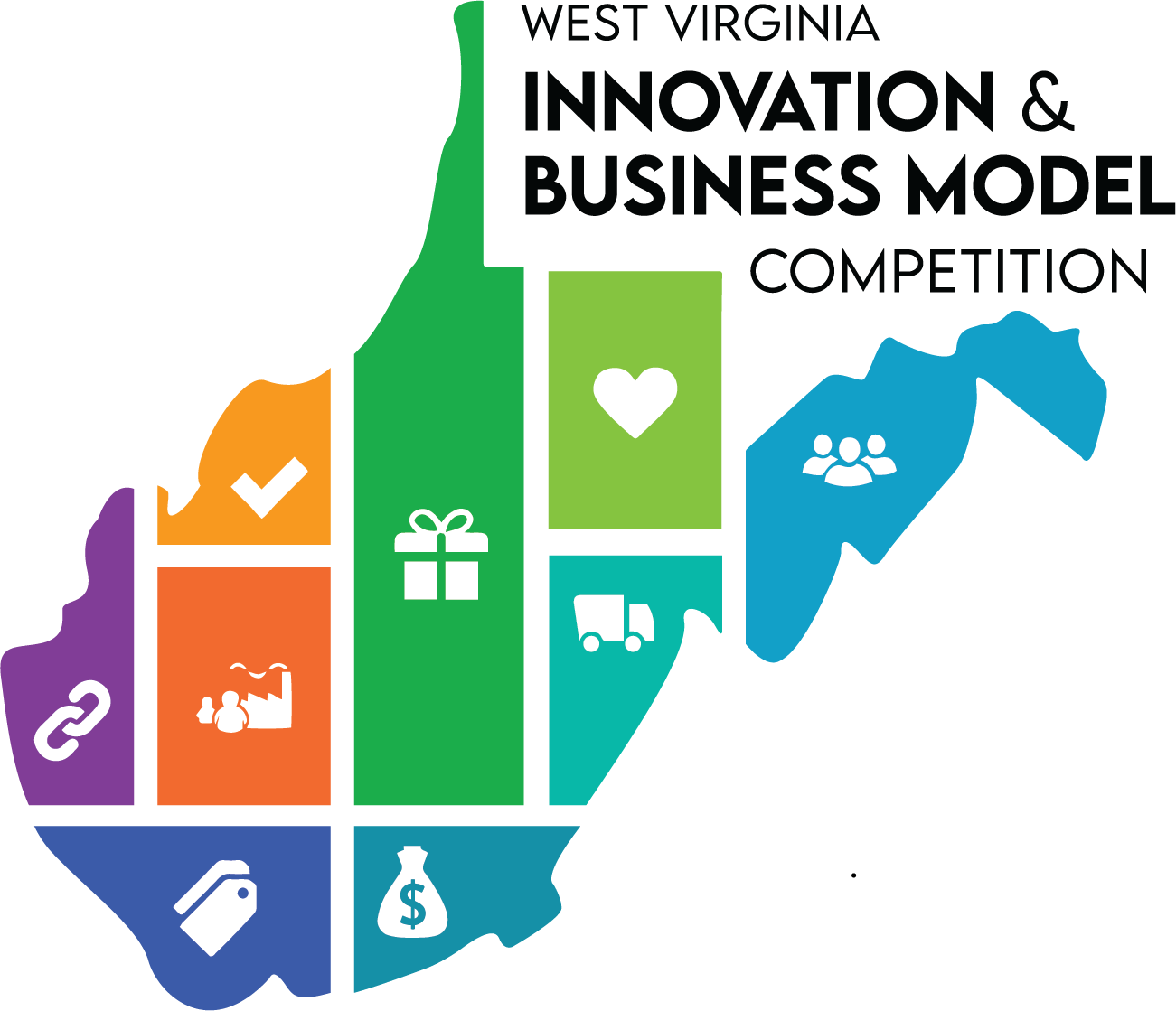 How Do You Succeed?
Put in the work
Follow the process
Embrace failure
Maintain intellectual curiosity
Seek help where needed
Fall in love with a meaningful problem
Focus on designing a business
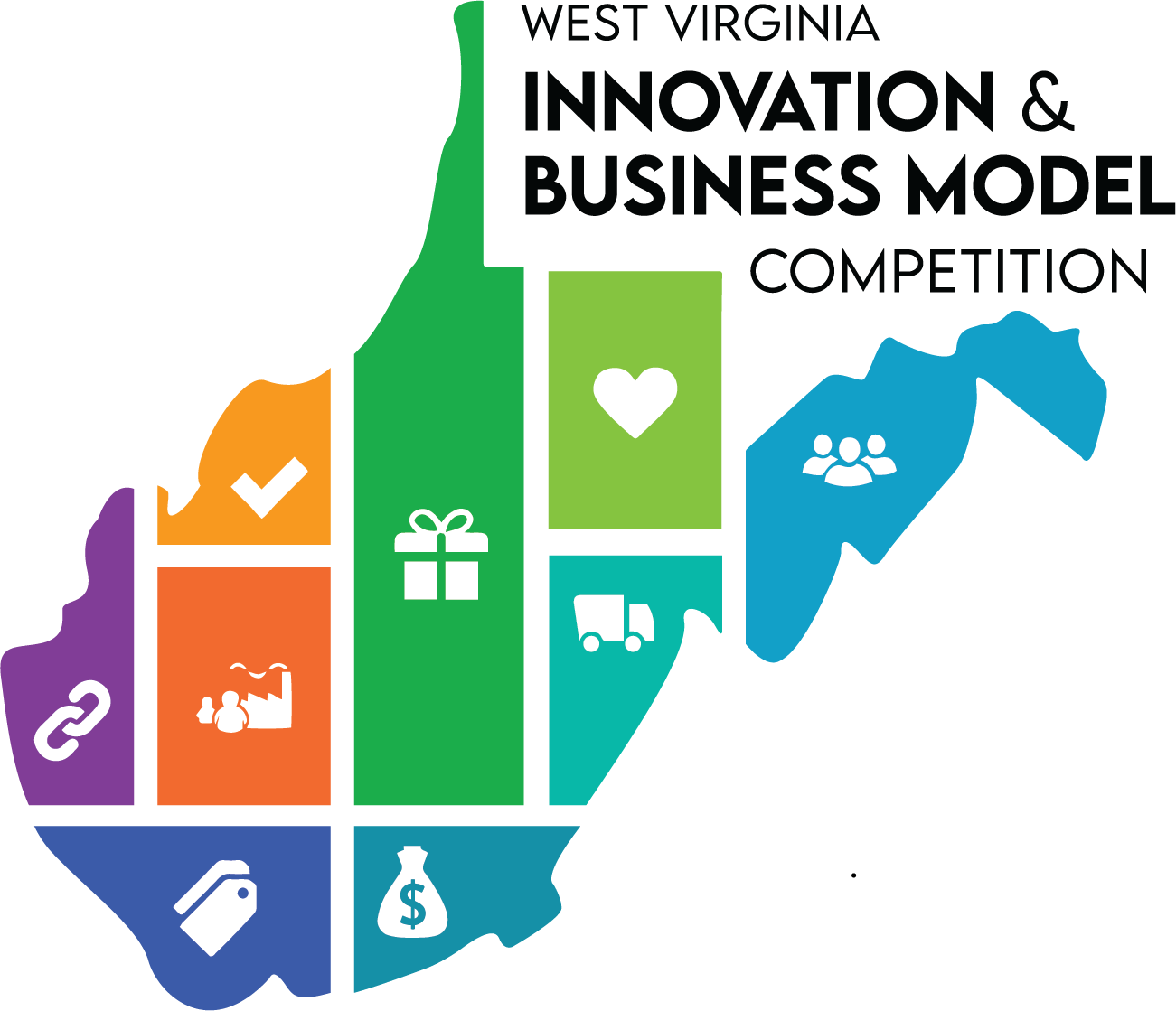 Methods + Tools + Processes – Brief Overview
WVIBMC Success is
Blend of E-ship current best practices
Design thinking (empathy)
Canvas for bus modeling (structure)
Lean Startup (forward failure)
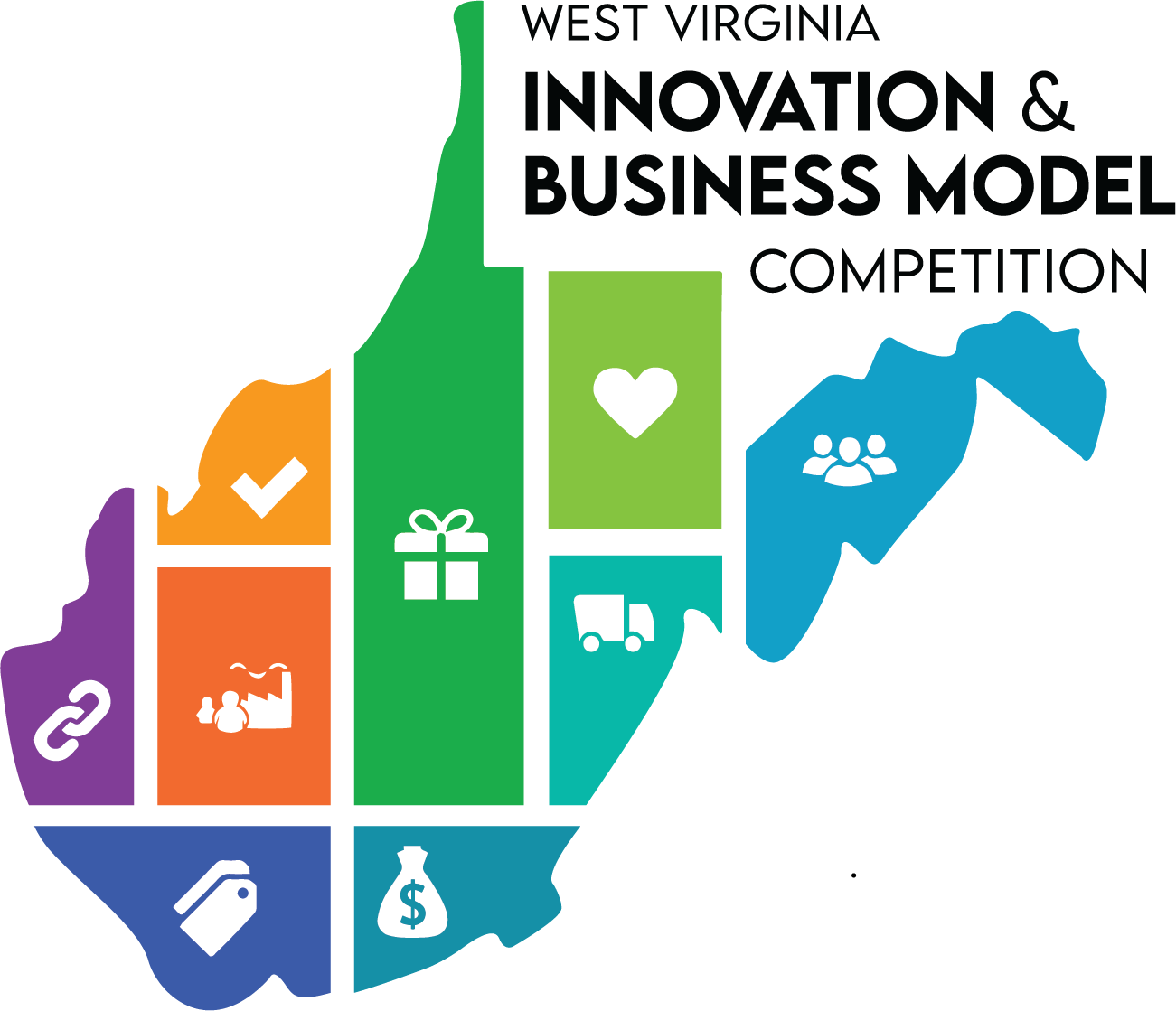 Business Model Development
What? Why? & How? Of the LEAN Canvas
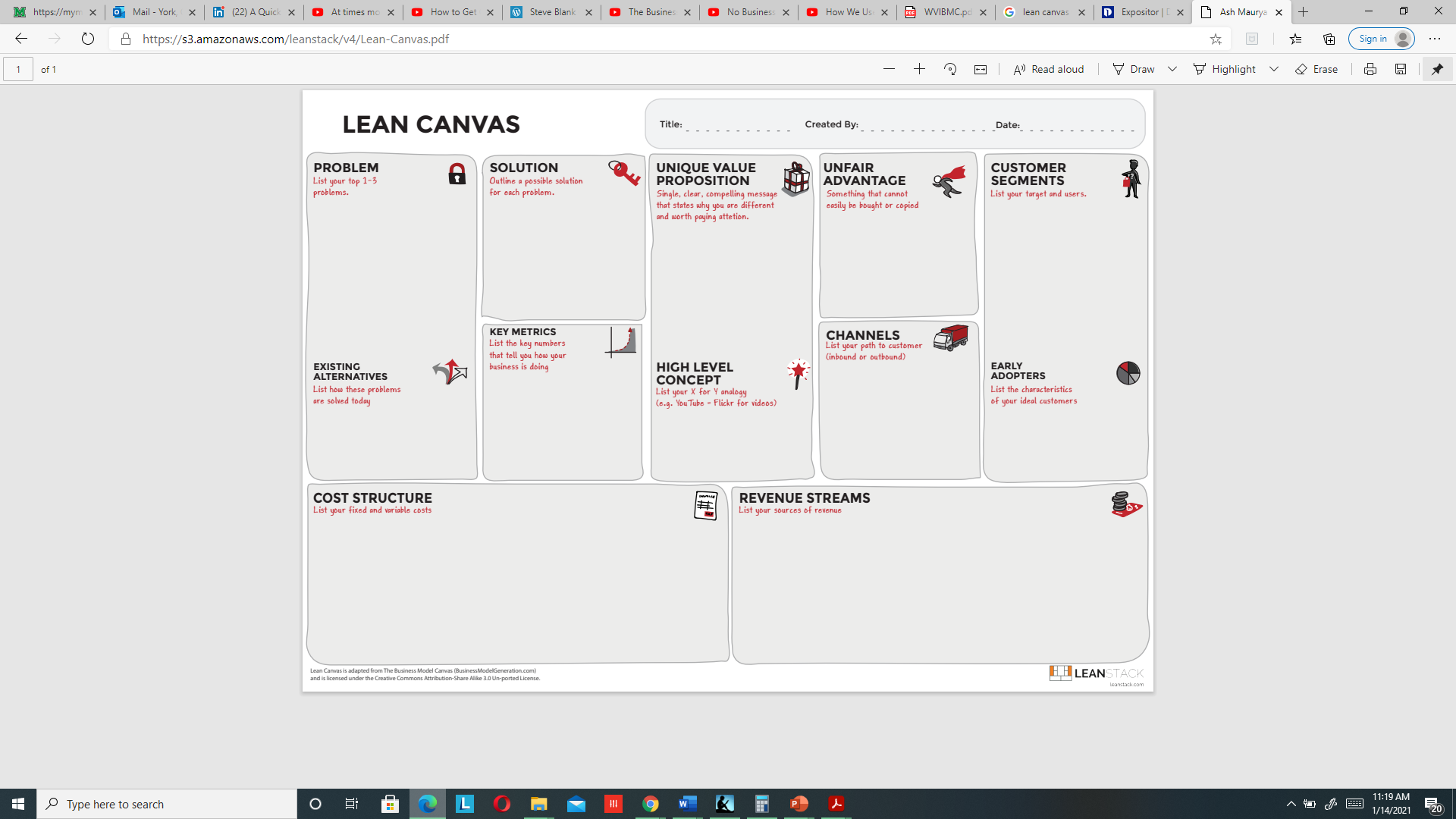 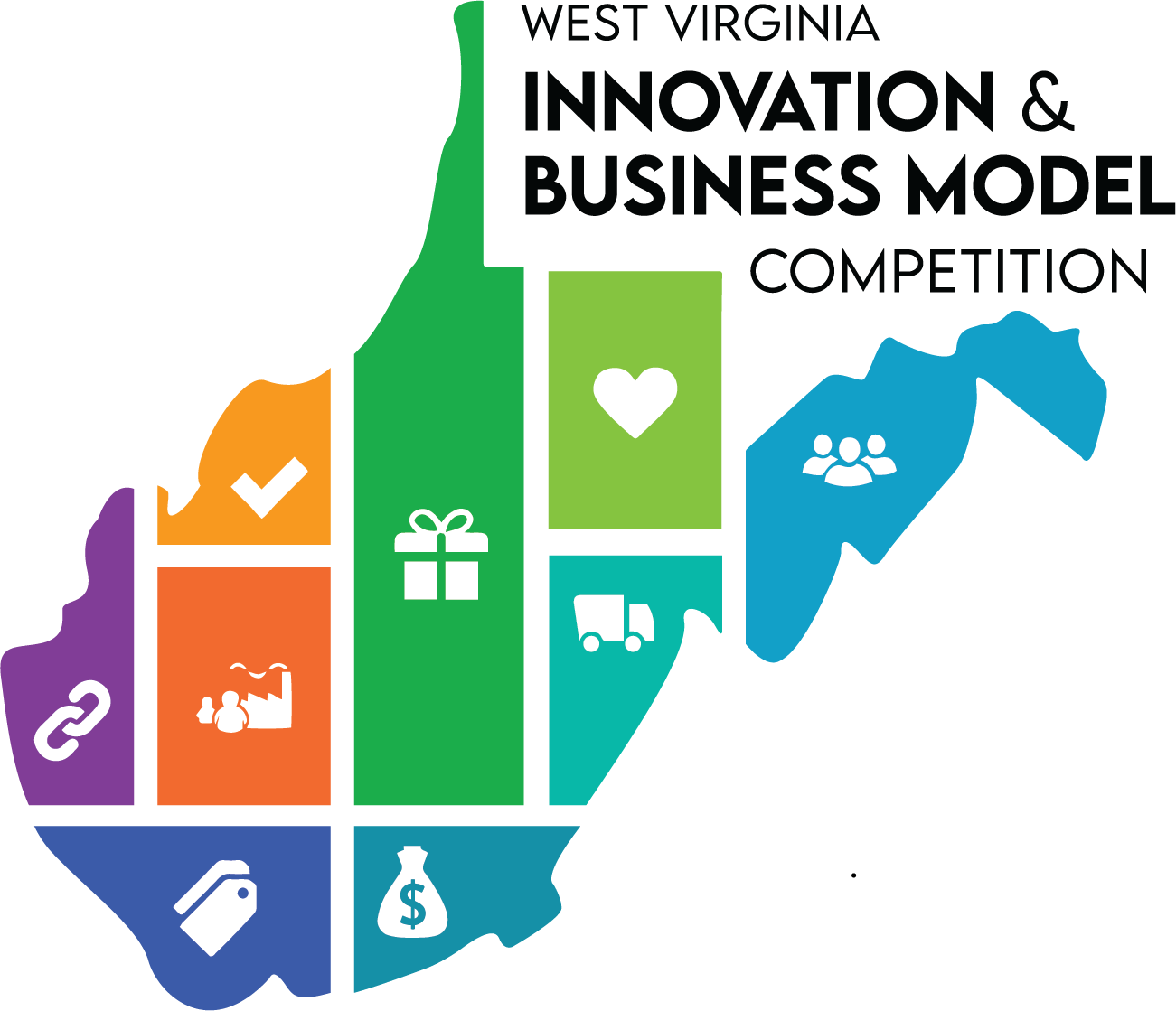 Visual mapping tool
Model components
Hypotheses for testing
Rapid idea development
Fluid, iterative
Business Model Development
What? Why? & How? Of Design Thinking
Five Keys to Design Thinking
Truly understand your customers’ problems.
Create diverse ideas.
Propose/”build” a scrappy solution. 
Test your solution with customers to get their feedback.
Learn from your failures.
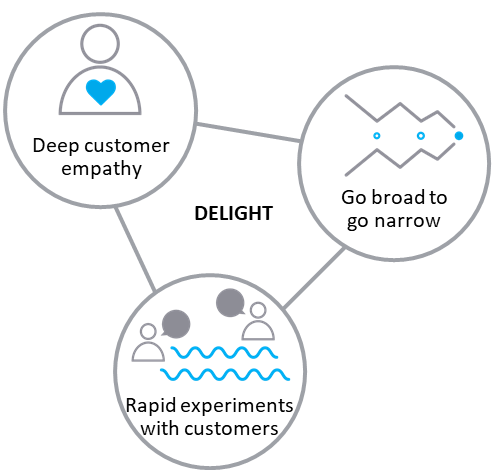 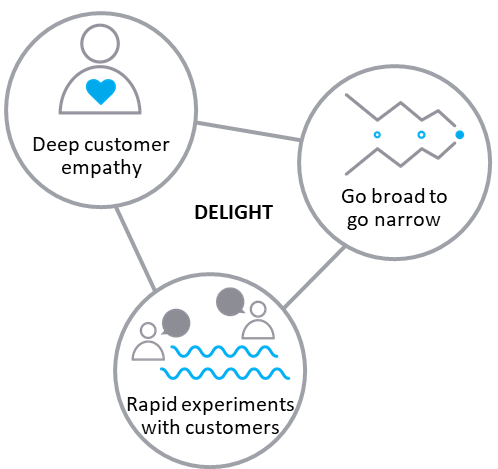 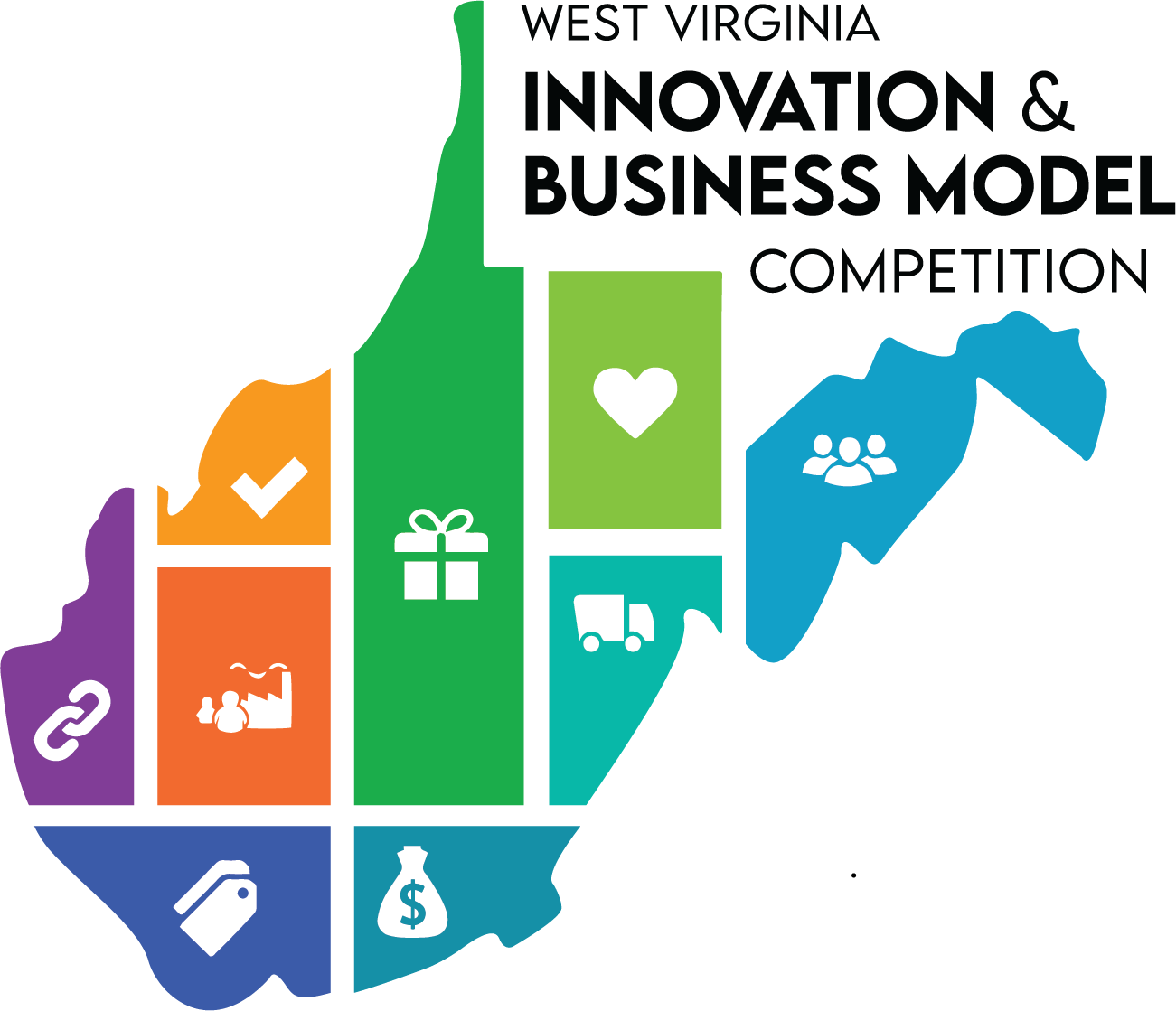 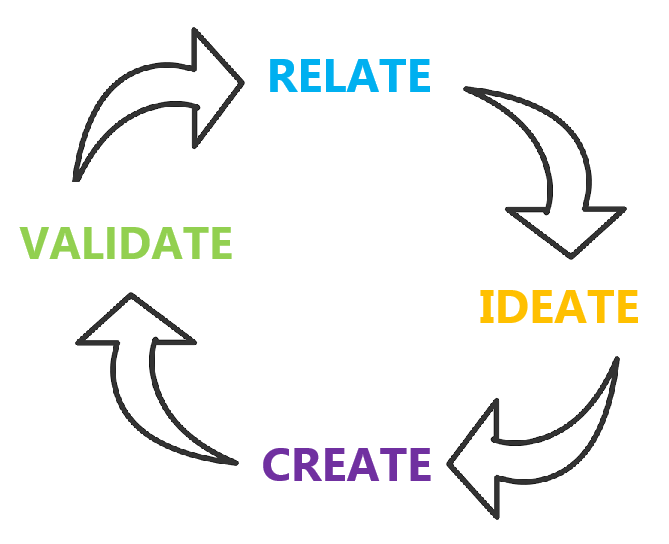 How do you fail intelligently?
FAIL FAST to learn quickly.
FAIL OFTEN to learn a lot.
FAIL CHEAP to learn inexpensively.
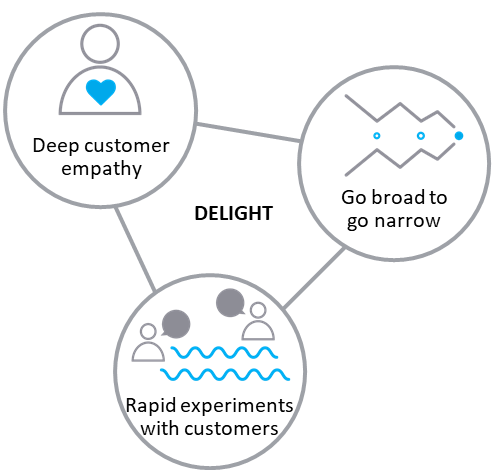 Definitions | Steps & Milestones
Steps & Milestones
Defined steps, milestones & outcomes from idea to business model
Problem-Solution Fit (Qualifier)
Product-Market Fit (Finals)
Aspirational – Business Mod Fit (Finals)
Key Definitions
Desirable
Viable
Feasible
Durable
Investable
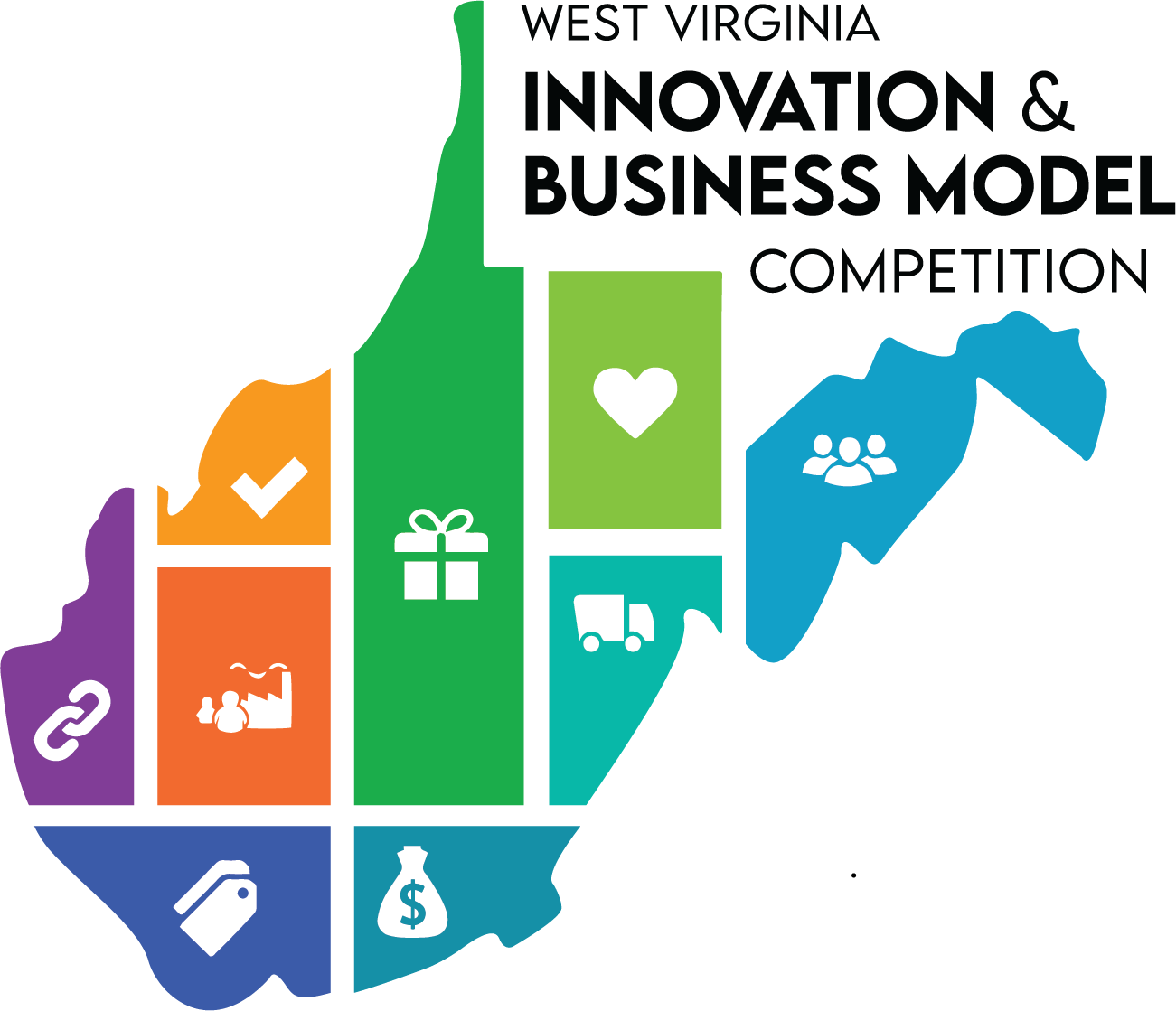 April 6, 2022
March 28, 2022
by March 12, 2022
January 2022
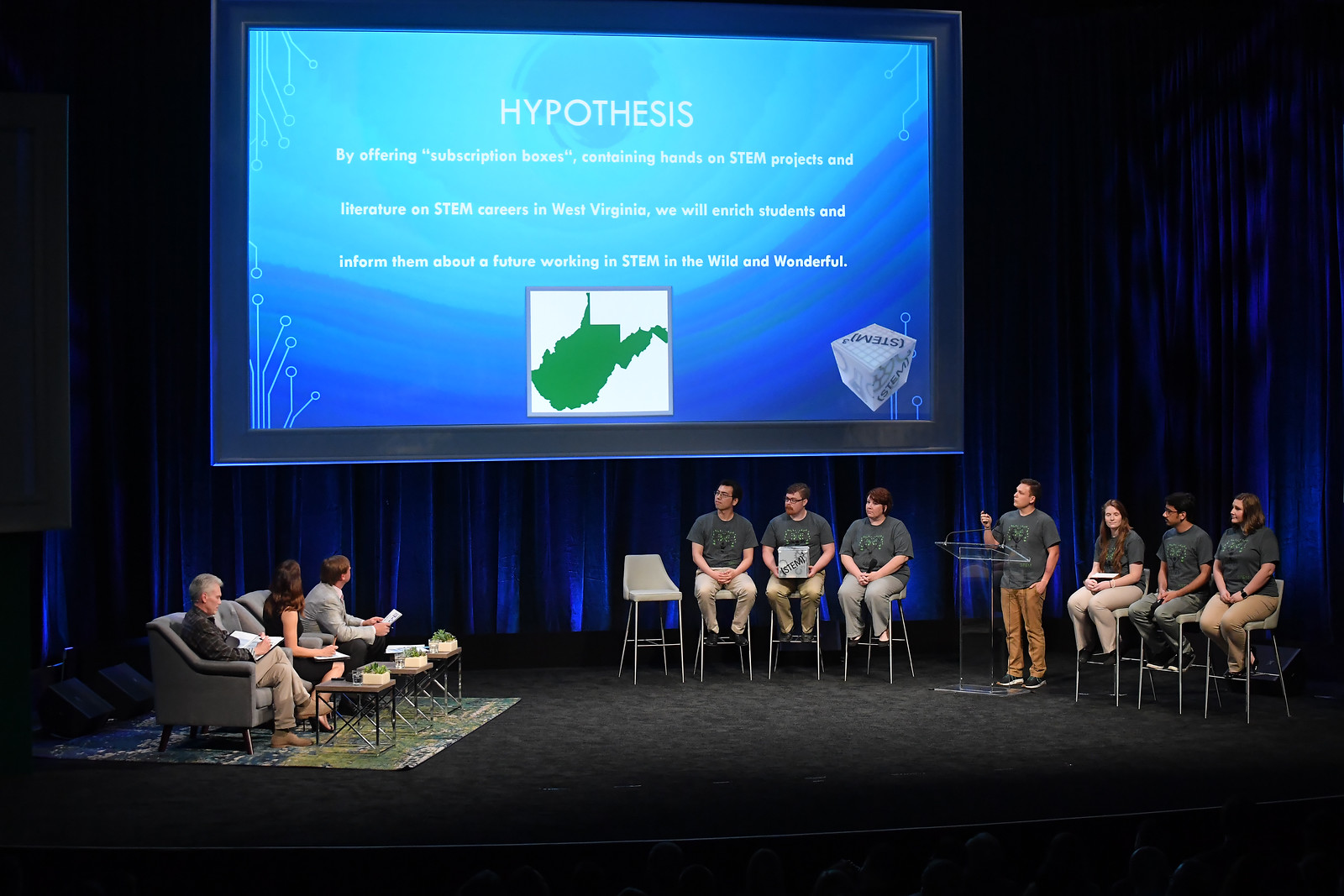 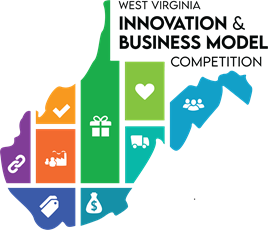 WV Ecosystem
Showcase†@ Charleston, WV
Finals‡
@ Marshall Univ.
Campus Qualifying Event
Campus Launch
2022
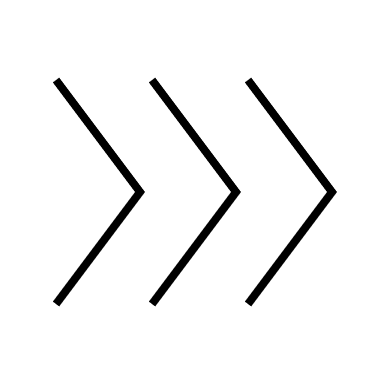 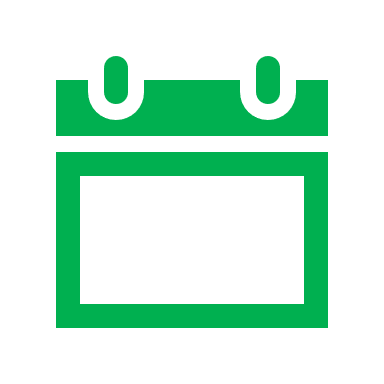 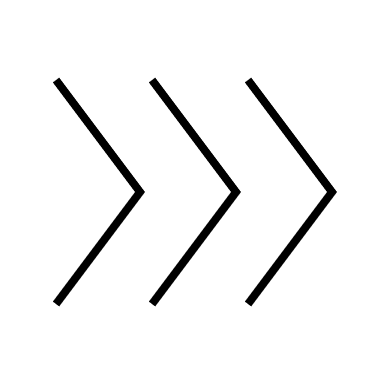 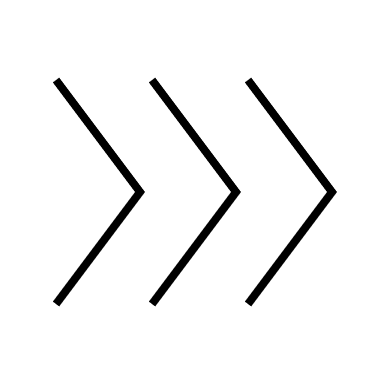 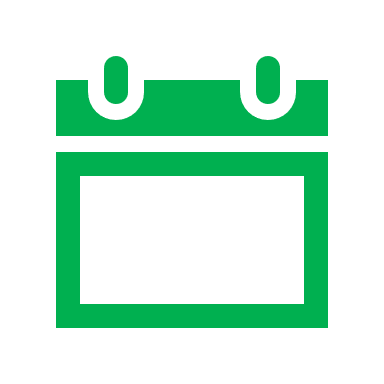 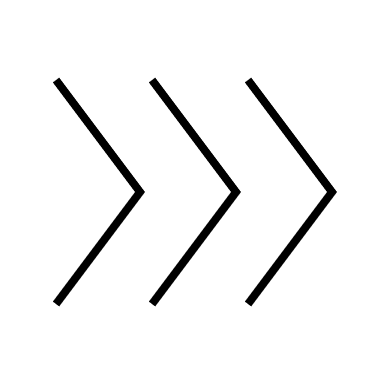 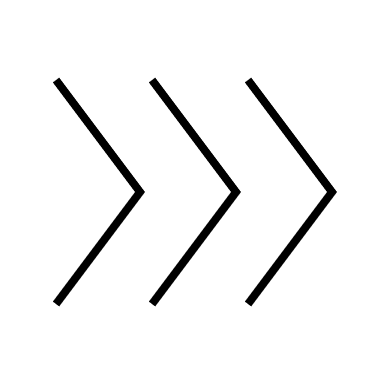 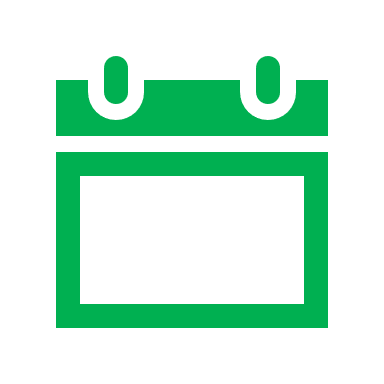 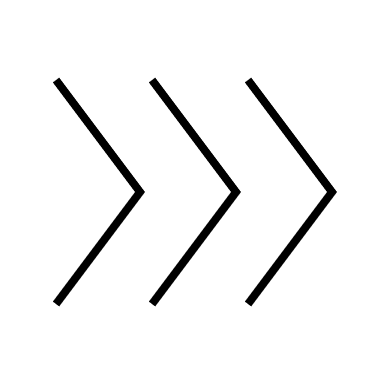 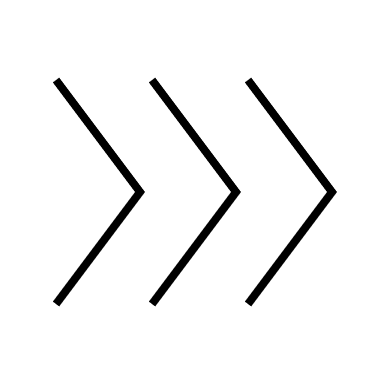 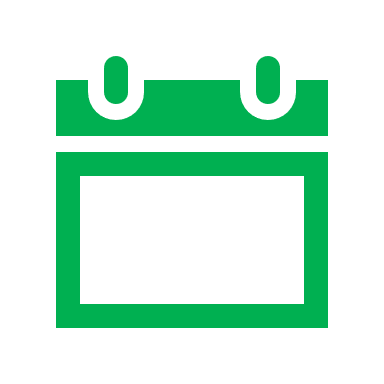 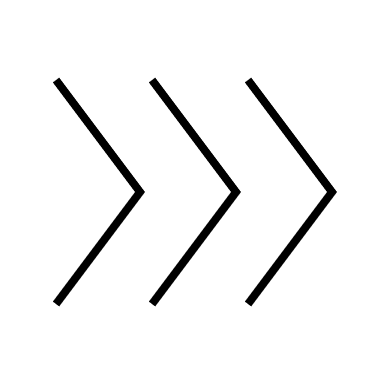 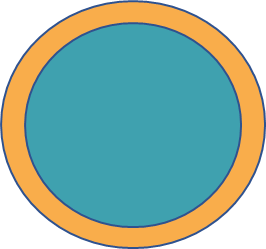 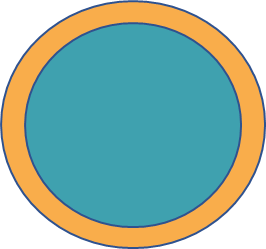 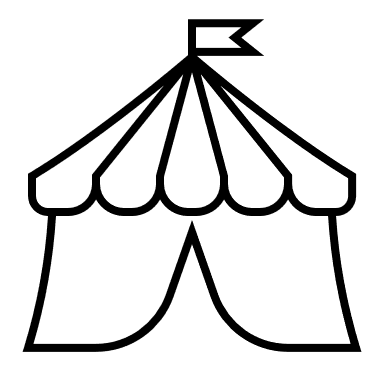 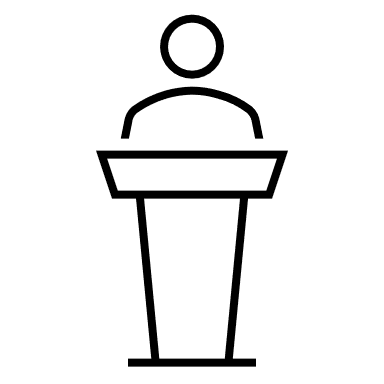 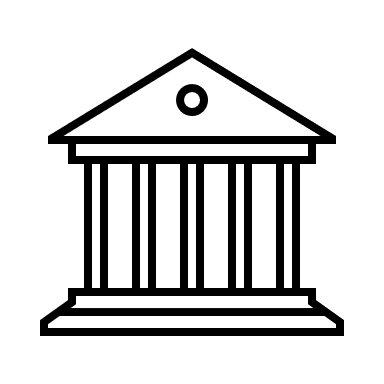 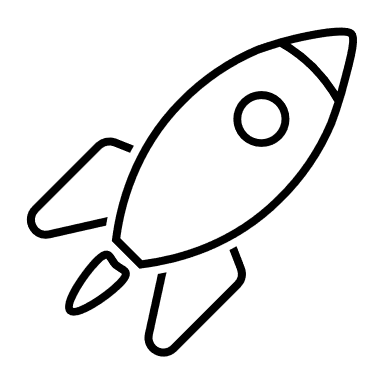 ‡ Cash Awards/Equivalents will be awarded to Top Teams
† Top Teams Invited to Pitch to Investors
Eligibility & Competition Format
Team Size: 1 – 5 students (2+ highly encouraged)
Must be from 2- or 4-year college / university in WV
Interdisciplinary teams are encouraged
Colleges / universities host local qualifying competition and select one team to advance to the final competition
Teams will present their innovation story (5 min. max, followed by a 10 min. Q&A)
Final competition will pit winners from each college/university – similar presentation formatexcept teams have 8 min. max + 10-12 min. Q&A
Final competition will be hosted by Marshall University on Monday, March 28th in the Don Morris Room - MSC
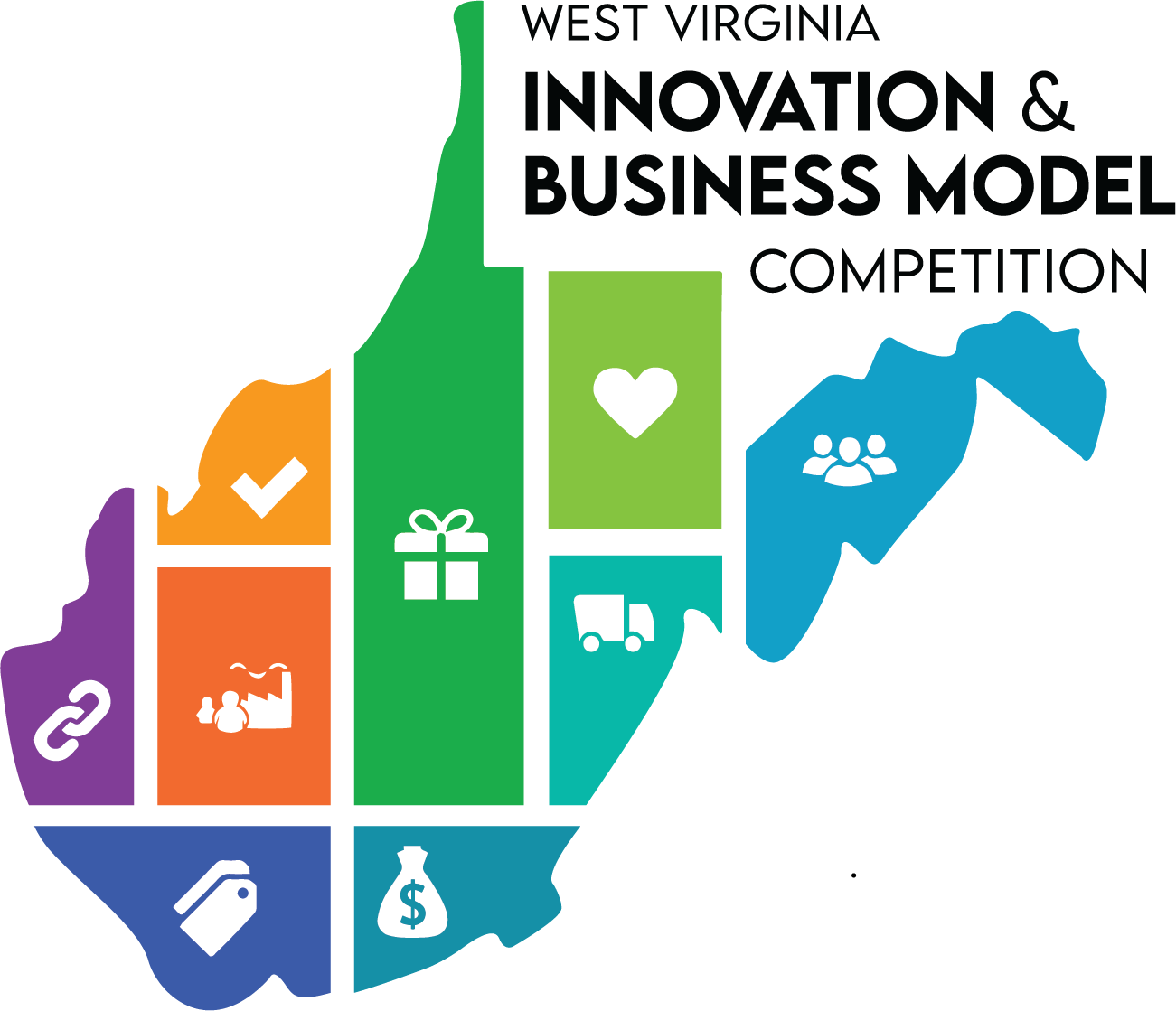 WVIBMC Event Structure - Institutional
Institutional event must be held before March 12th 
Teams present for 5 mins max (10 min. Q&A)
Judging panel with business knowledge and/or experience
Judges using same judging rubric as other partners/hosts
One winner to be selected to move onto the final competition
Winning team must submit their final PowerPoint deck to WVIBMC organizers by March 27th
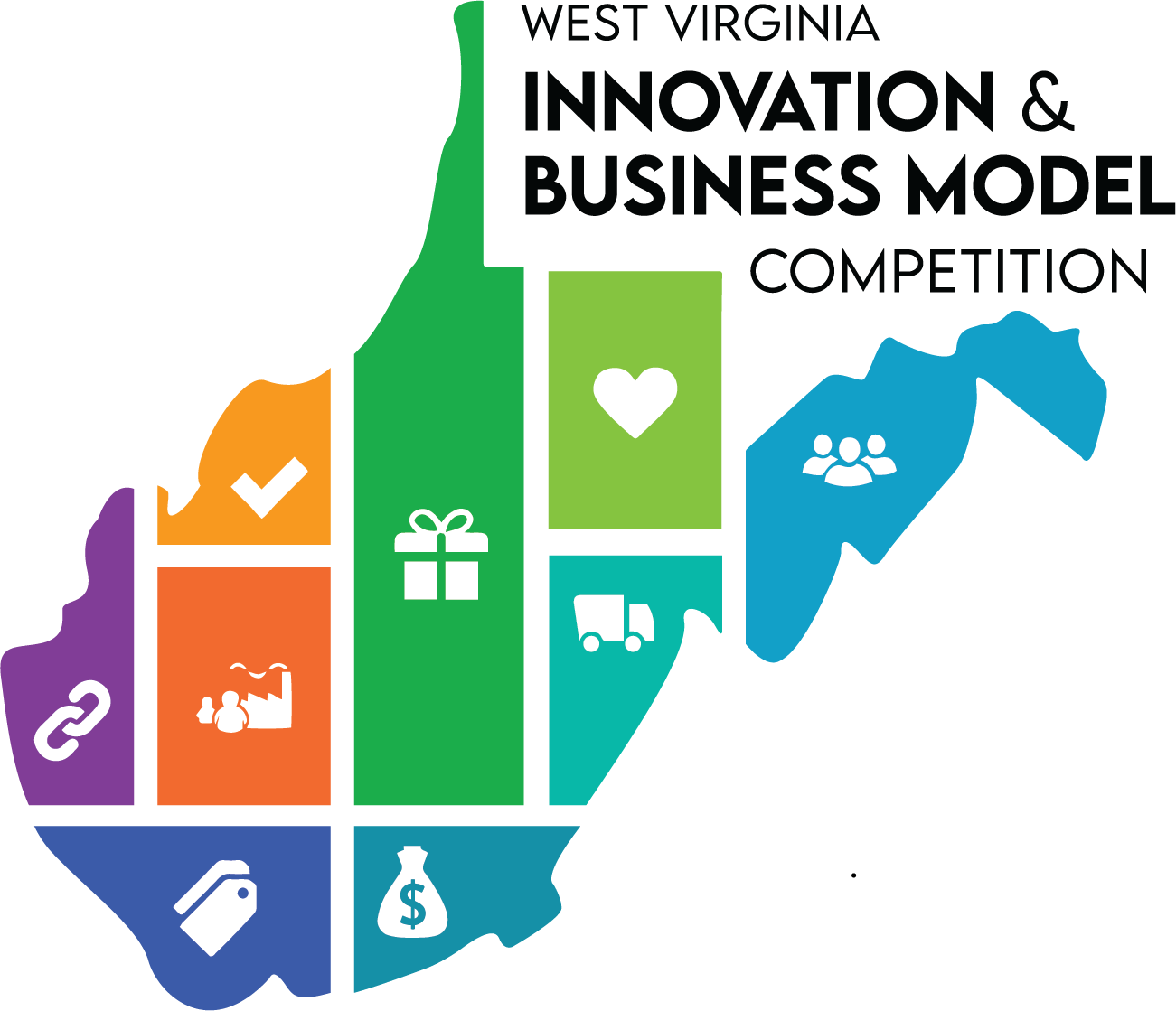 WVIBMC Judging Rubric
General Criteria
Problem-Solution Fit (Threshold for Qualifier)
Customer-Solution Fit
Product-Market Fit (Threshold for Finals)
Product-Channel Fit
Business Model Fit
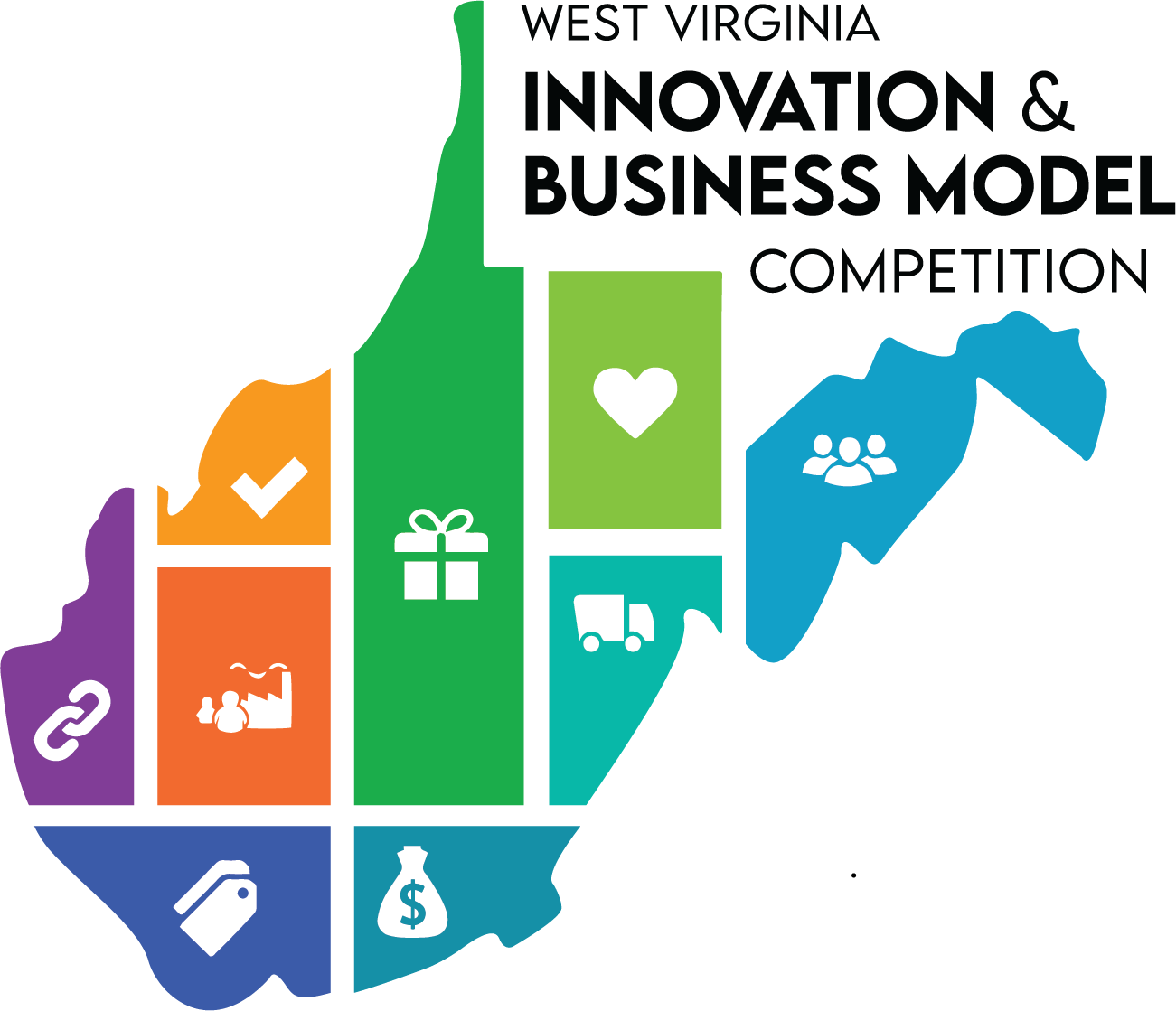 WVIBMC Judging Rubric
General Criteria
Problem-Solution Fit (Threshold for Qualifier)
Customer-Solution Fit
Product-Market Fit (Threshold for Finals)
Product-Channel Fit – Next Session in Late Feb
Business Model Fit – Next Session in Late Feb
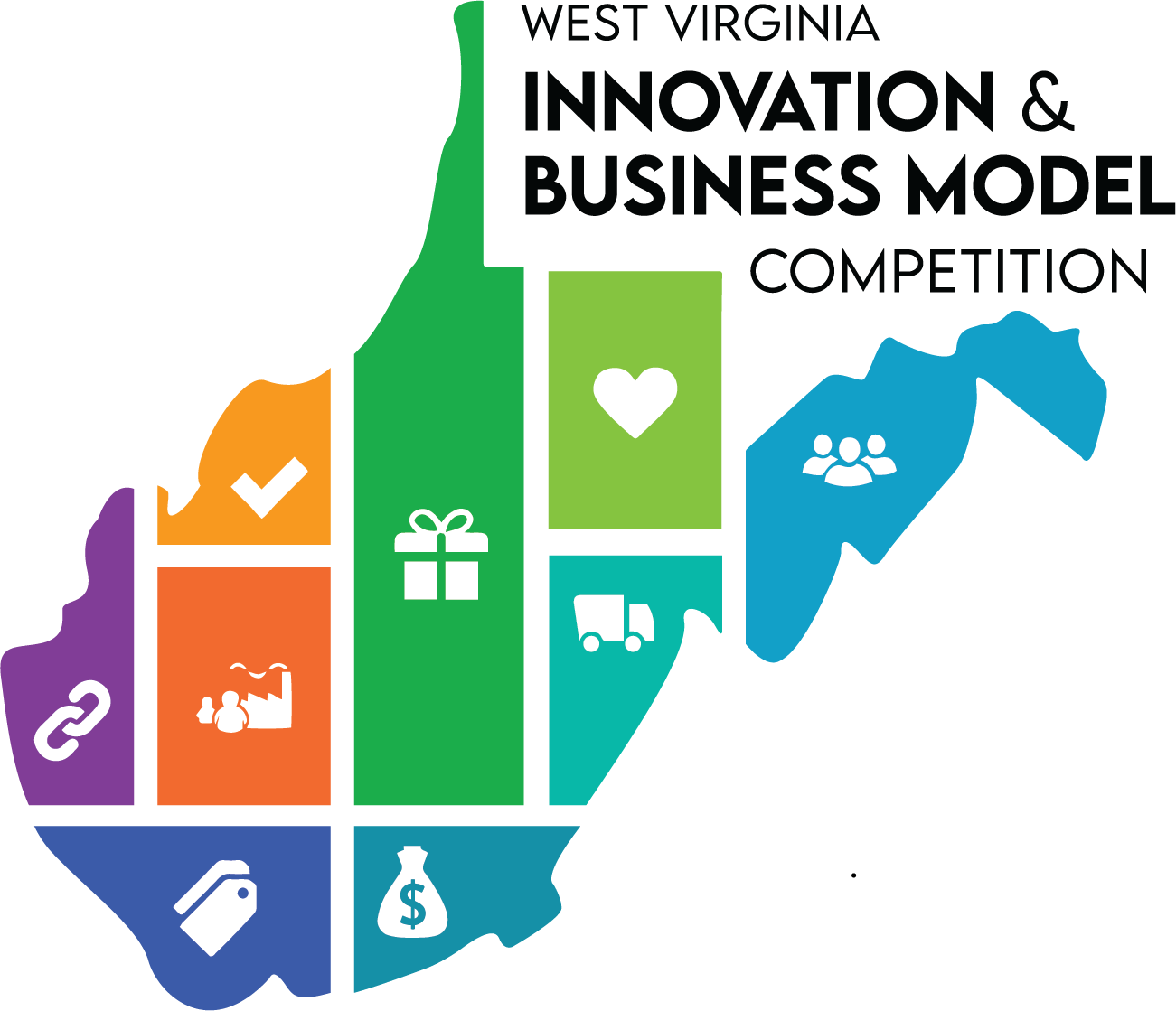 WVIBMC Judging Rubric
General Criteria for Qualifier Stage
Problem-Solution Fit (Threshold for Qualifier)
Evid of Customer Pain + Sign. + Freq. + Number
Evid of Size + Potential of Market
Evid of Proposed Solution Addressing Prob
Customer-Solution Fit
Evid of Key Benefits (Value Proposition)
Evid of Switching Behavior by Consumers
Product-Market Fit (Threshold for Finals)
Evid Solution/Product Distinct from Ex. Alt’vs
Evid of Competition for Customers
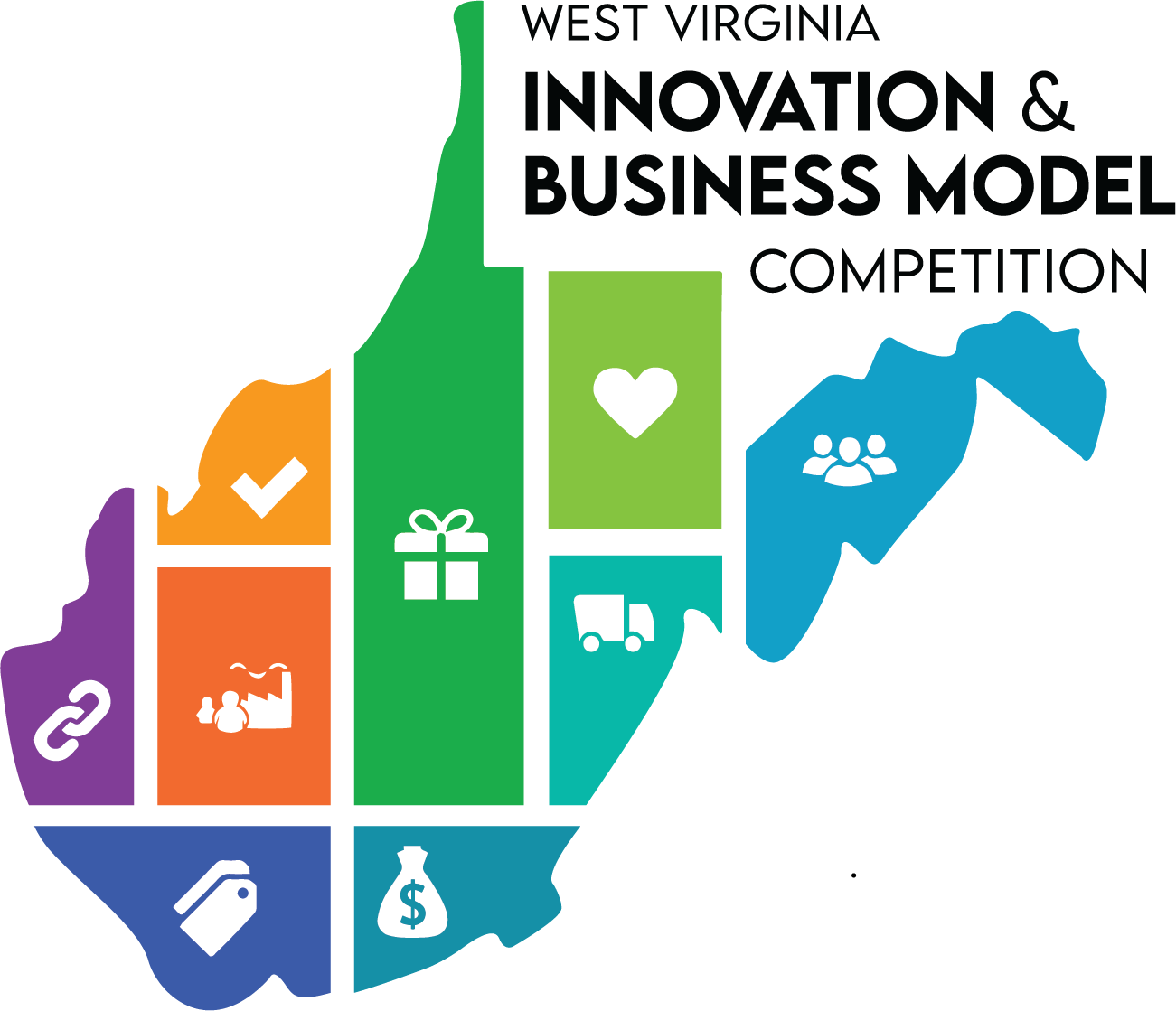 Competition Support Team
Supporting You
Partnering with your institution
Workshops/ trainings
Sharing created and curated content
Sharing tools and guides
Available for questions/ concerns
Additional support as needed
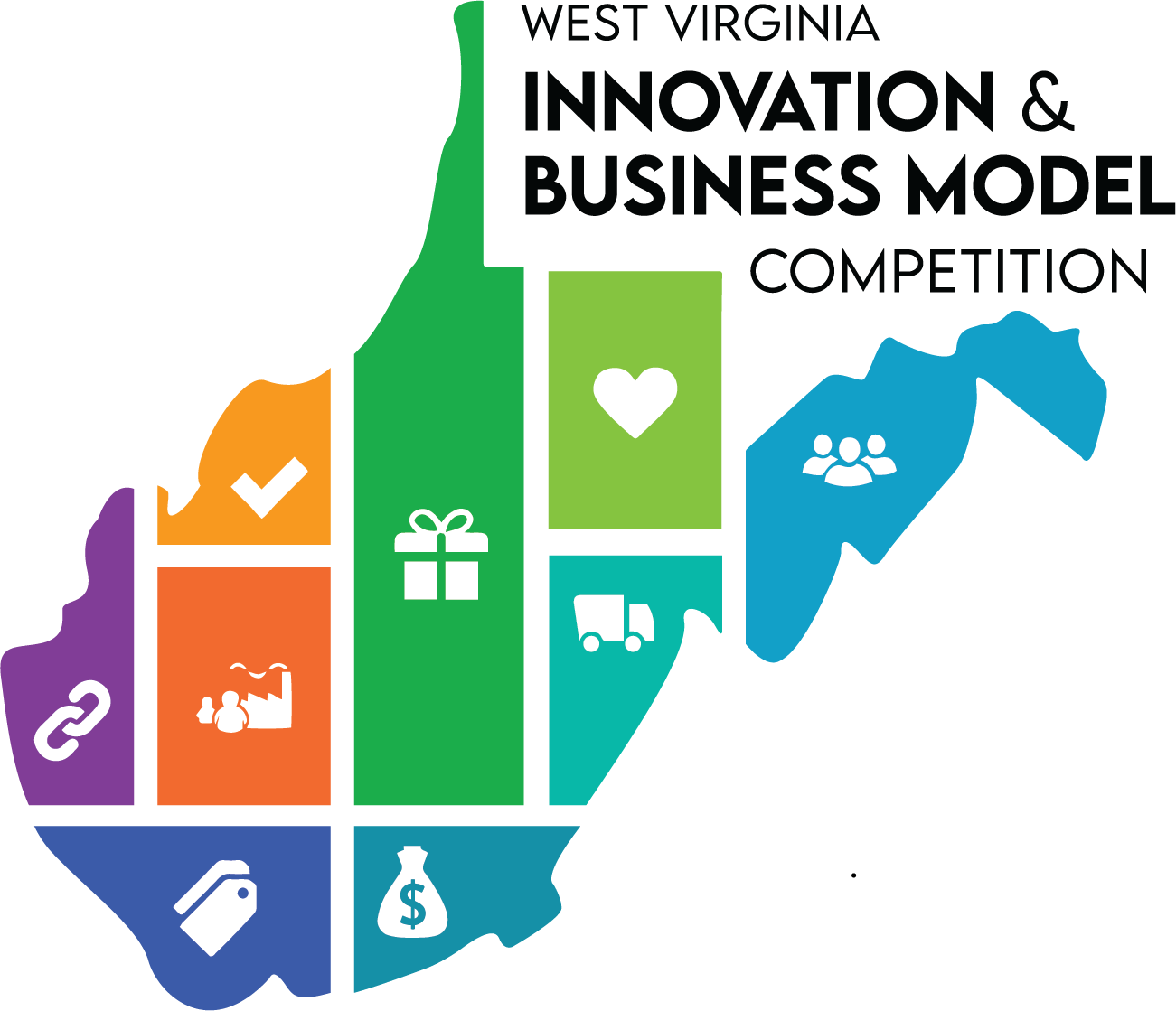 WVIBMC Judging Rubric
General Criteria for Qualifier Stage
Problem-Solution Fit (Threshold for Qualifier)
Evid of Customer Pain + Sign. + Freq. + Number
Evid of Size + Potential of Market
Evid of Proposed Solution Addressing Prob
Customer-Solution Fit
Evid of Key Benefits (Value Proposition)
Evid of Switching Behavior by Consumers
Product-Market Fit (Threshold for Finals)
Evid Solution/Product Distinct from Ex. Alt’vs
Evid of Competition for Customers
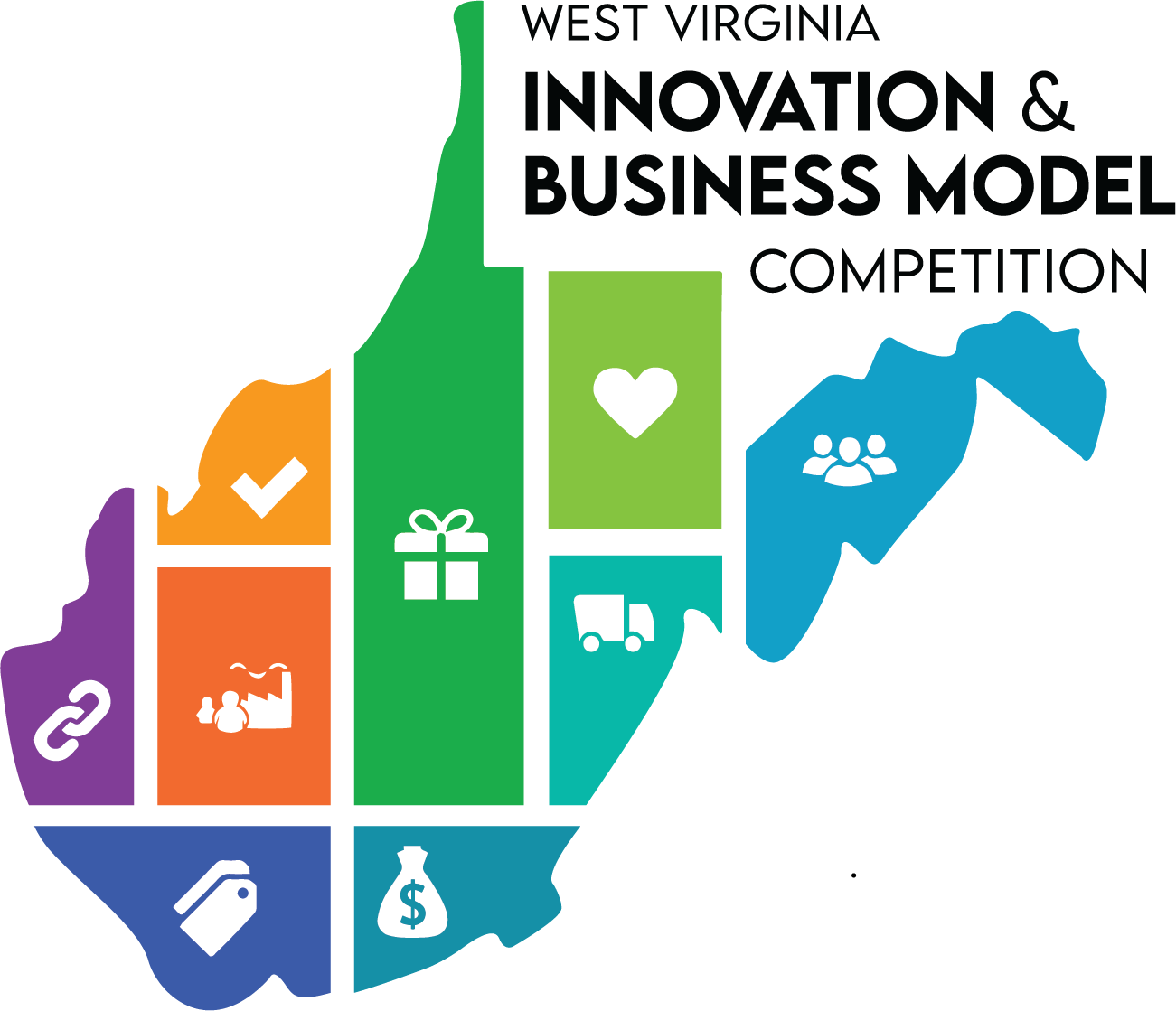 Business Model Development + Rubric
General Criteria for Qualifier Stage
Problem-Solution Fit (Threshold for Qualifier)
Customer-Solution Fit
Product-Market Fit (Threshold for Finals)
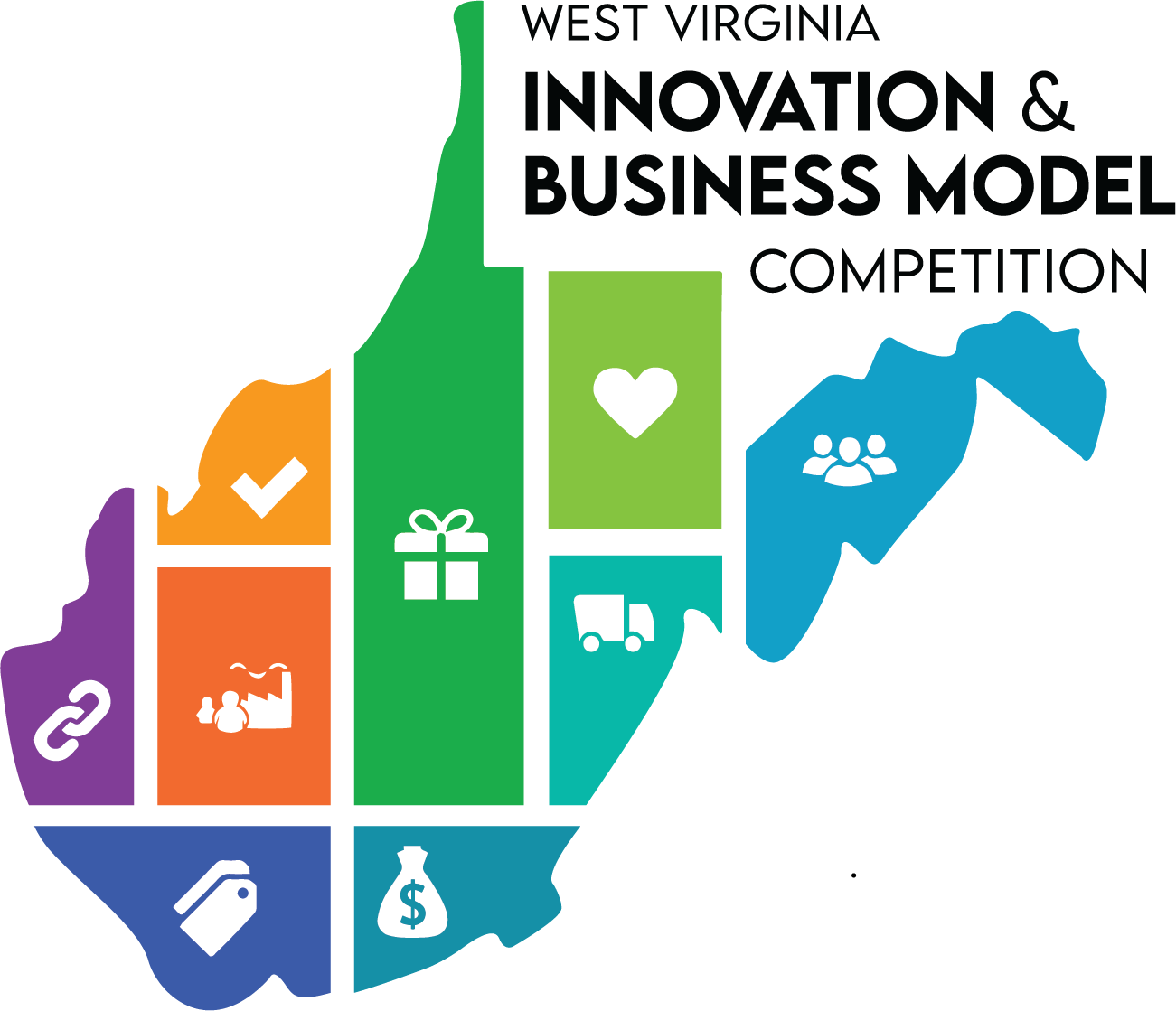 Business Model Development + Rubric
General Criteria for Qualifier Stage
Problem-Solution Fit (Threshold for Qualifier)
Customer-Solution Fit
Product-Market Fit (Threshold for Finals)
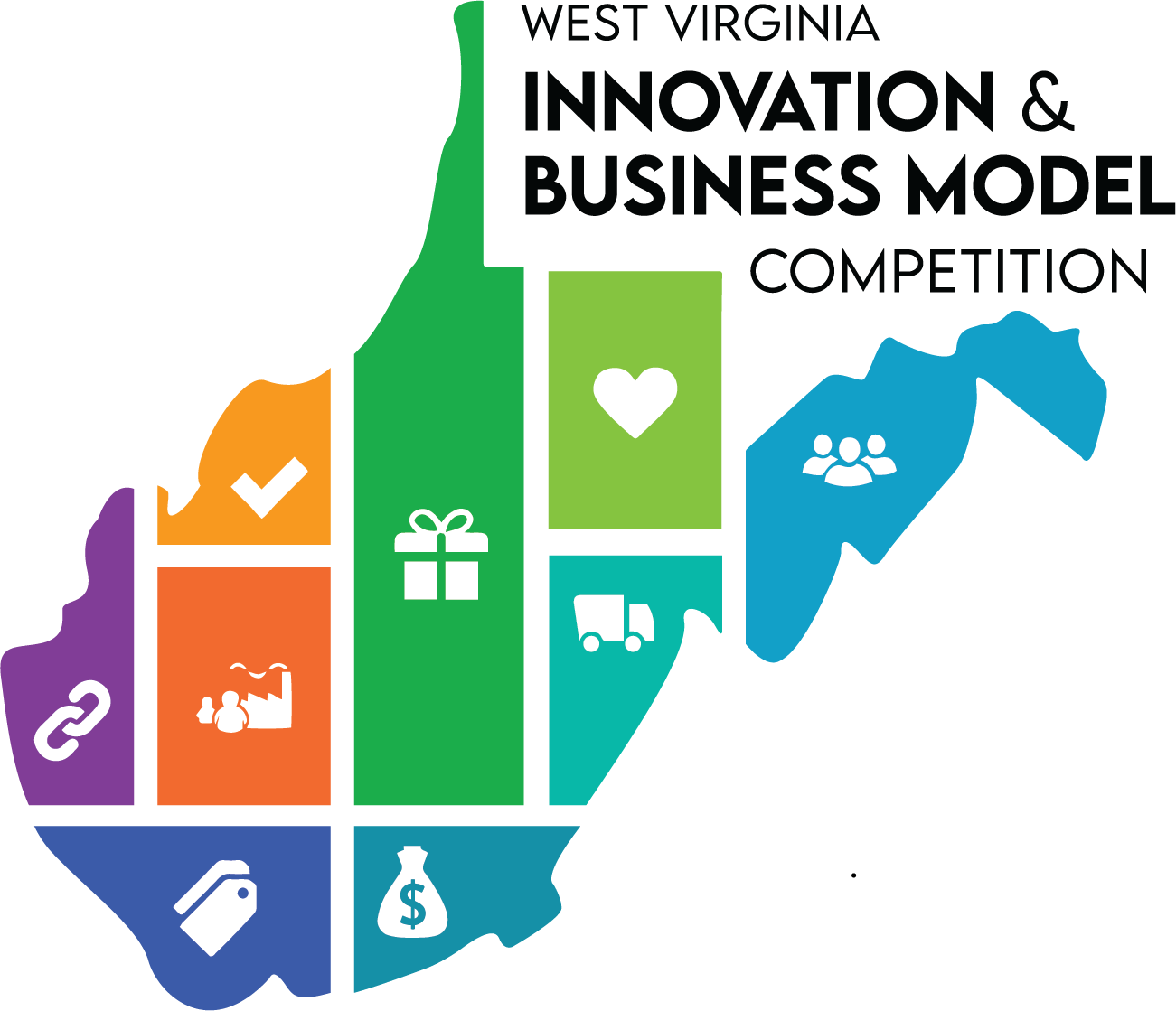 Problem-Solution Fit
Evolution of New Business Venture
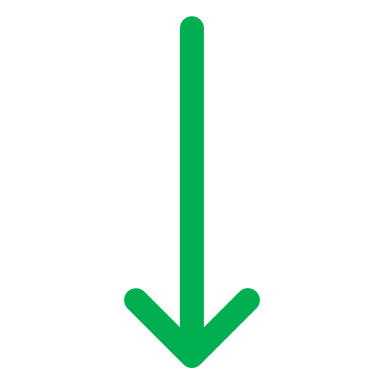 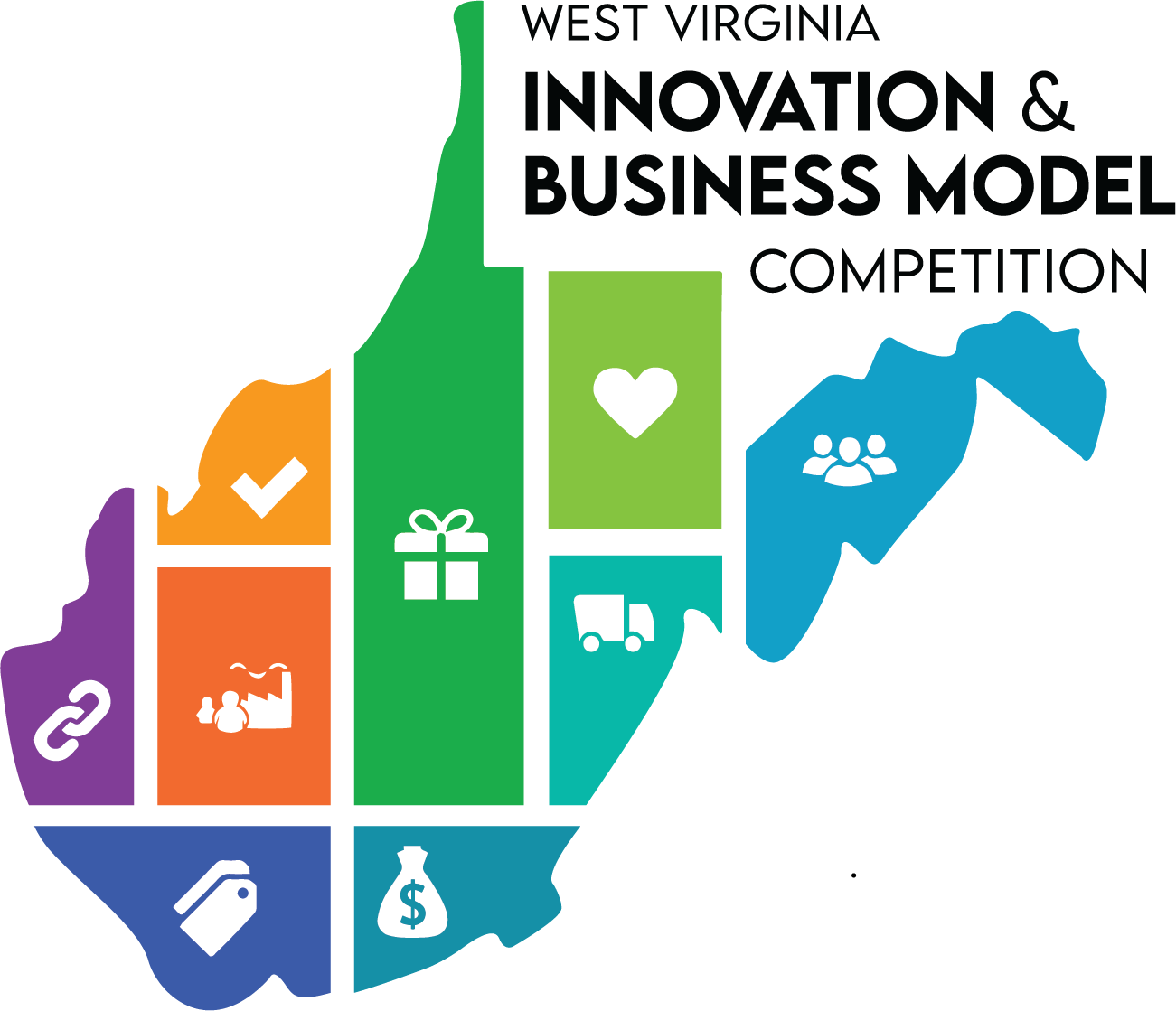 Problem-Solution Fit
Evolution of New Business Venture
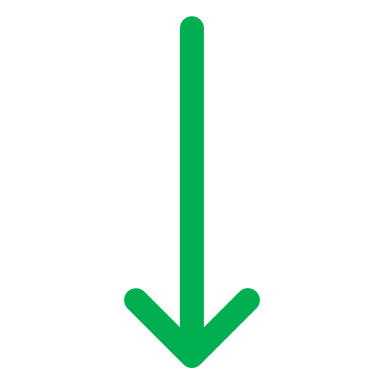 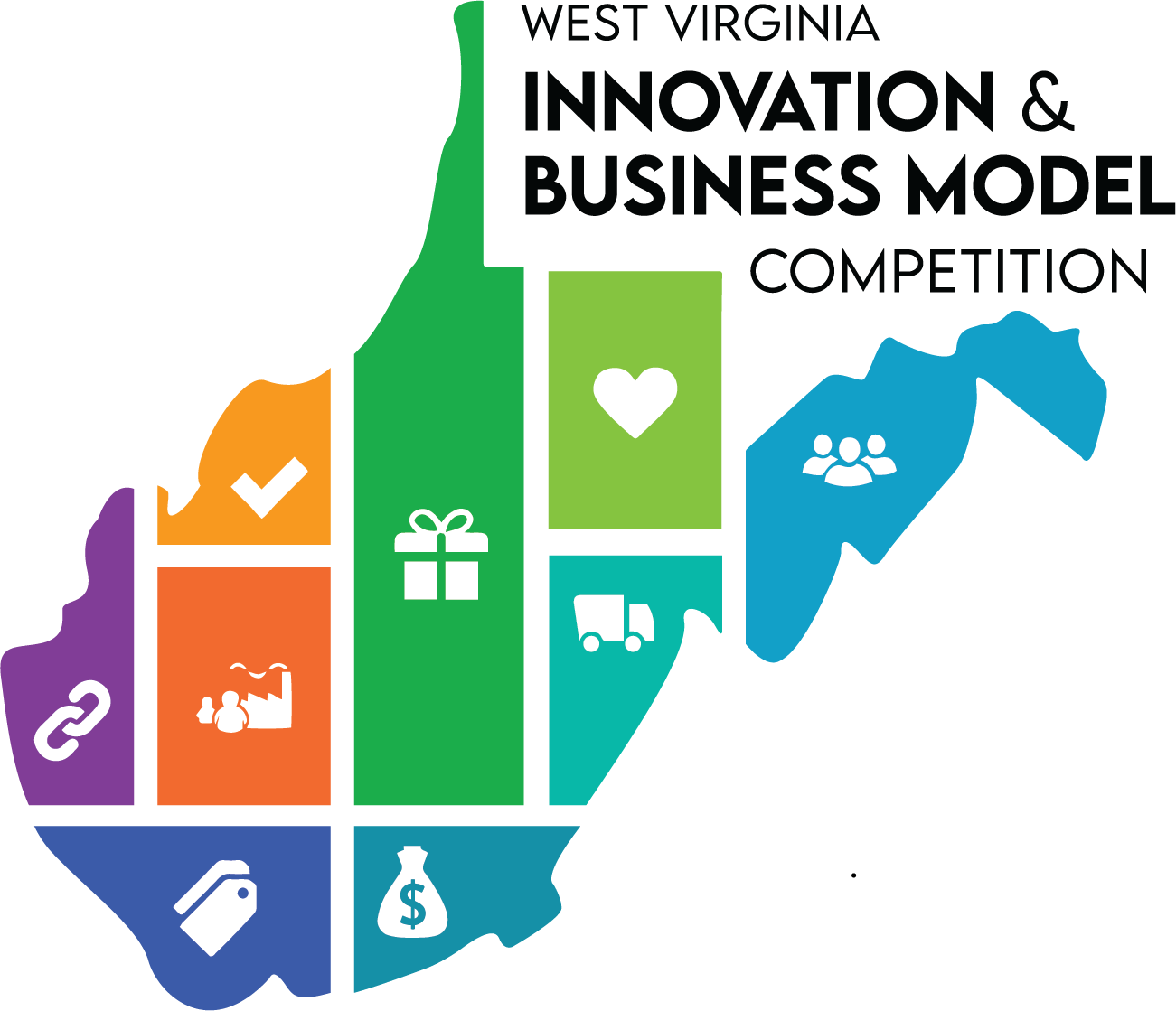 Problem-Solution Fit
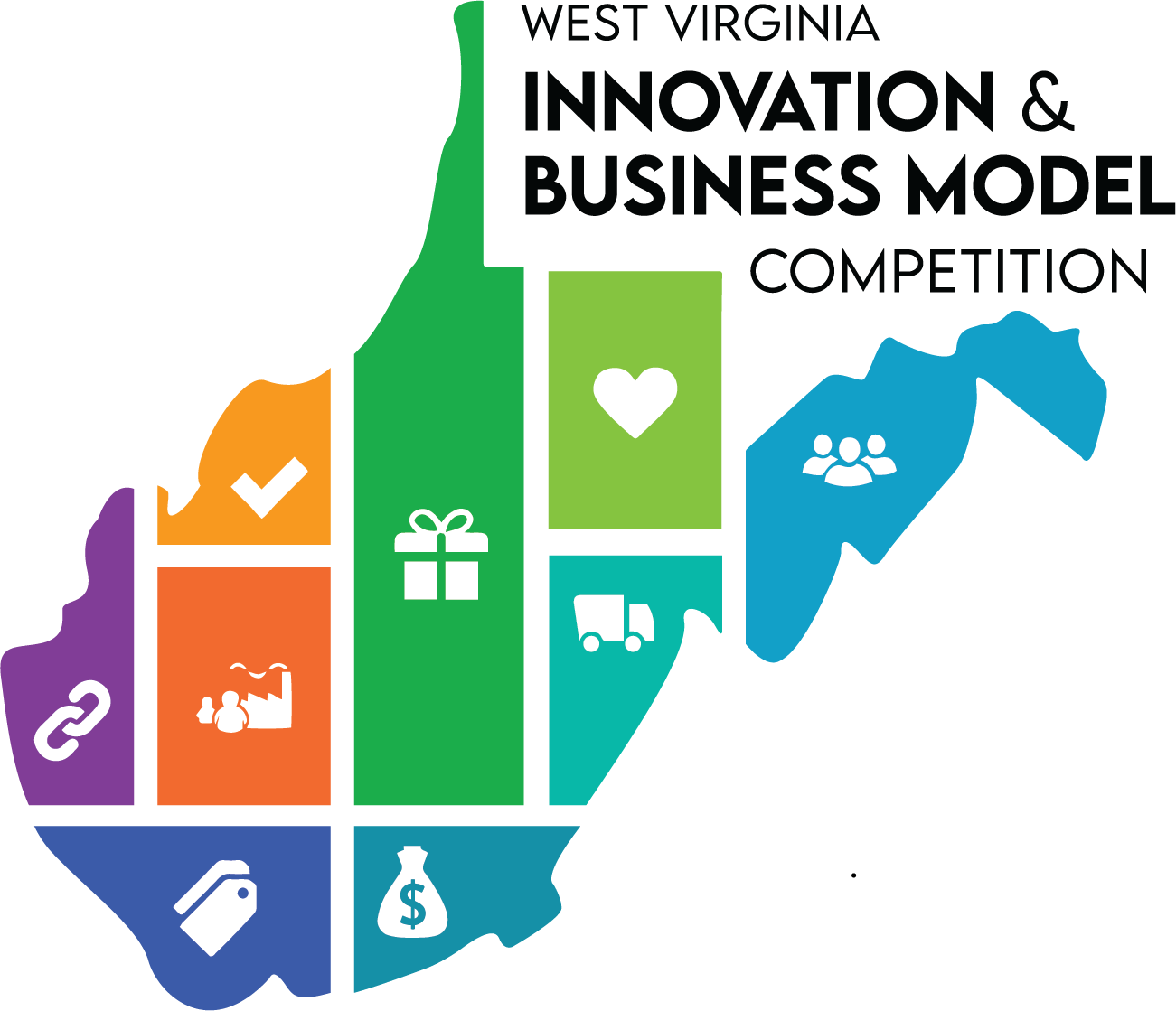 Criteria for Qualifier Stage
Problem-Solution Fit (Threshold for Qualifier)
Evid of Cust. Pain + Sign. + Freq. + Number
Evid of Size + Potential of Market
Evid of Proposed Solution Addressing Prob
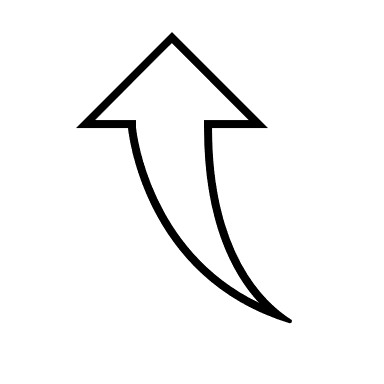 Problem-Solution Fit
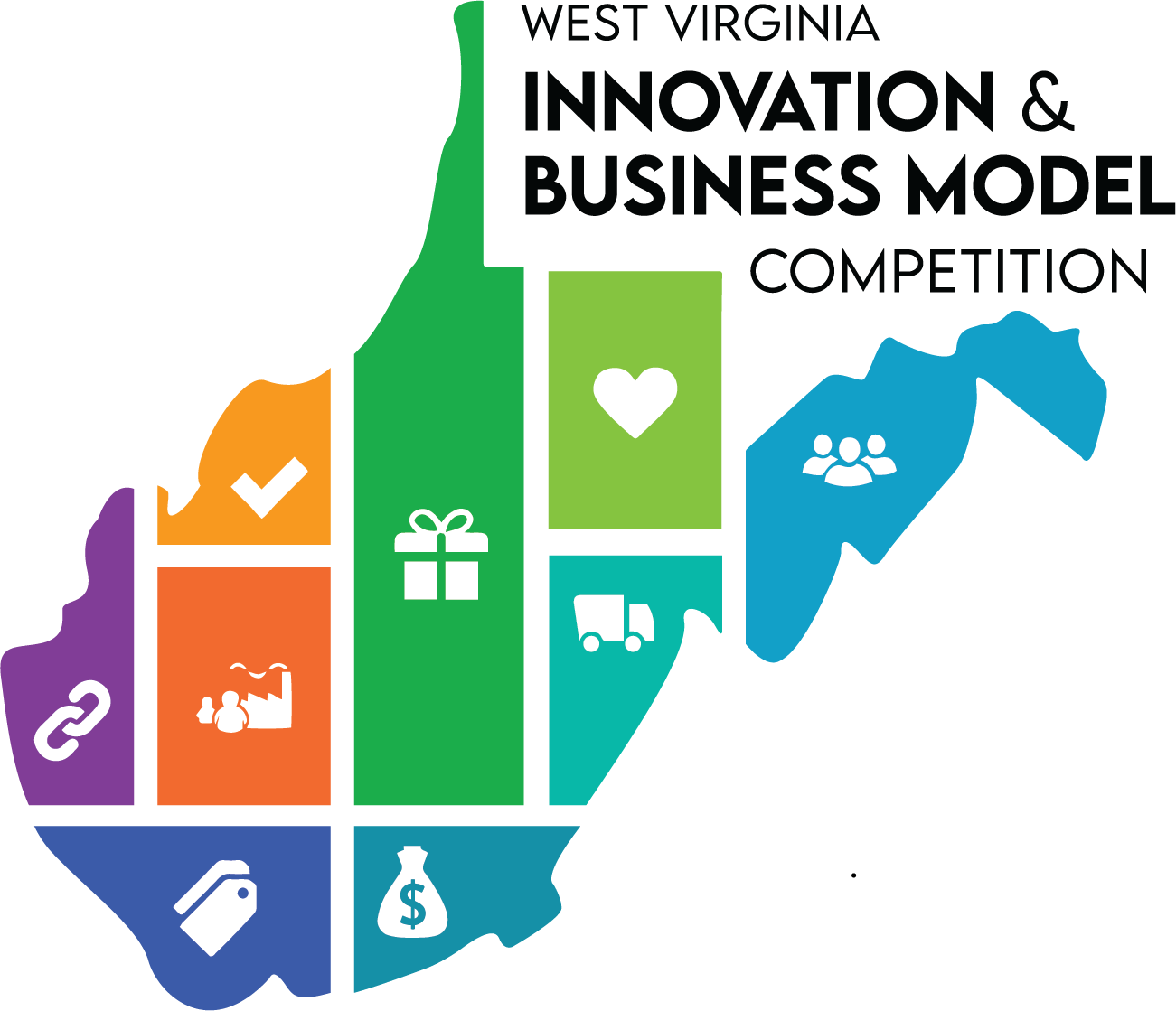 Criteria for Qualifier Stage
Problem-Solution Fit (Threshold for Qualifier)
Evid of Cust. Pain + Sign. + Freq. + Number
Evid of Size + Potential of Market
Evid of Proposed Solution Addressing Prob
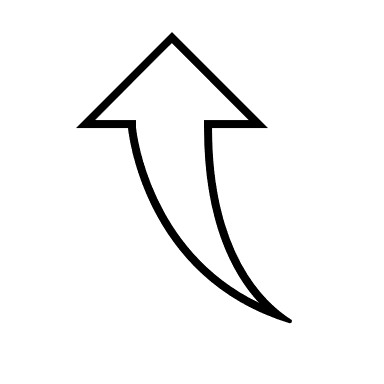 Problem-Solution Fit
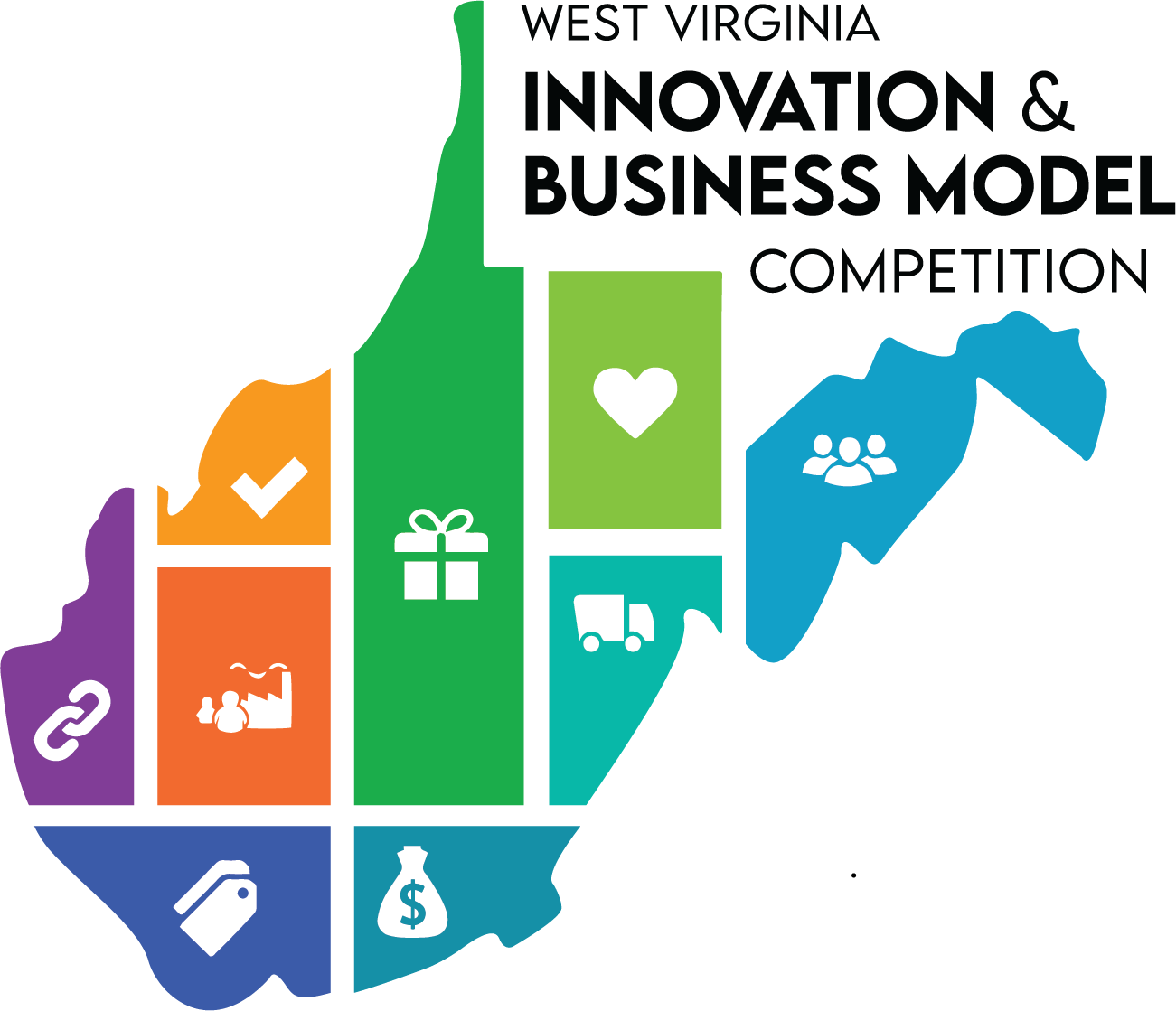 Criteria for Qualifier Stage
Problem-Solution Fit (Threshold for Qualifier)
Evid of Cust. Pain + Sign. + Freq. + Number
Evid of Size + Potential of Market
Evid of Proposed Solution Addressing Prob
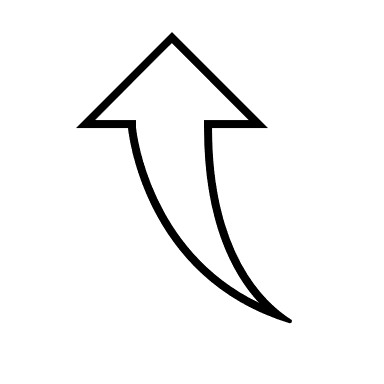 Problem-Solution Fit
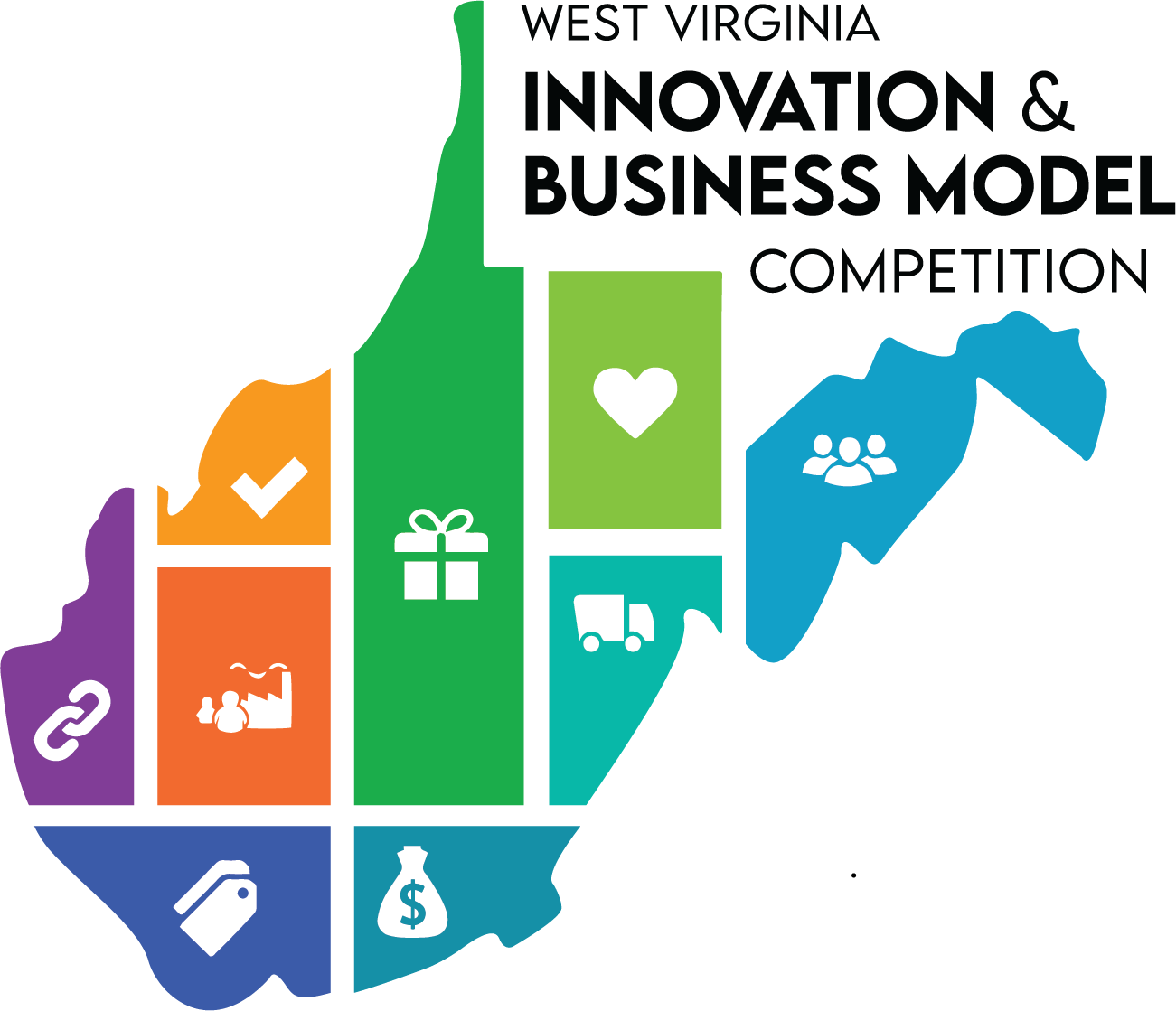 Criteria for Qualifier Stage
Problem-Solution Fit (Threshold for Qualifier)
Evid of Cust. Pain + Sign. + Freq. + Number
Evid of Size + Potential of Market
Evid of Proposed Solution Addressing Prob
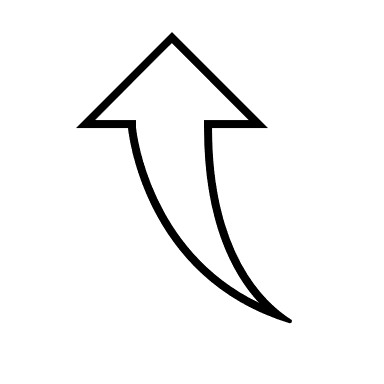 Problem-Solution Fit
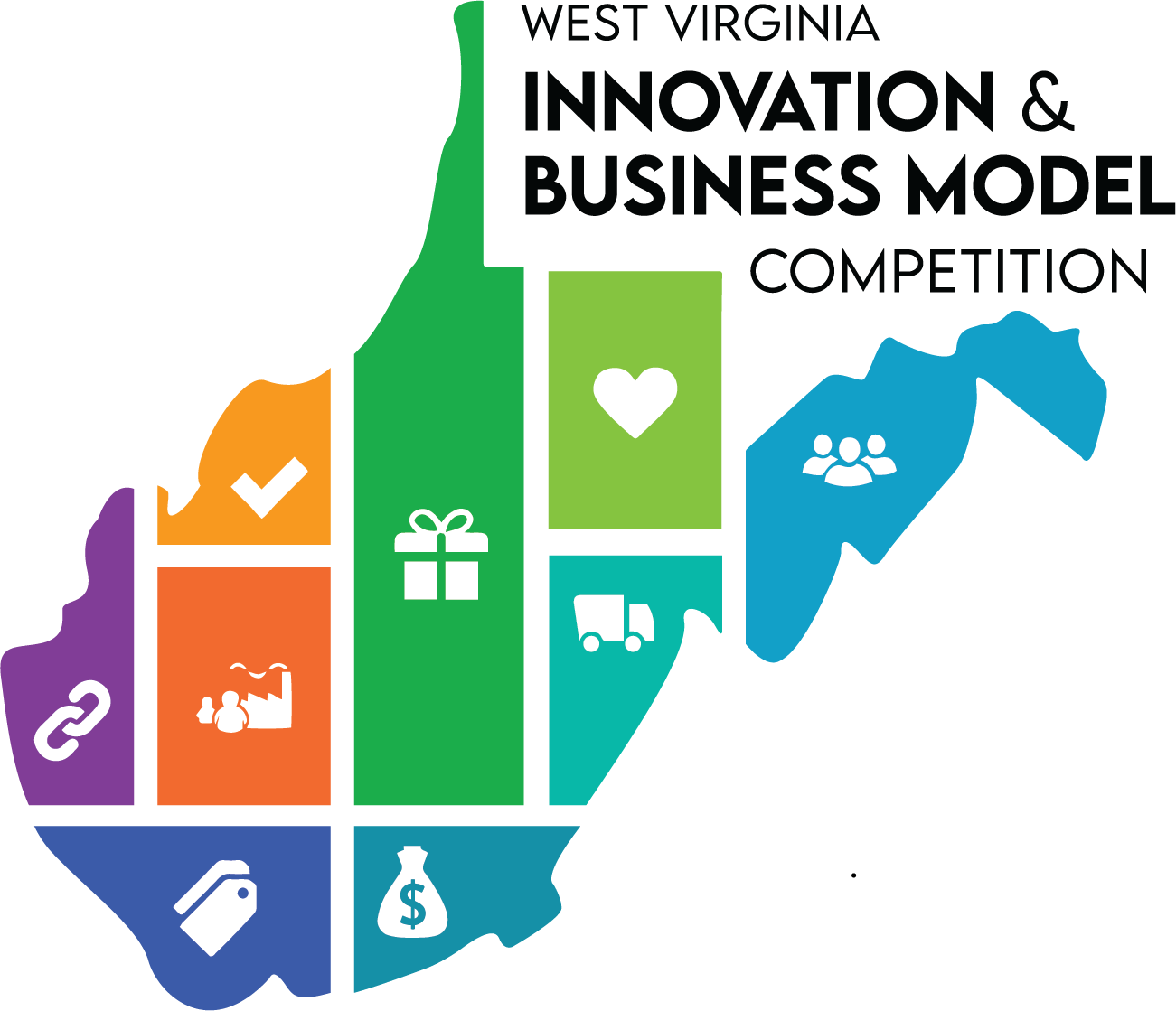 Criteria for Qualifier Stage
Problem-Solution Fit (Threshold for Qualifier)
Evid of Cust. Pain + Sign. + Freq. + Number
Evid of Size + Potential of Market
Evid of Proposed Solution Addressing Prob
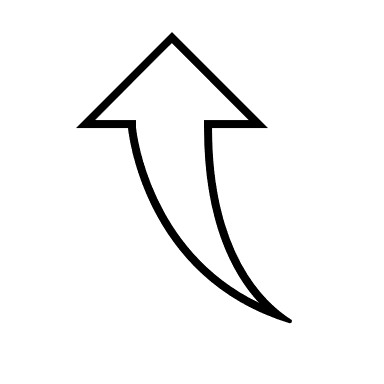 Problem-Solution Fit
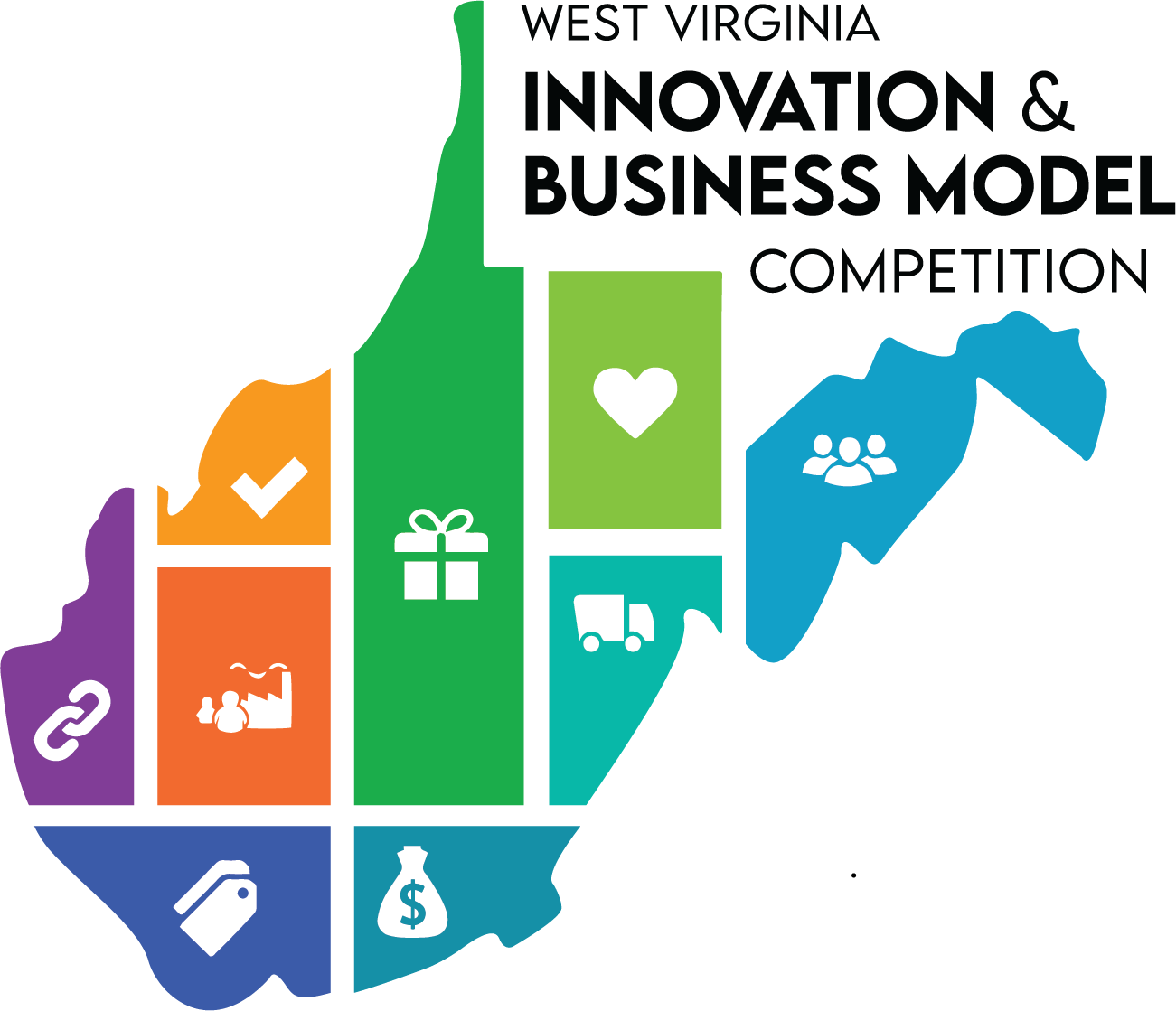 Criteria for Qualifier Stage
Problem-Solution Fit (Threshold for Qualifier)
Evid of Cust. Pain + Sign. + Freq. + Number
Evid of Size + Potential of Market
Evid of Proposed Solution Addressing Prob
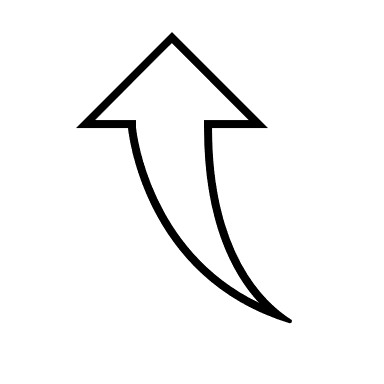 Problem-Solution Fit
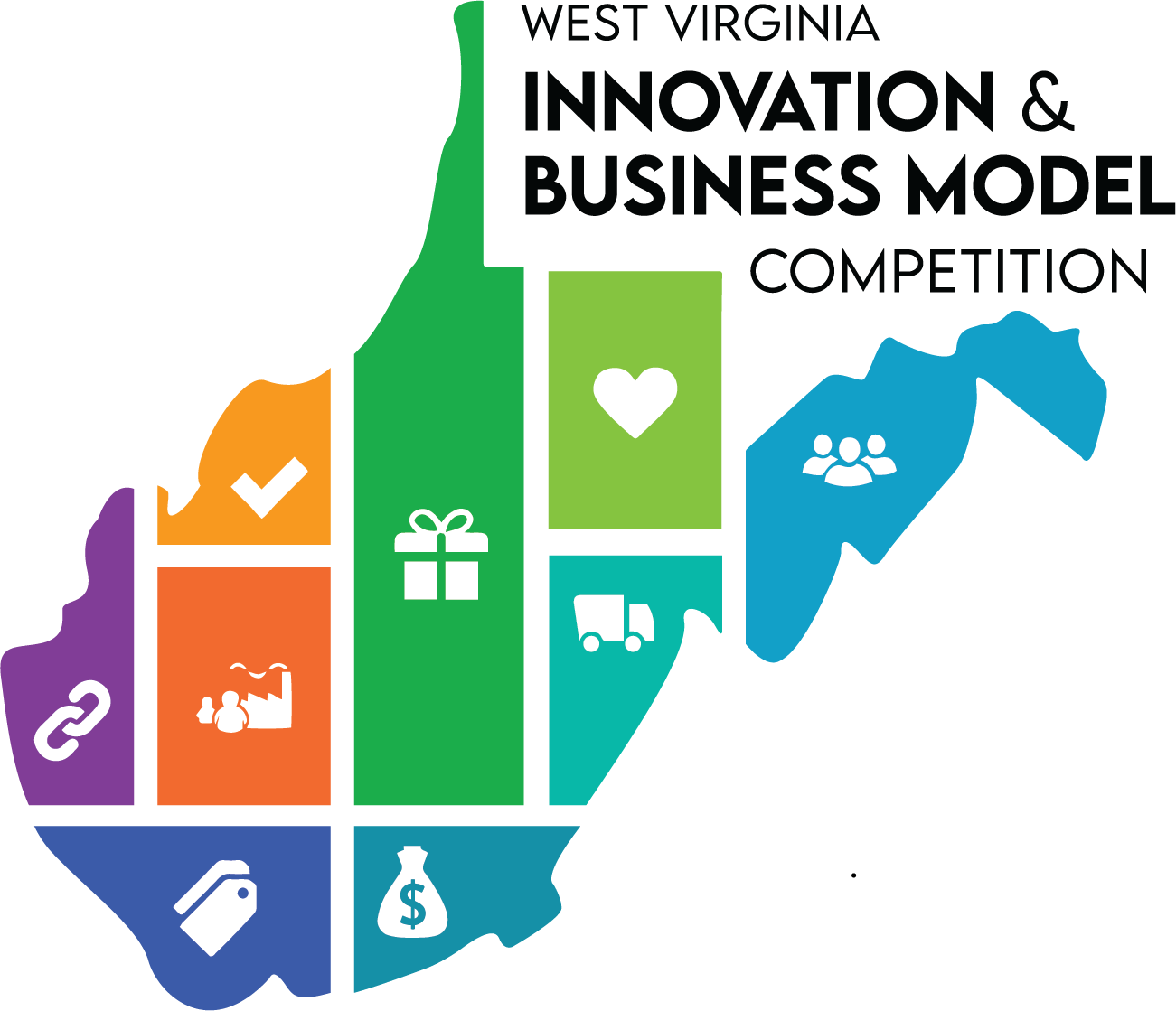 Criteria for Qualifier Stage
Problem-Solution Fit (Threshold for Qualifier)
Evid of Cust. Pain + Sign. + Freq. + Number
Evid of Size + Potential of Market
Evid of Proposed Solution Addressing Prob
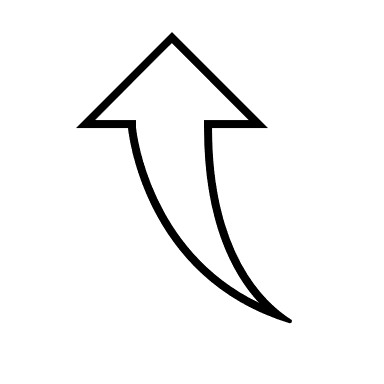 Problem Awareness, Ideation & Opportunity Recognition
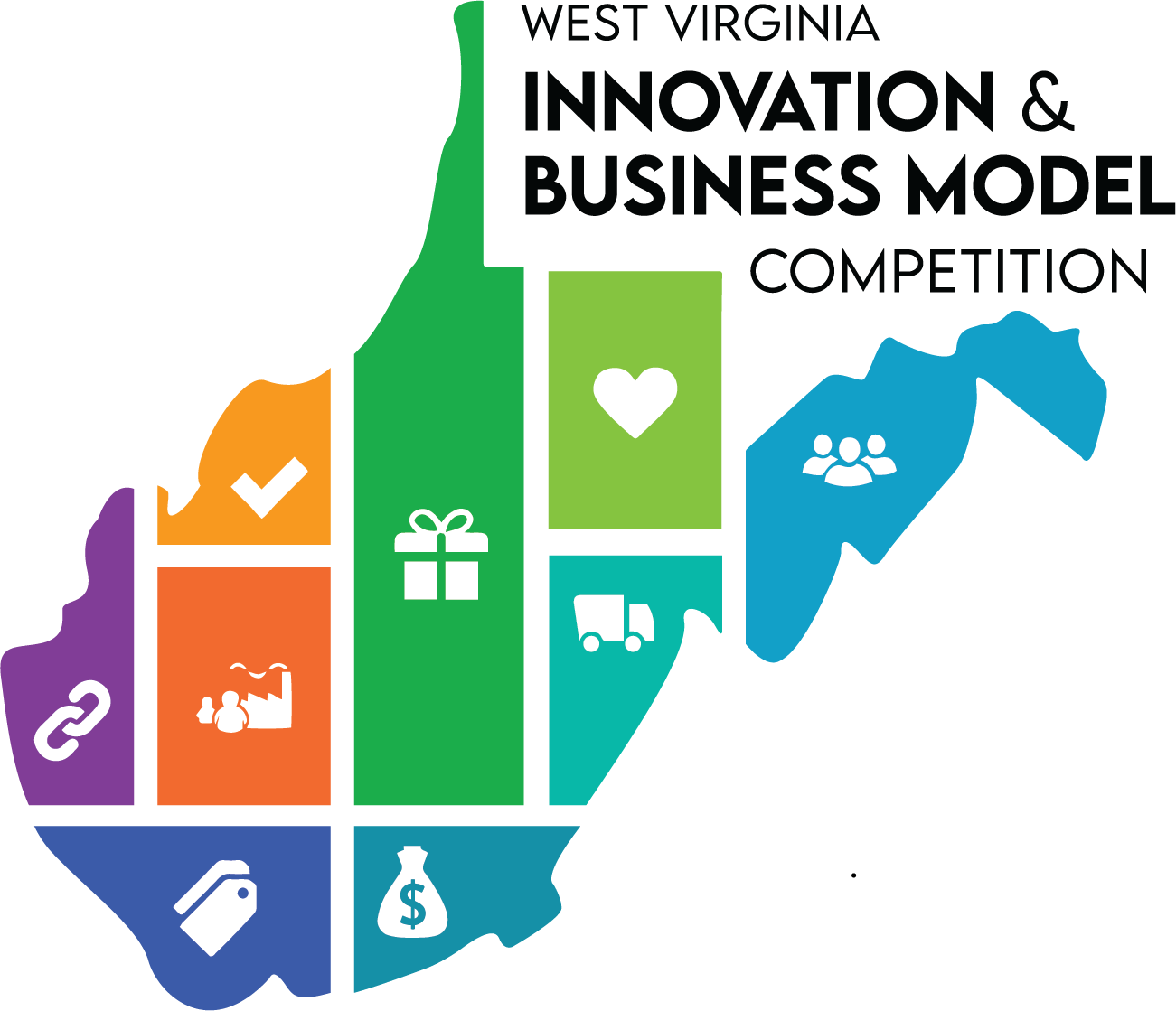 Every successful business solves a problem PAIN
Is it meaningful + monetizable? (pain, mkt, $$$)
Are you passionate about discovering a solution?
What’s your idea to address pain?
Current alternatives (good & bad)
Divergent to Convergent (brainstorming)
Most critical
Does pain represent an opportunity?
Who has these critical problems? (all segments)
Who would be first in line? (early adopters)
On whom do you focus? (primary customer segment)
Experiment/test to discover 
Wrong assumption(s)  change/pivot
Validated assumption(s)  move to next phase
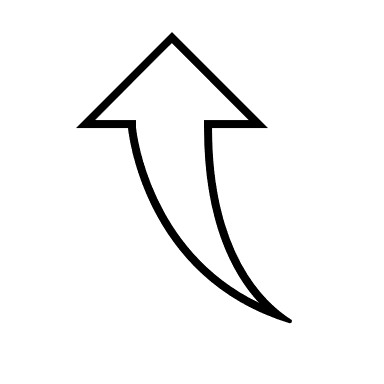 Problem Awareness, Ideation & Opportunity Recognition
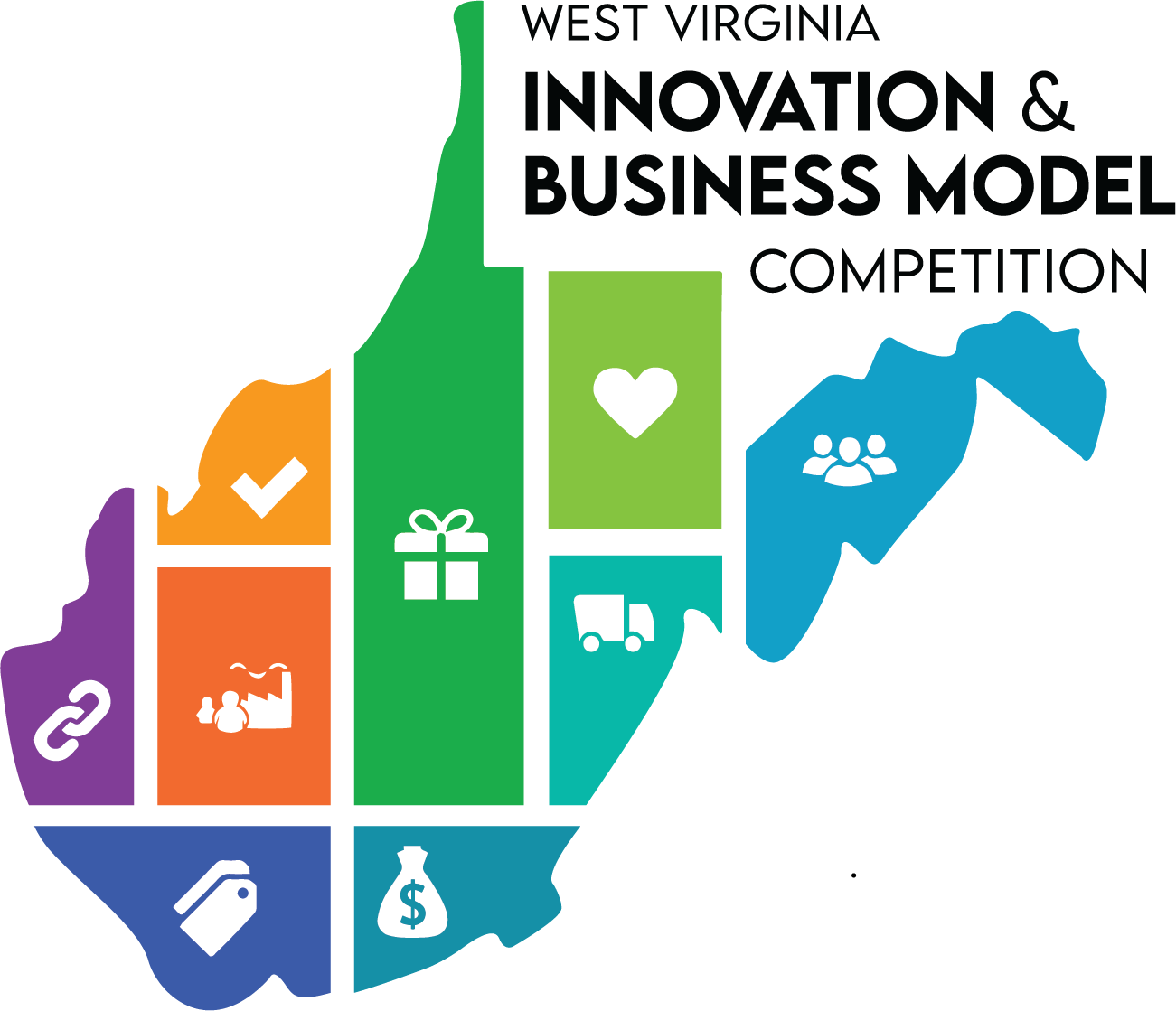 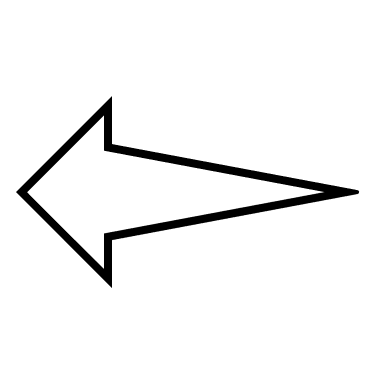 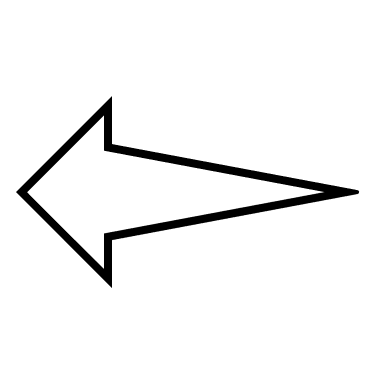 Solves a meaningful + monetizable pain

Identify alt’vs & brainstorm idea to address pain
Problem Awareness, Ideation & Opportunity Recognition
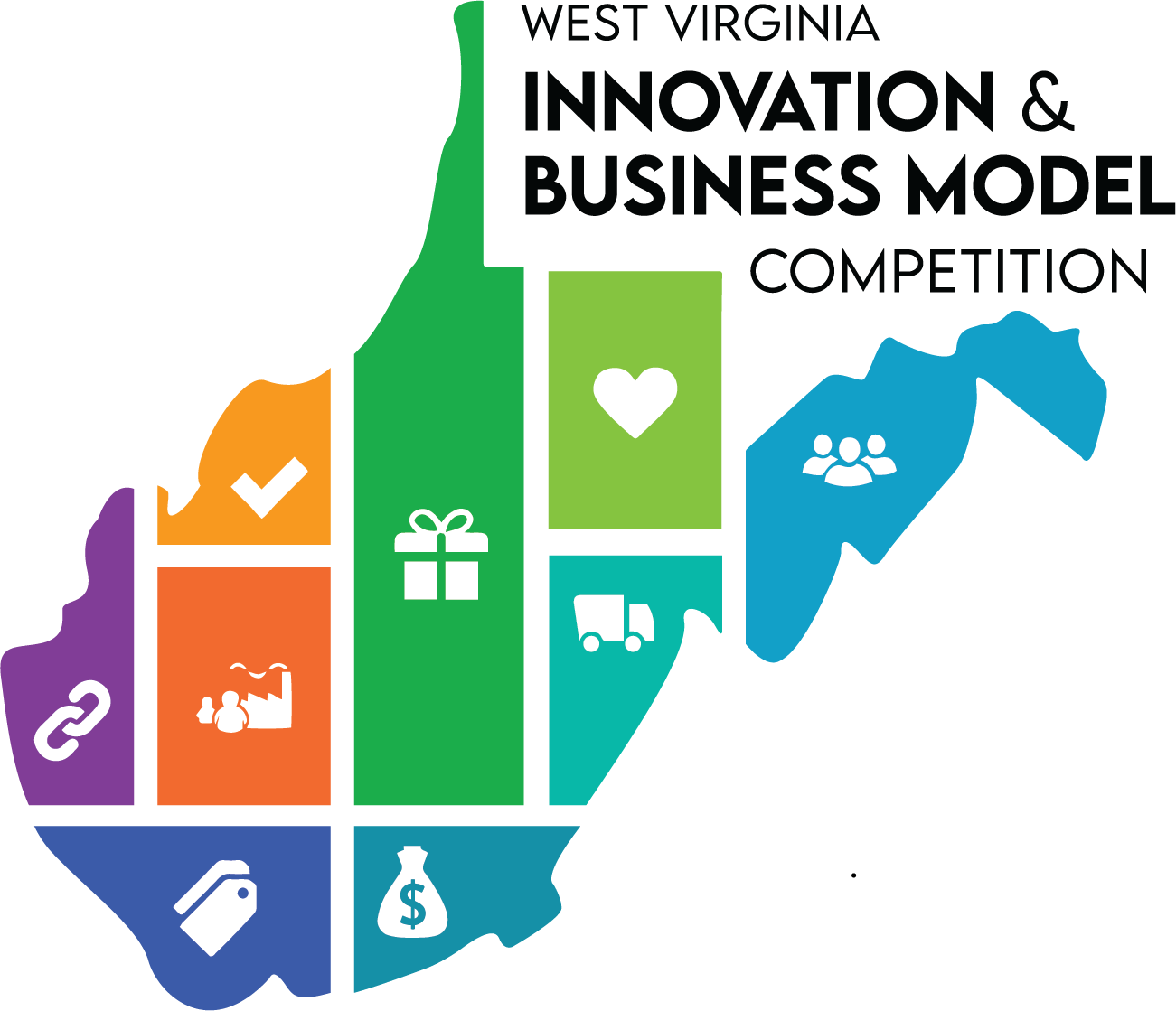 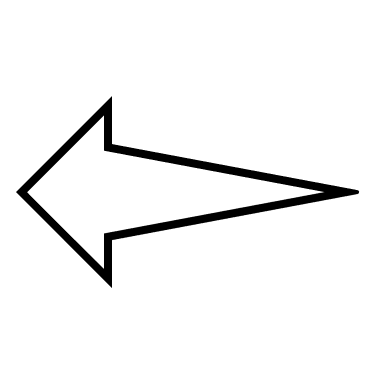 Pain + Solution Hypothesis Template
For [target customer]
Who [describe monetizable pain experienced by trgt)
The [proposed solution] + [key benefit to trgt]
Unlike [primary alternative(s) available to trgt]
The solution [how it is different from alternative(s)]
Problem Awareness, Ideation & Opportunity Recognition
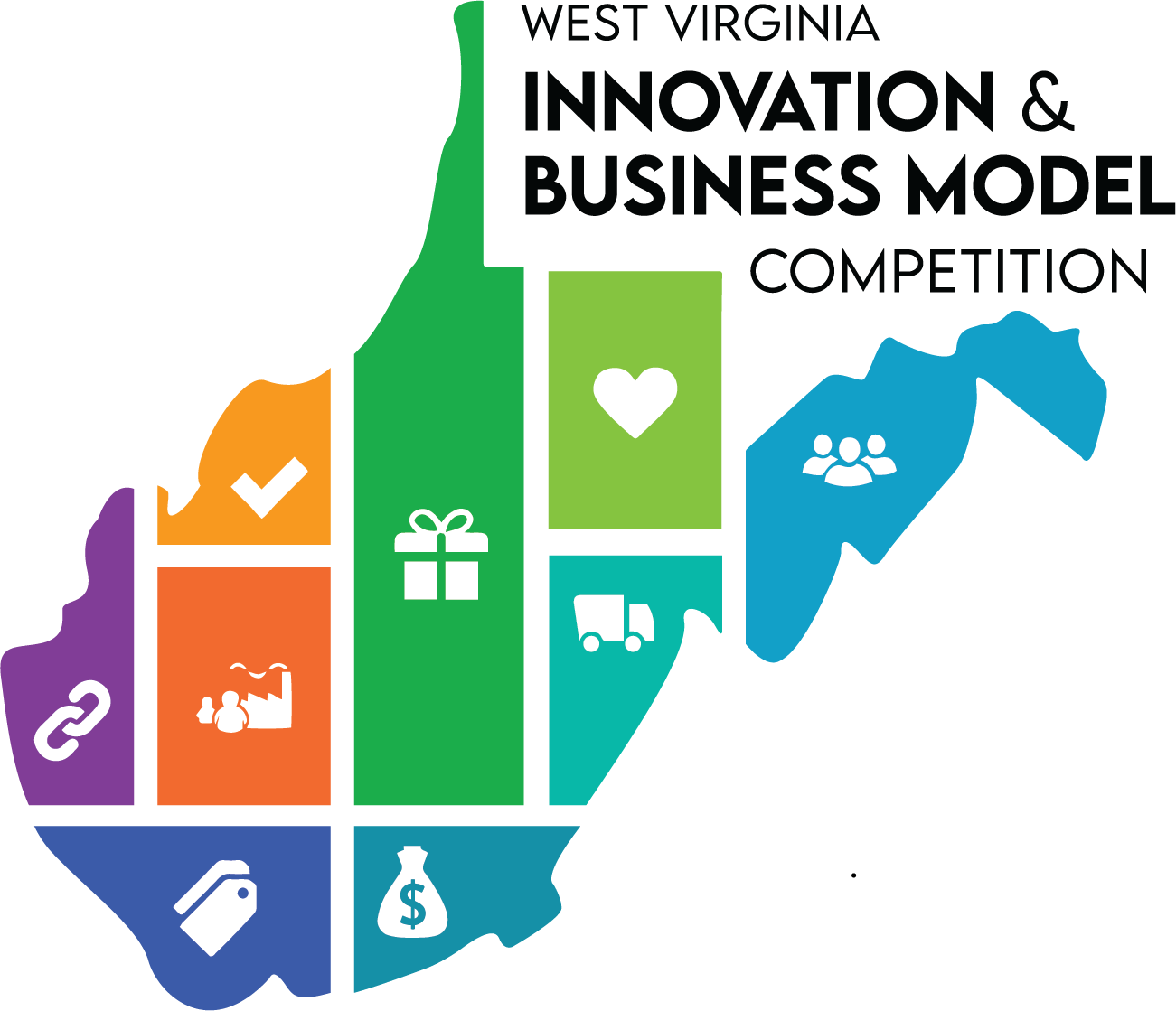 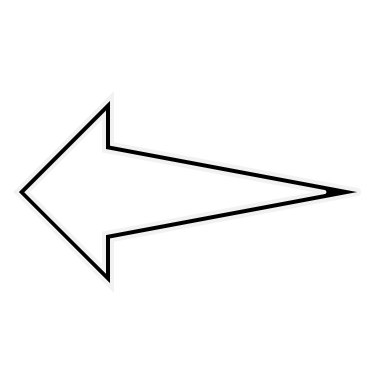 Pain + Solution Hypothesis Template
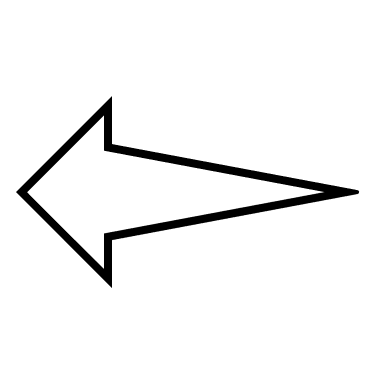 Test Pain + Solution Hypothesis
Define/find sample customers based on trgt
Contact potential customers (3 to 6 trgts)
Collect/measure/analyze data or information
Resist changing/pivoting too quickly before collecting info from 3 to 6
Problem Awareness, Ideation & Opportunity Recognition
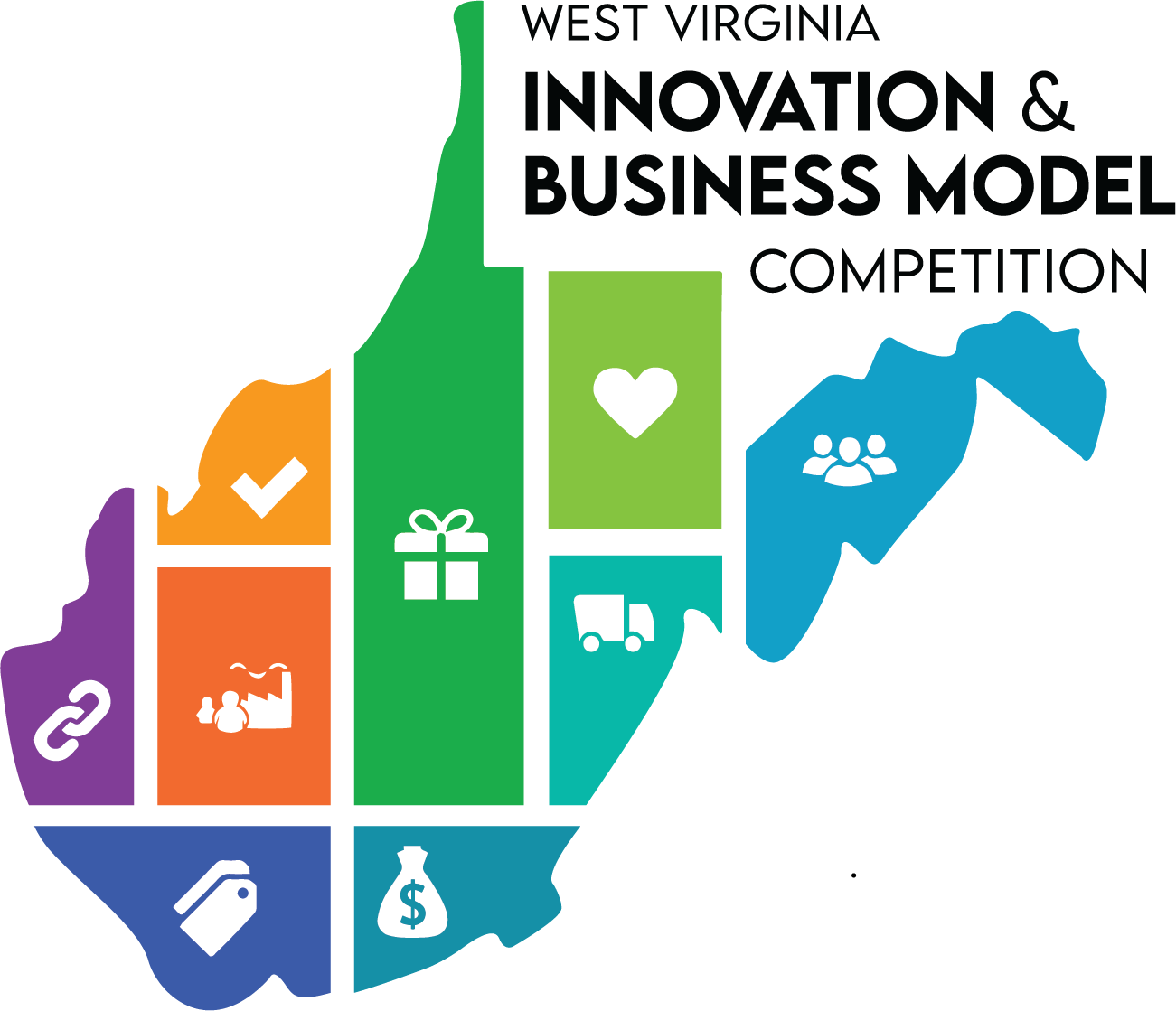 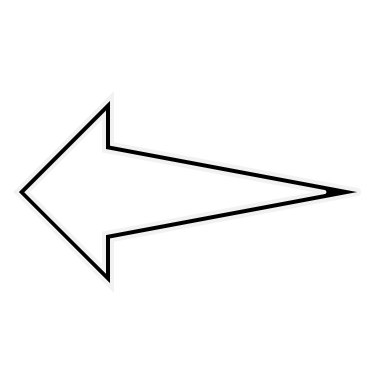 Pain + Solution Hypothesis Template
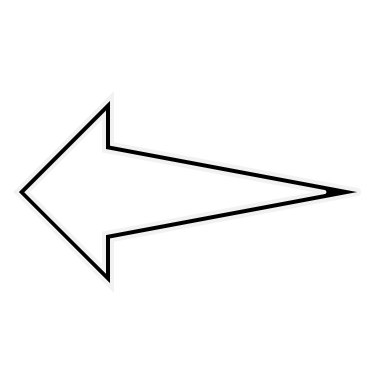 Test Pain + Solution Hypothesis
Problem Awareness, Ideation & Opportunity Recognition
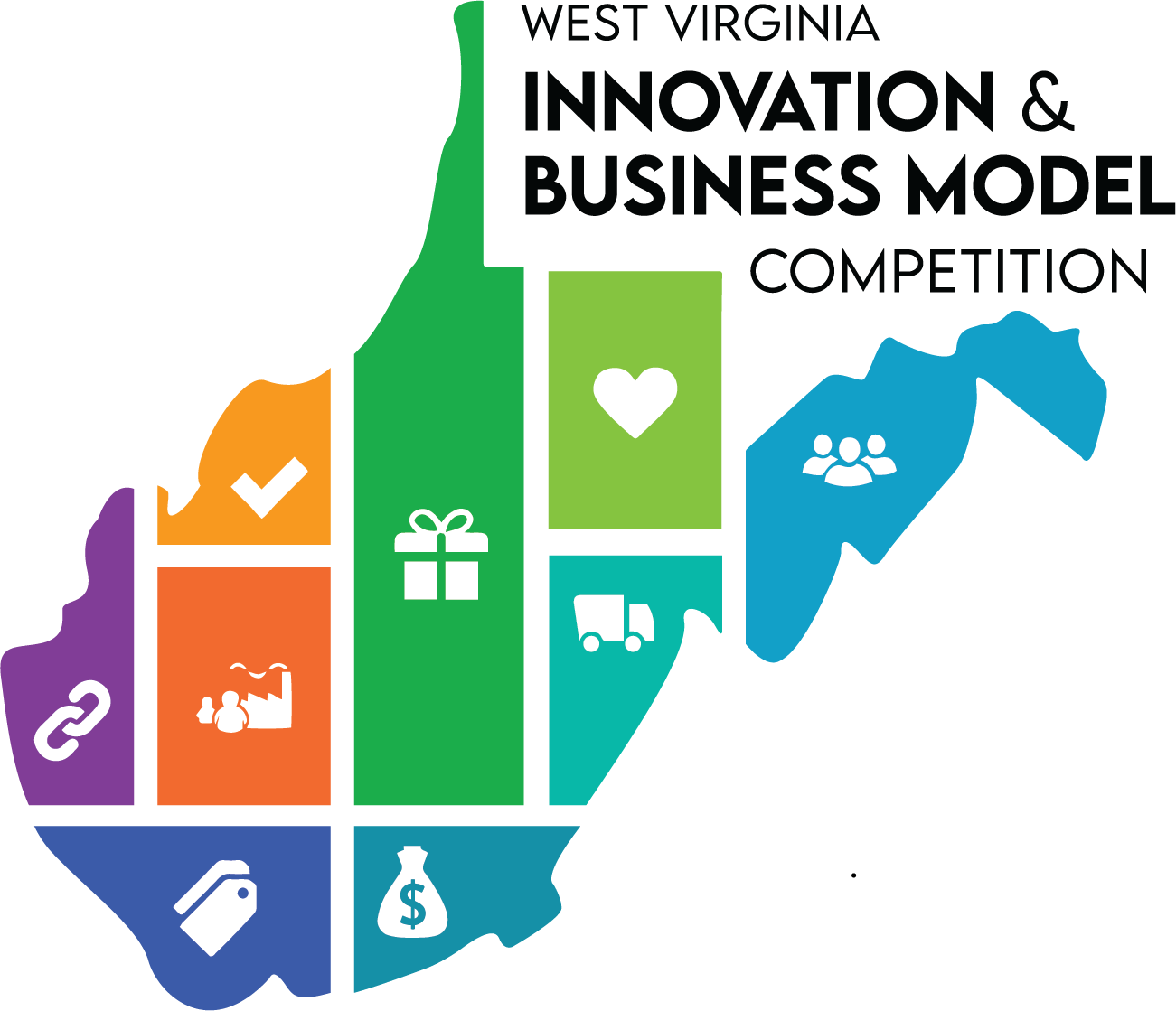 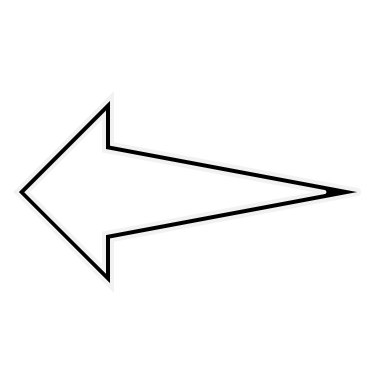 Pain + Solution Hypothesis Template
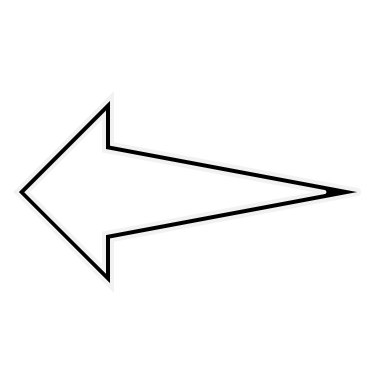 Test Pain + Solution Hypothesis
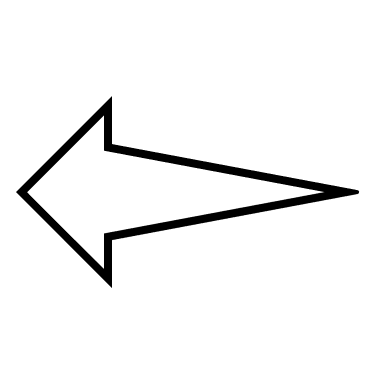 Primary + Secondary Rsrch
Primary Evid Suggests 
Secondary Info Suggests
Problem-Solution Fit & Rubric
General Criteria for Qualifier Stage
Problem-Solution Fit (Threshold for Qualifier)
Evid of Customer Pain + Sign. + Freq. + Number
Evid of Size + Potential of Market
Evid of Proposed Solution Addressing Prob
Customer-Solution Fit
Evid of Key Benefits (Value Proposition)
Evid of Switching Behavior by Consumers
Product-Market Fit (Threshold for Finals)
Evid Solution/Product Distinct from Ex. Alt’vs
Evid of Competition for Customers
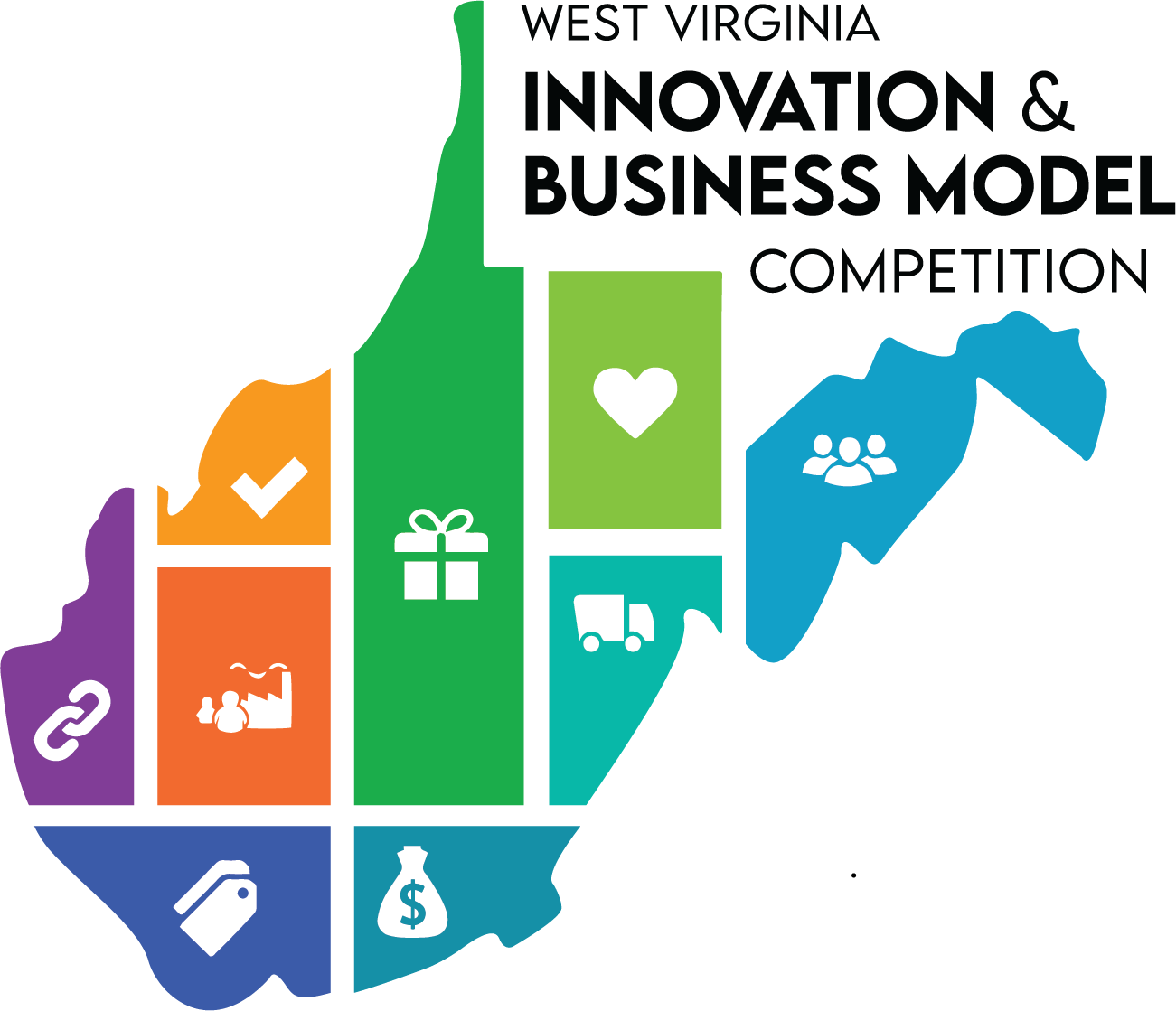 Problem-Solution Fit & Rubric
General Criteria for Qualifier Stage
Problem-Solution Fit (Threshold for Qualifier)
Evid of Customer Pain + Sign. + Freq. + Number
Evid of Size + Potential of Market
Evid of Proposed Solution Addressing Prob
Customer-Solution Fit
Evid of Key Benefits (Value Proposition)
Evid of Switching Behavior by Consumers
Product-Market Fit (Threshold for Finals)
Evid Solution/Product Distinct from Ex. Alt’vs
Evid of Competition for Customers
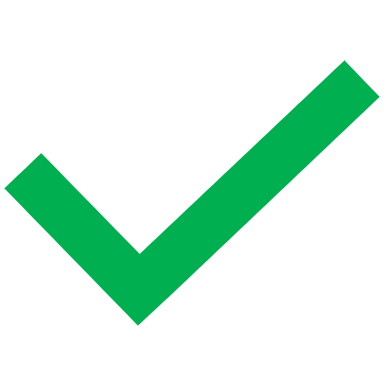 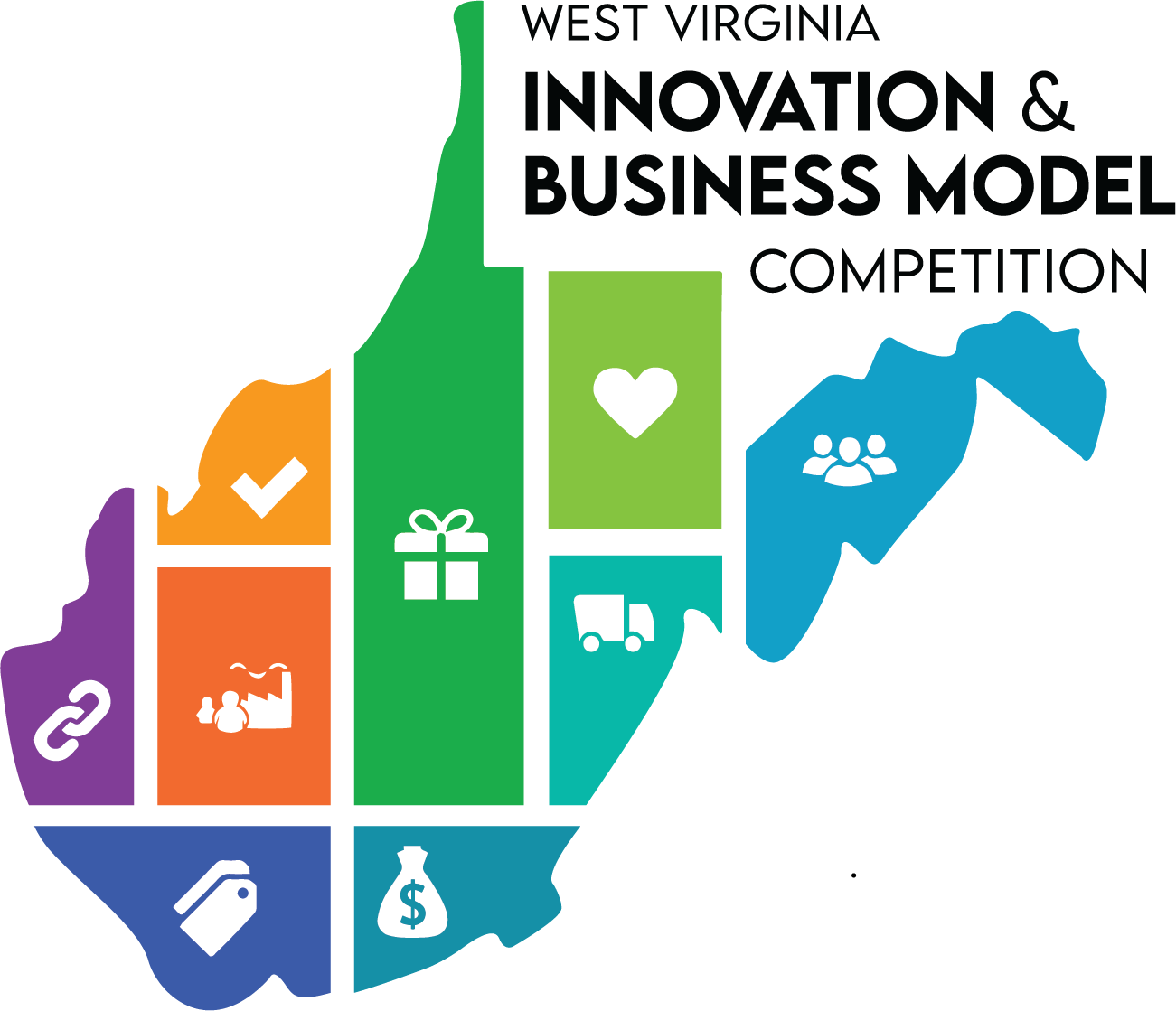 Problem-Solution Fit & Rubric
General Criteria for Qualifier Stage
Problem-Solution Fit (Threshold for Qualifier)
Evid of Customer Pain + Sign. + Freq. + Number
Evid of Size + Potential of Market
Evid of Proposed Solution Addressing Prob
Customer-Solution Fit
Evid of Key Benefits (Value Proposition)
Evid of Switching Behavior by Consumers
Product-Market Fit (Threshold for Finals)
Evid Solution/Product Distinct from Ex. Alt’vs
Evid of Competition for Customers
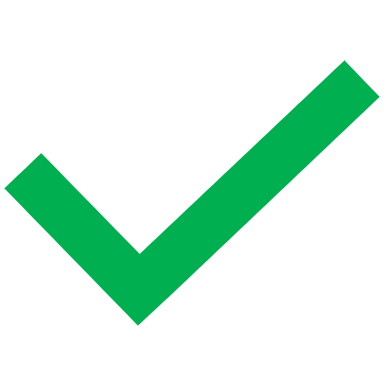 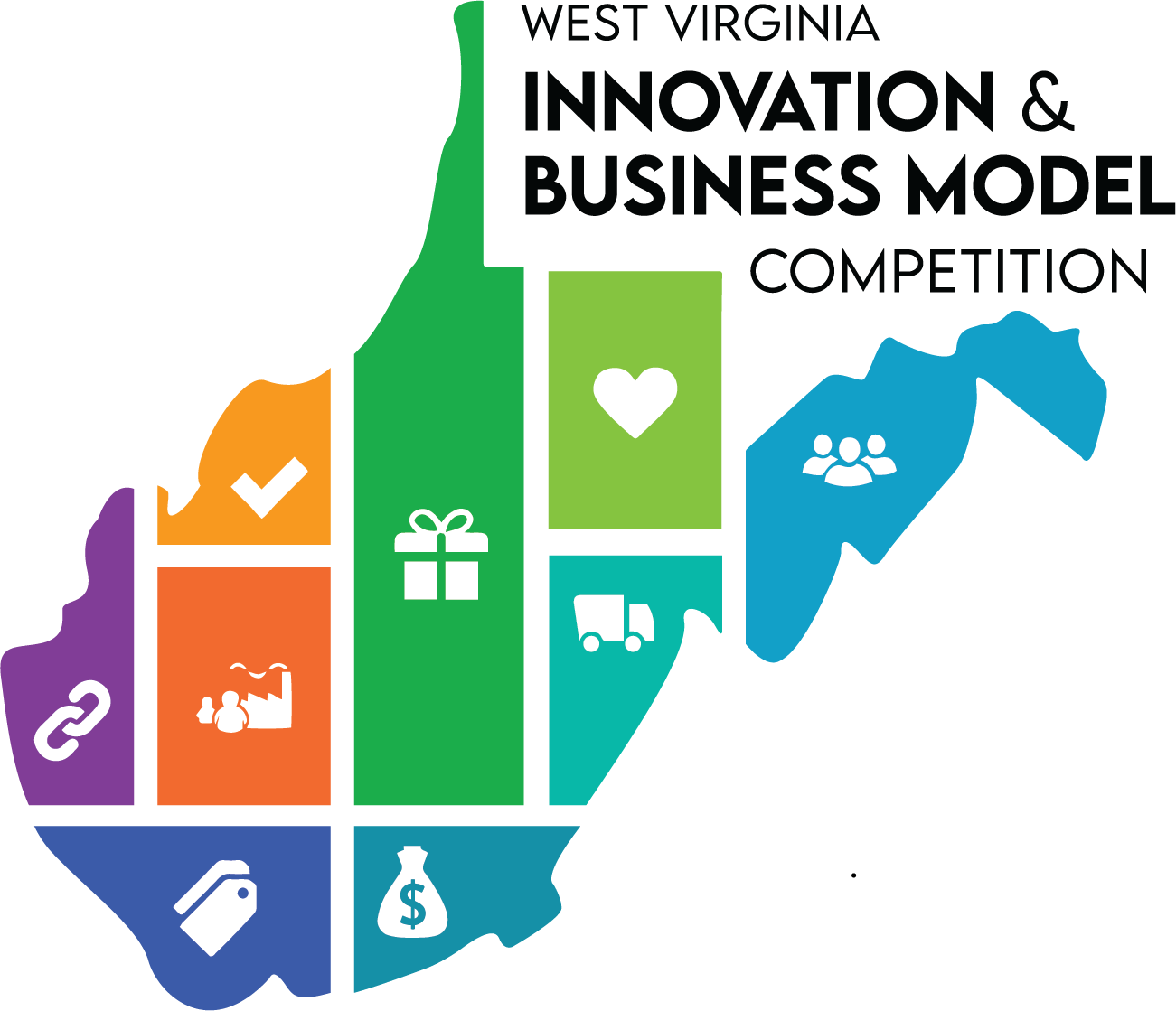 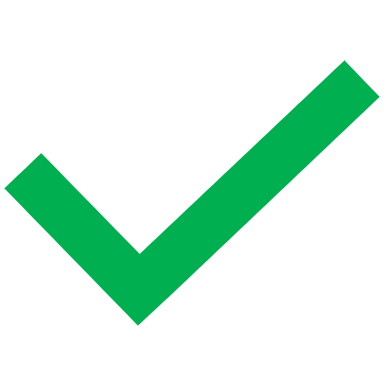 Problem-Solution Fit & Rubric
General Criteria for Qualifier Stage
Problem-Solution Fit (Threshold for Qualifier)
Evid of Customer Pain + Sign. + Freq. + Number
Evid of Size + Potential of Market
Evid of Proposed Solution Addressing Prob
Customer-Solution Fit
Evid of Key Benefits (Value Proposition)
Evid of Switching Behavior by Consumers
Product-Market Fit (Threshold for Finals)
Evid Solution/Product Distinct from Ex. Alt’vs
Evid of Competition for Customers
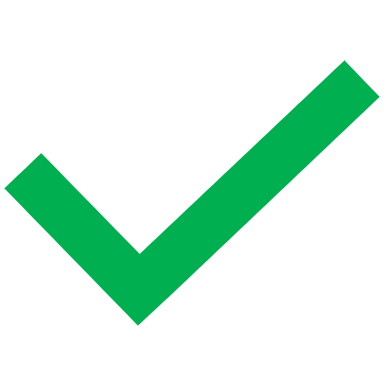 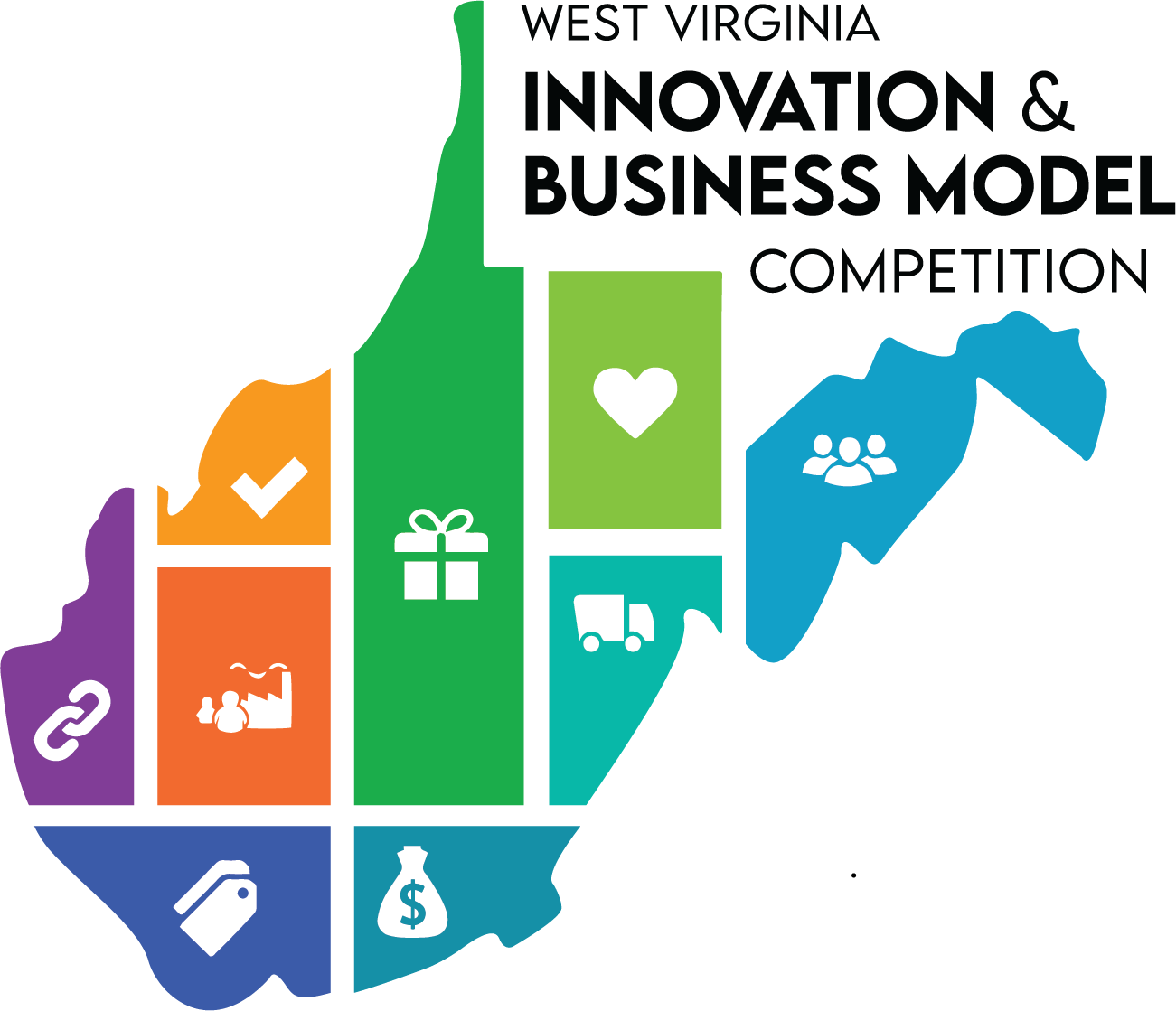 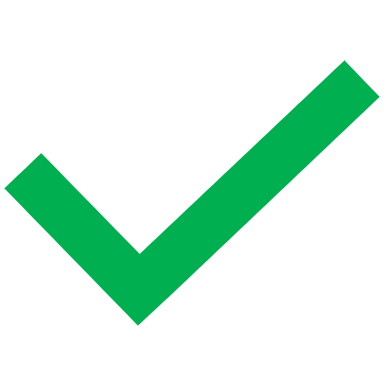 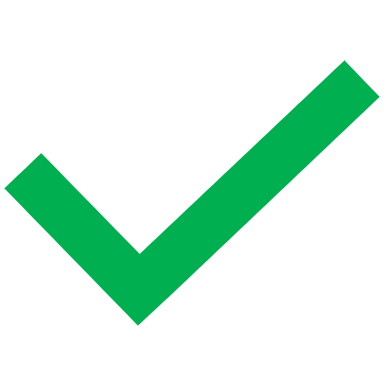 Problem-Solution Fit & Rubric
General Criteria for Qualifier Stage
Problem-Solution Fit (Threshold for Qualifier)
Evid of Customer Pain + Sign. + Freq. + Number
Evid of Size + Potential of Market
Evid of Proposed Solution Addressing Prob
Customer-Solution Fit
Evid of Key Benefits (Value Proposition)
Evid of Switching Behavior by Consumers
Product-Market Fit (Threshold for Finals)
Evid Solution/Product Distinct from Ex. Alt’vs
Evid of Competition for Customers
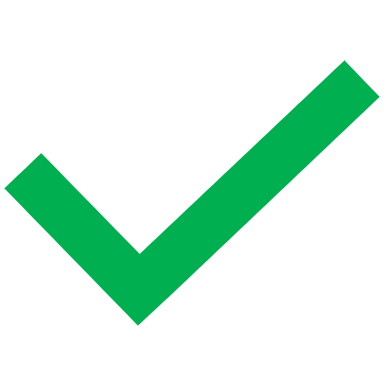 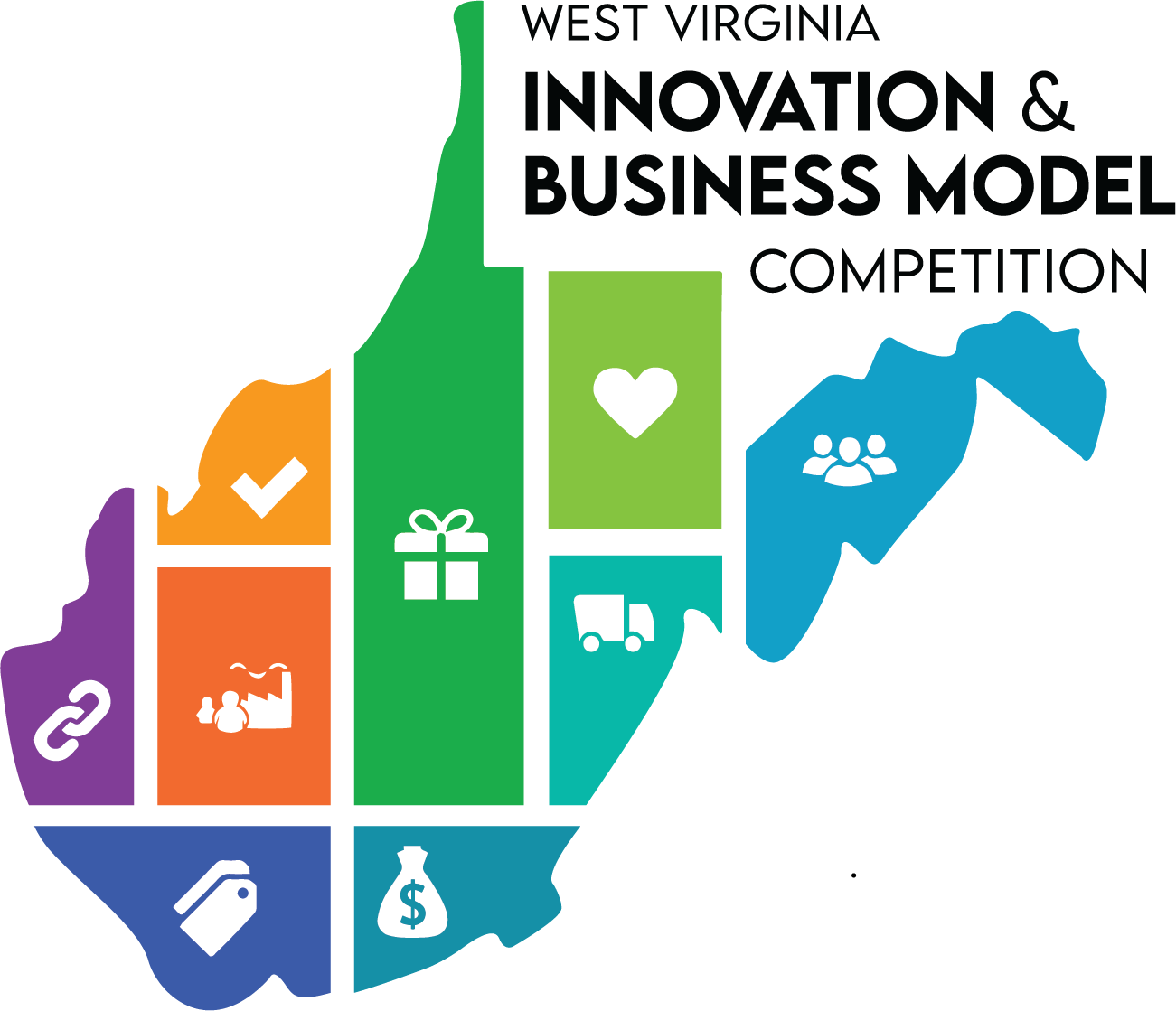 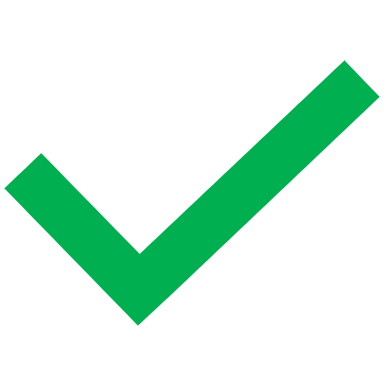 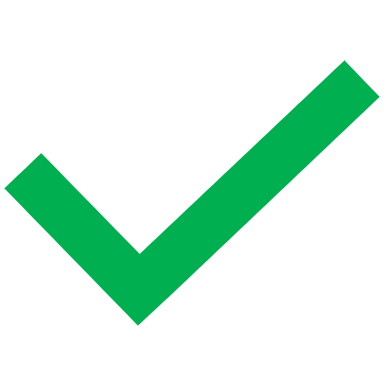 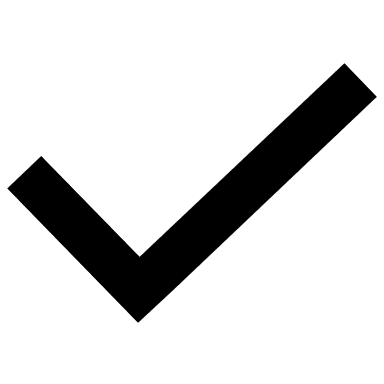 Problem-Solution Fit
WVIBMC Judging Rubric
General Criteria for Qualifier Stage
Problem-Solution Fit (Threshold for Qualifier)
Evid of Customer Pain + Sign. + Freq. + Number
Evid of Size + Potential of Market
Evid of Proposed Solution Addressing Prob
Customer-Solution Fit
Evid of Key Benefits (Value Proposition)
Evid of Switching Behavior by Consumers
Product-Market Fit (Threshold for Finals)
Evid Solution/Product Distinct from Ex. Alt’vs
Evid of Competition for Customers
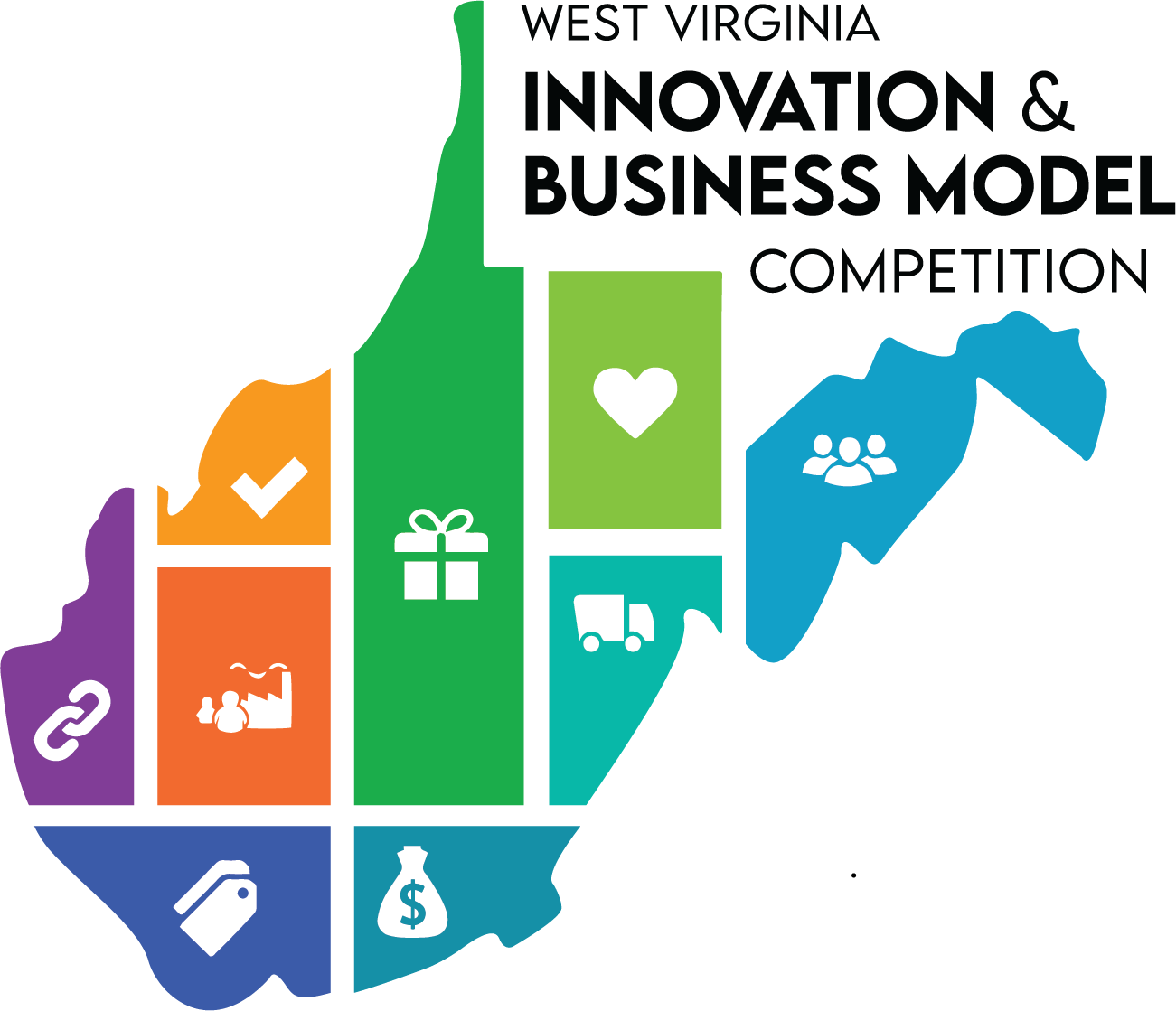 Customer-Solution Fit
Evolution of New Business Venture
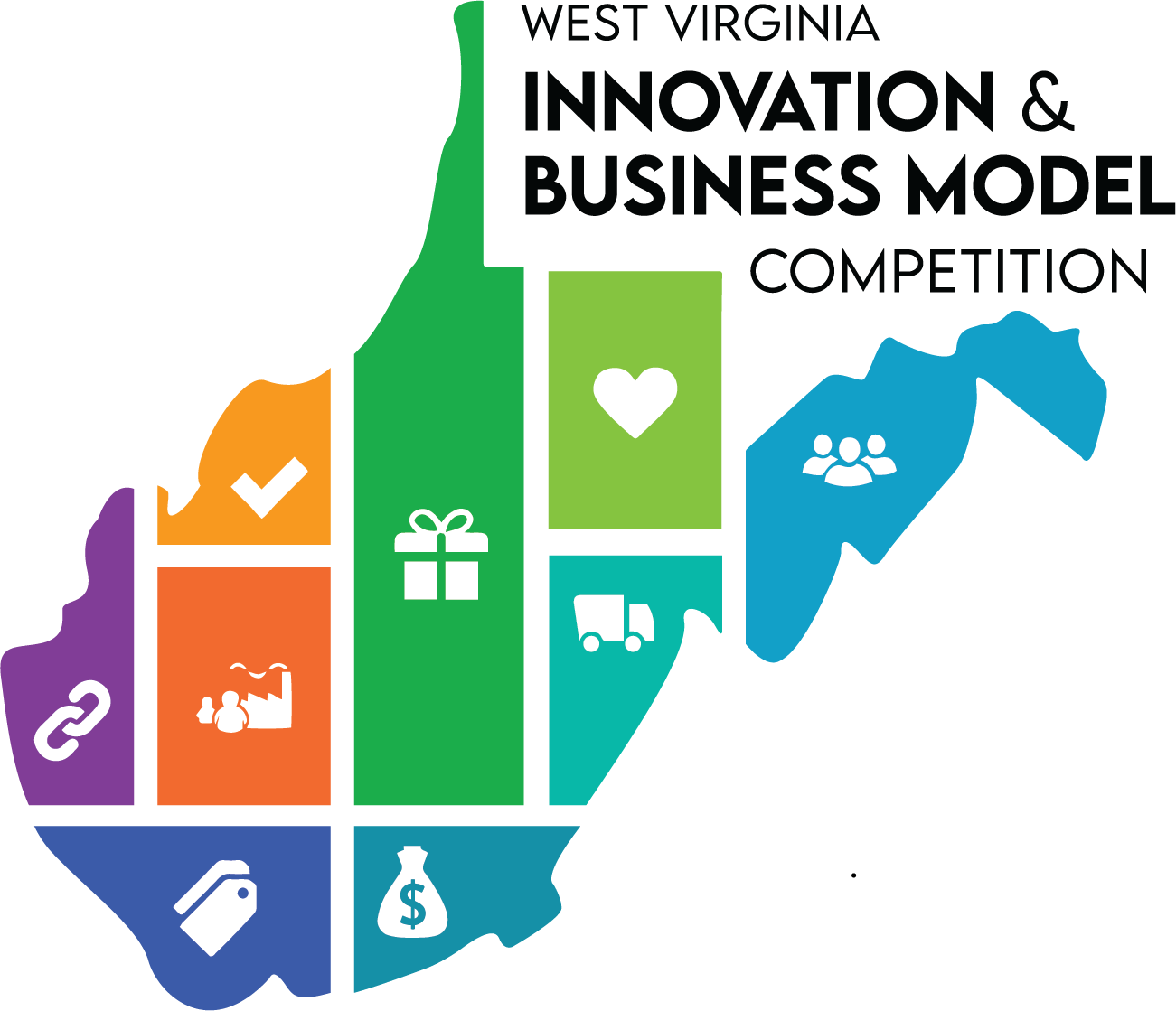 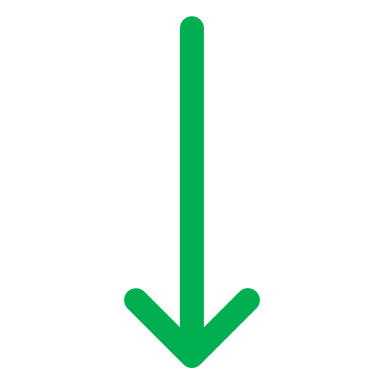 Customer-Solution Fit
Advanced Judging Criteria
Customer-Solution Fit
Evid of Key Benefits (Value Proposition)
Evid of Switching Behavior by Consumers
Evid of Size + Potential of Market
Evid of Proposed Solution Addressing Prob
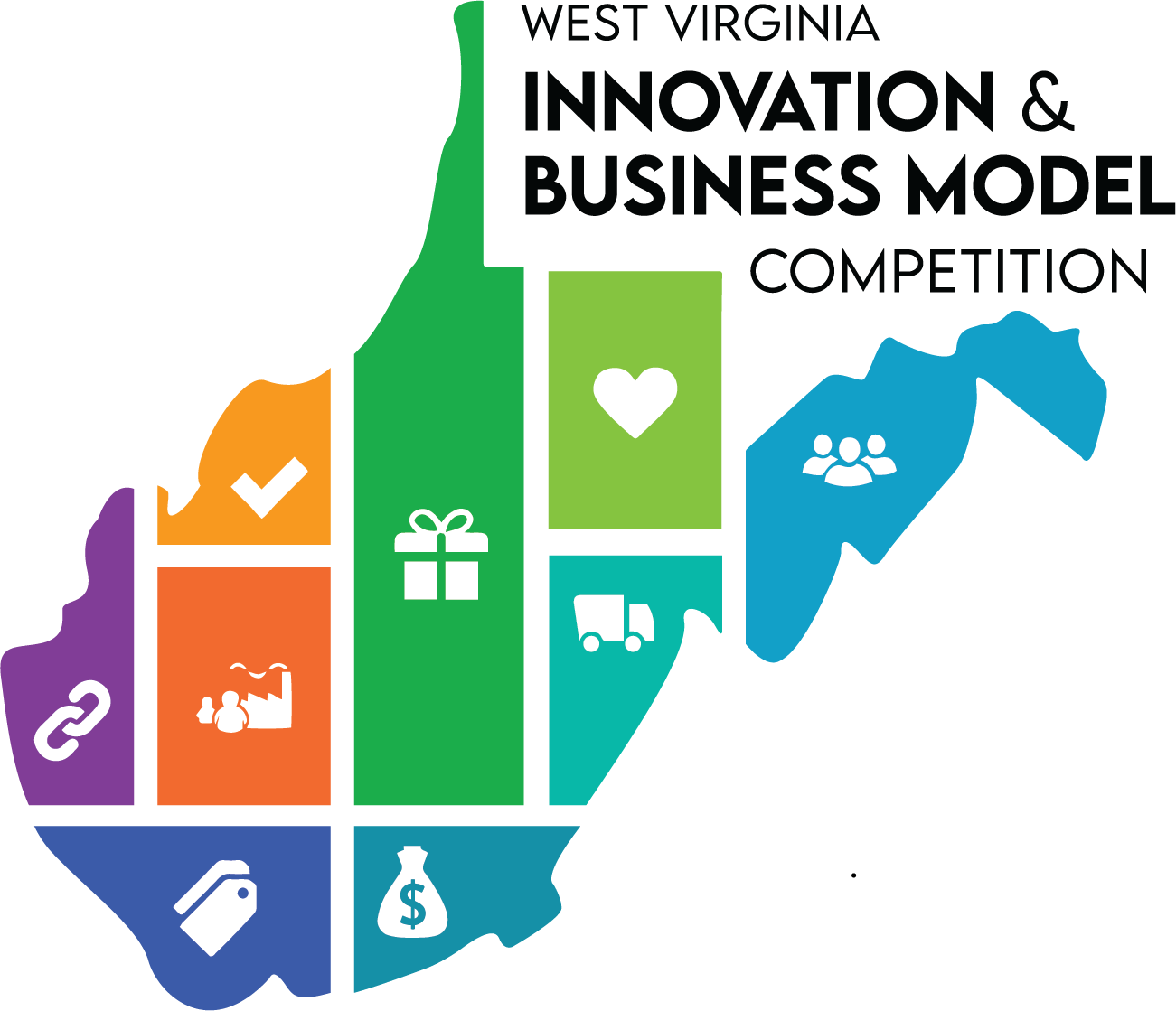 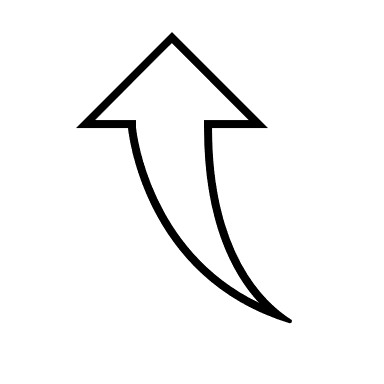 Customer-Solution Fit
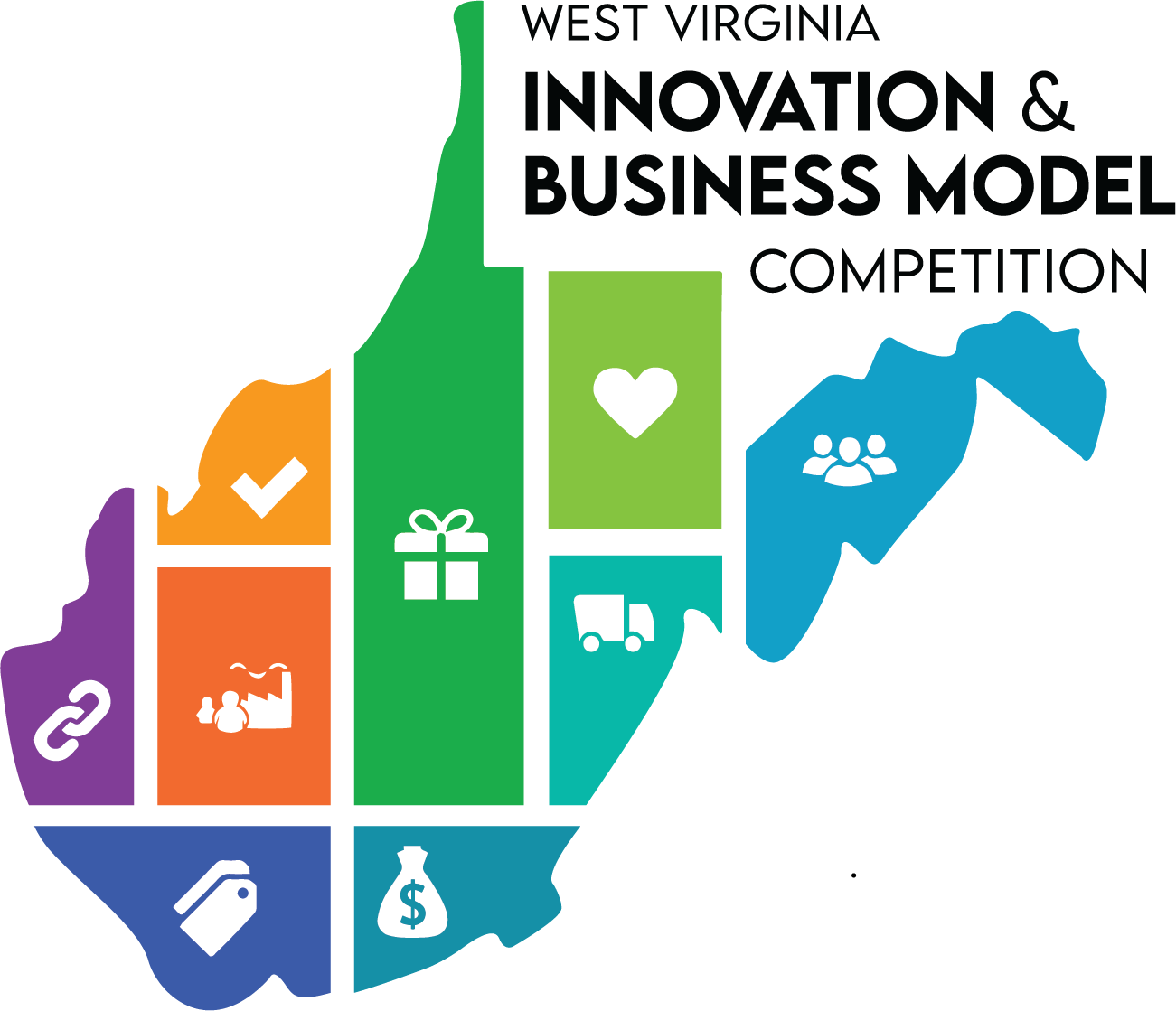 Evid. proposed solution + key benefit(s) are provided to target customer(s) 
Maturing value proposition
Spectrum of benefits
Weak
Strong 
Evid. of switching behavior resistance/acceptance by customers
Must give customers reason to switch from existing alternatives
Spectrum
Complete Resistance
No Resistance
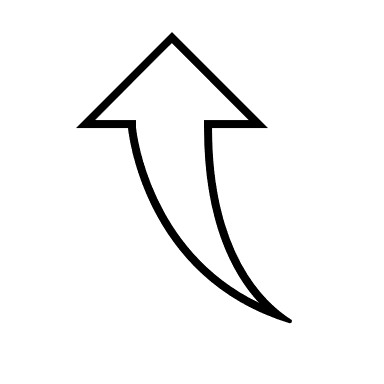 Customer-Solution Fit & Rubric
Advanced Judging Criteria
Customer-Solution Fit
Evid of Key Benefits (Value Proposition)
Evid of Switching Behavior by Consumers
Evid of Size + Potential of Market
Evid of Proposed Solution Addressing Prob
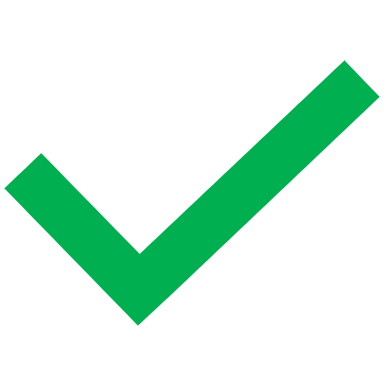 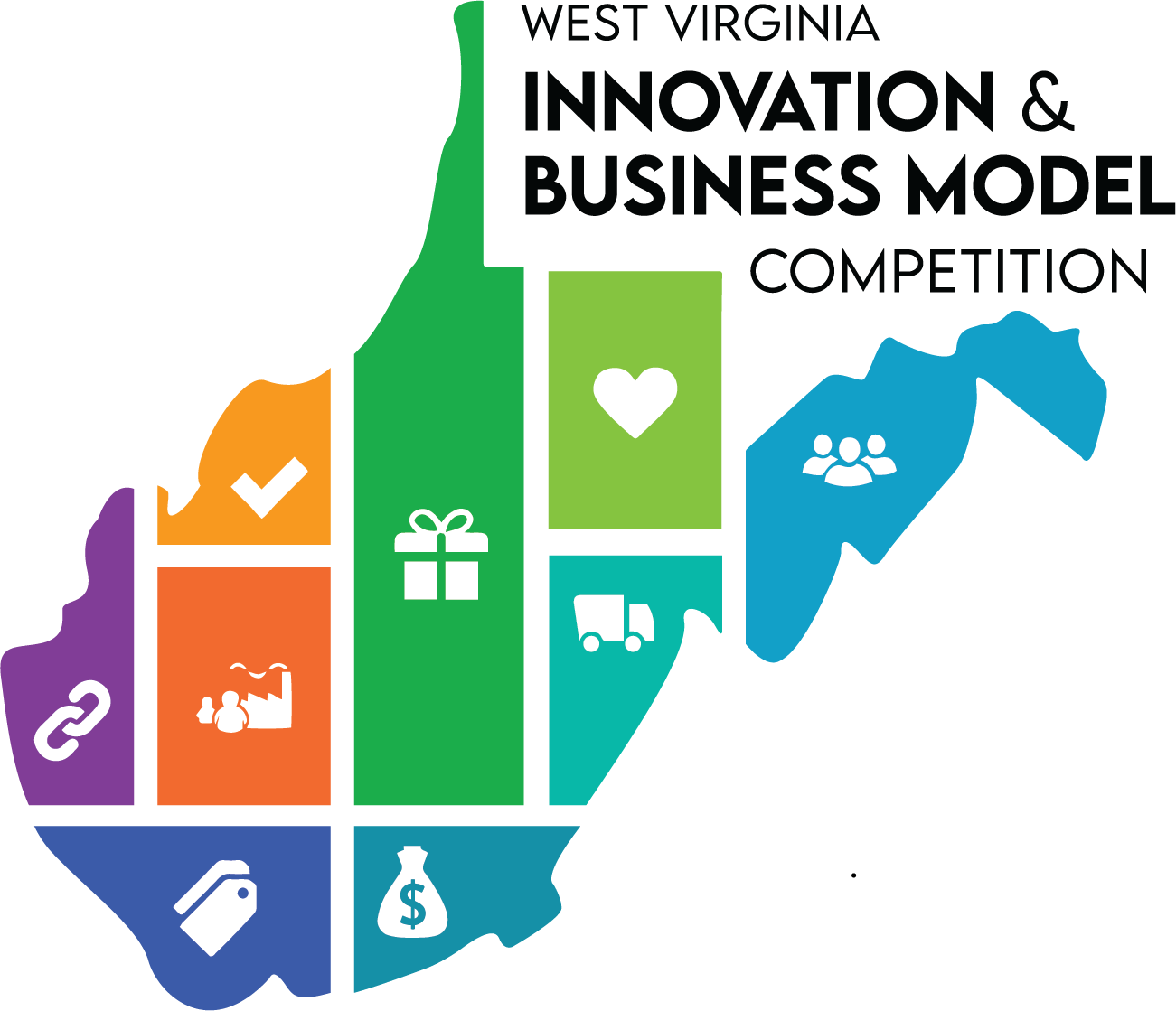 Customer-Solution Fit & Rubric
Advanced Judging Criteria
Customer-Solution Fit
Evid of Key Benefits (Value Proposition)
Evid of Switching Behavior by Consumers
Evid of Size + Potential of Market
Evid of Proposed Solution Addressing Prob
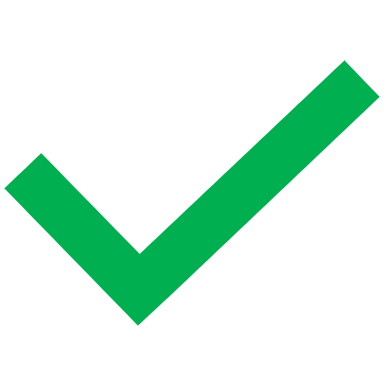 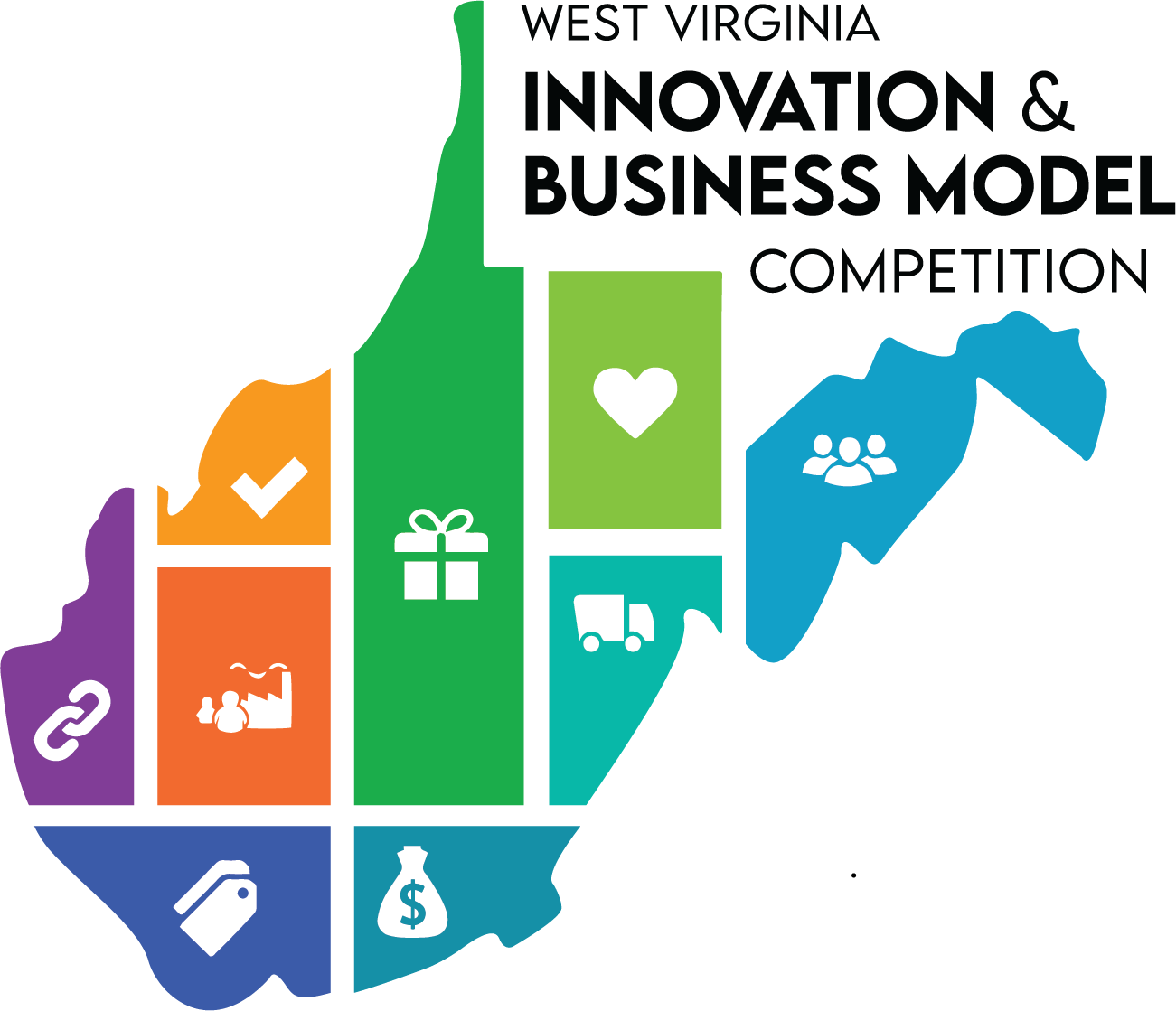 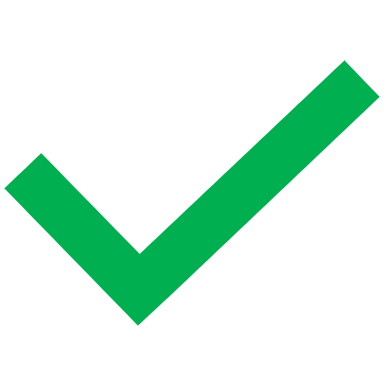 Customer-Solution Fit & Rubric
Advanced Judging Criteria
Customer-Solution Fit
Evid of Key Benefits (Value Proposition)
Evid of Switching Behavior by Consumers
Evid of Size + Potential of Market
Evid of Proposed Solution Addressing Prob
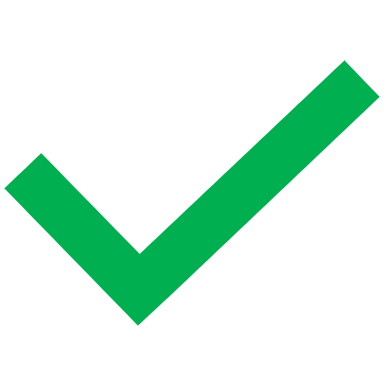 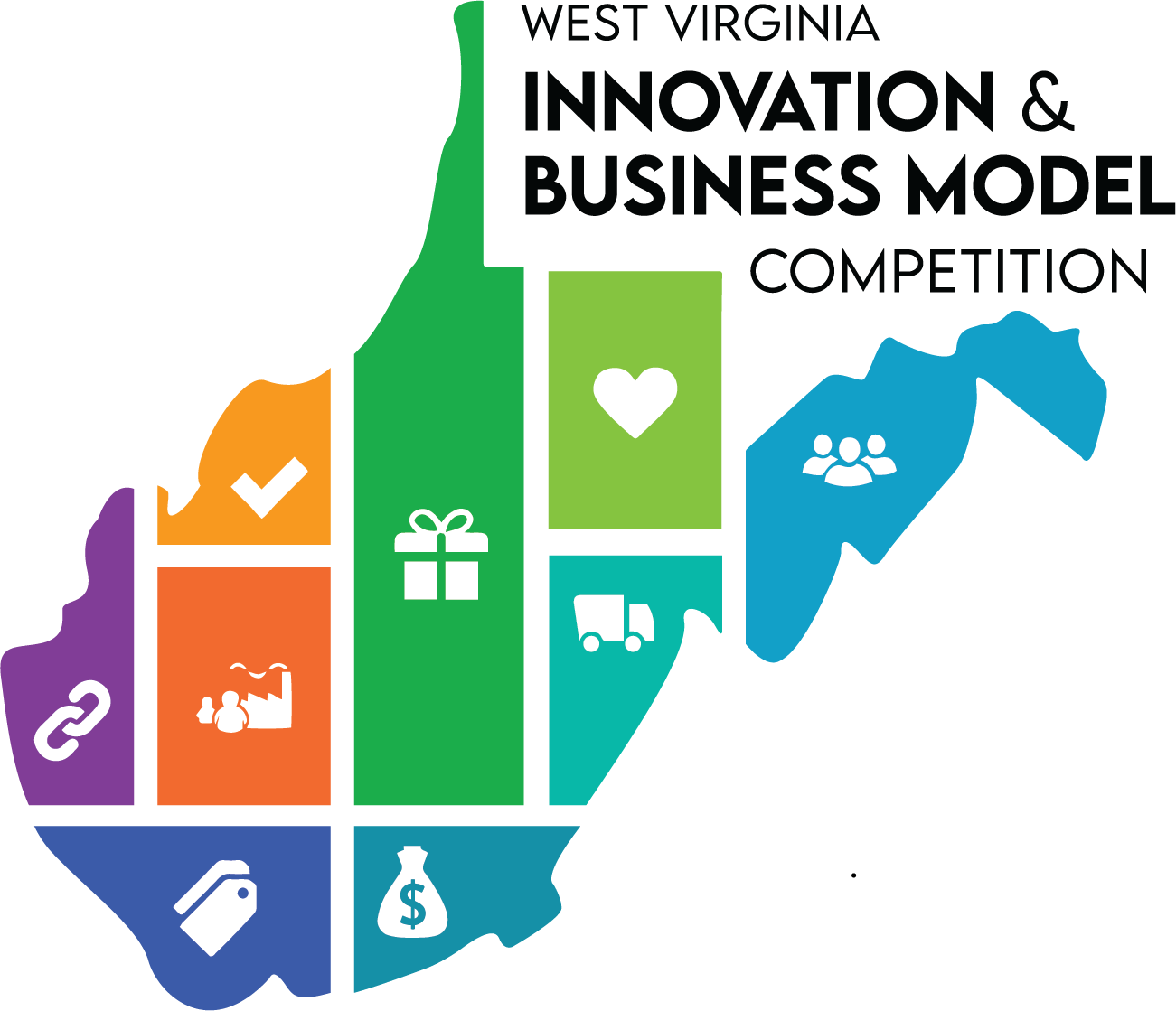 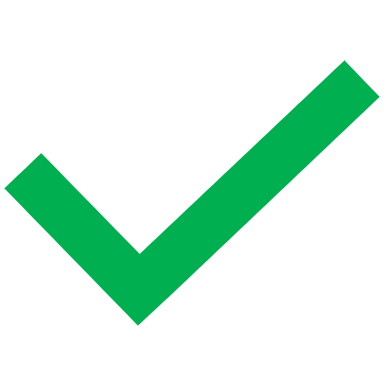 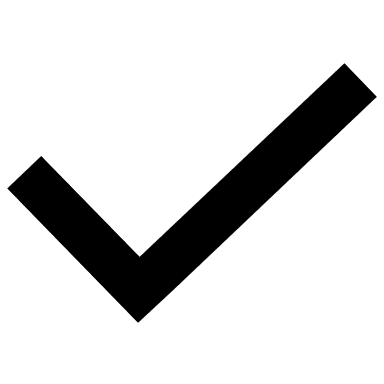 Customer-Solution Fit
WVIBMC Judging Rubric
General Criteria for Qualifier Stage
Problem-Solution Fit (Threshold for Qualifier)
Evid of Customer Pain + Sign. + Freq. + Number
Evid of Size + Potential of Market
Evid of Proposed Solution Addressing Prob
Customer-Solution Fit
Evid of Key Benefits (Value Proposition)
Evid of Switching Behavior by Consumers
Product-Market Fit (Threshold for Finals)
Evid Solution/Product Distinct from Ex. Alt’vs
Evid of Competition for Customers
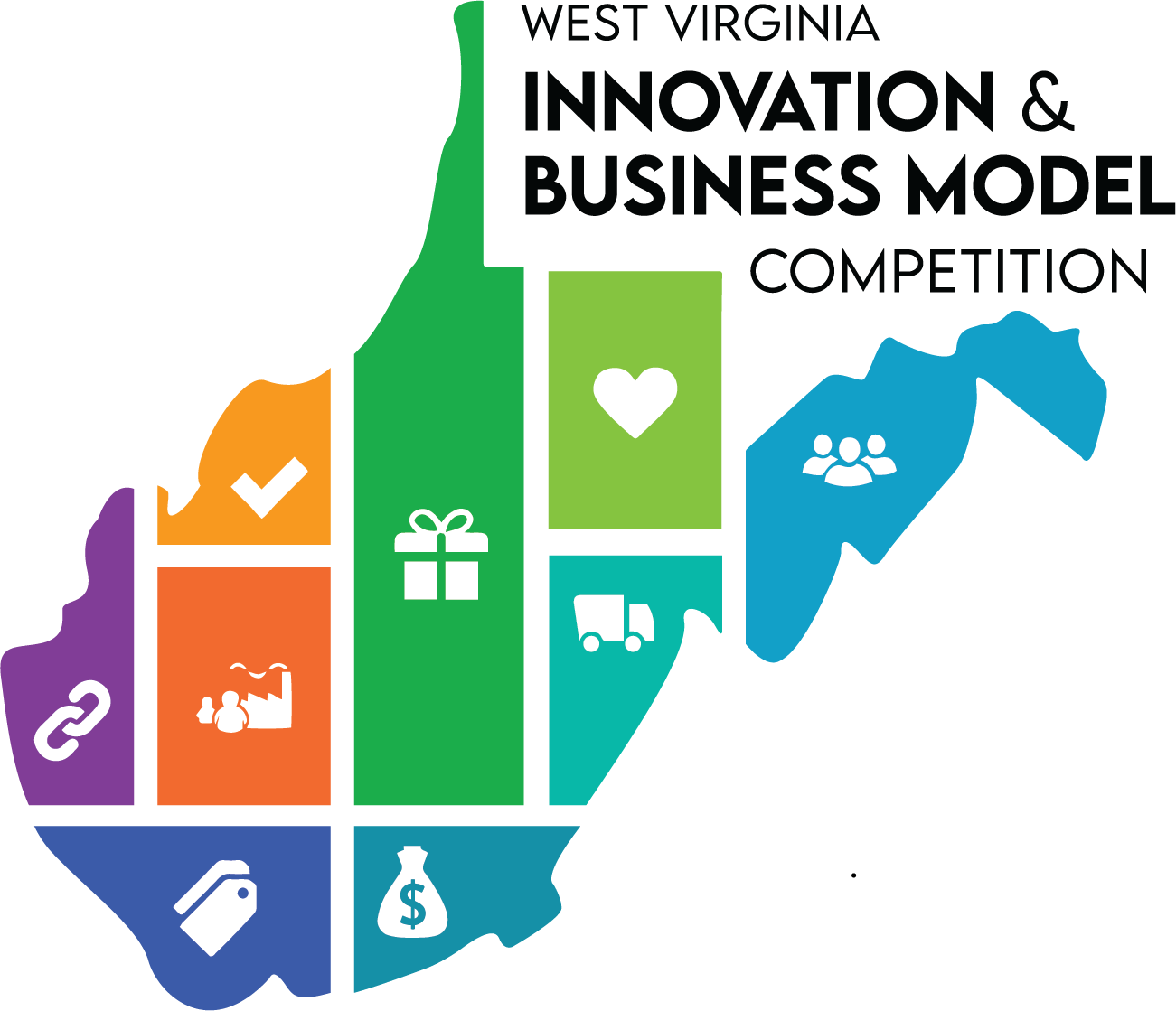 Product-Market Fit
Evolution of New Business Venture
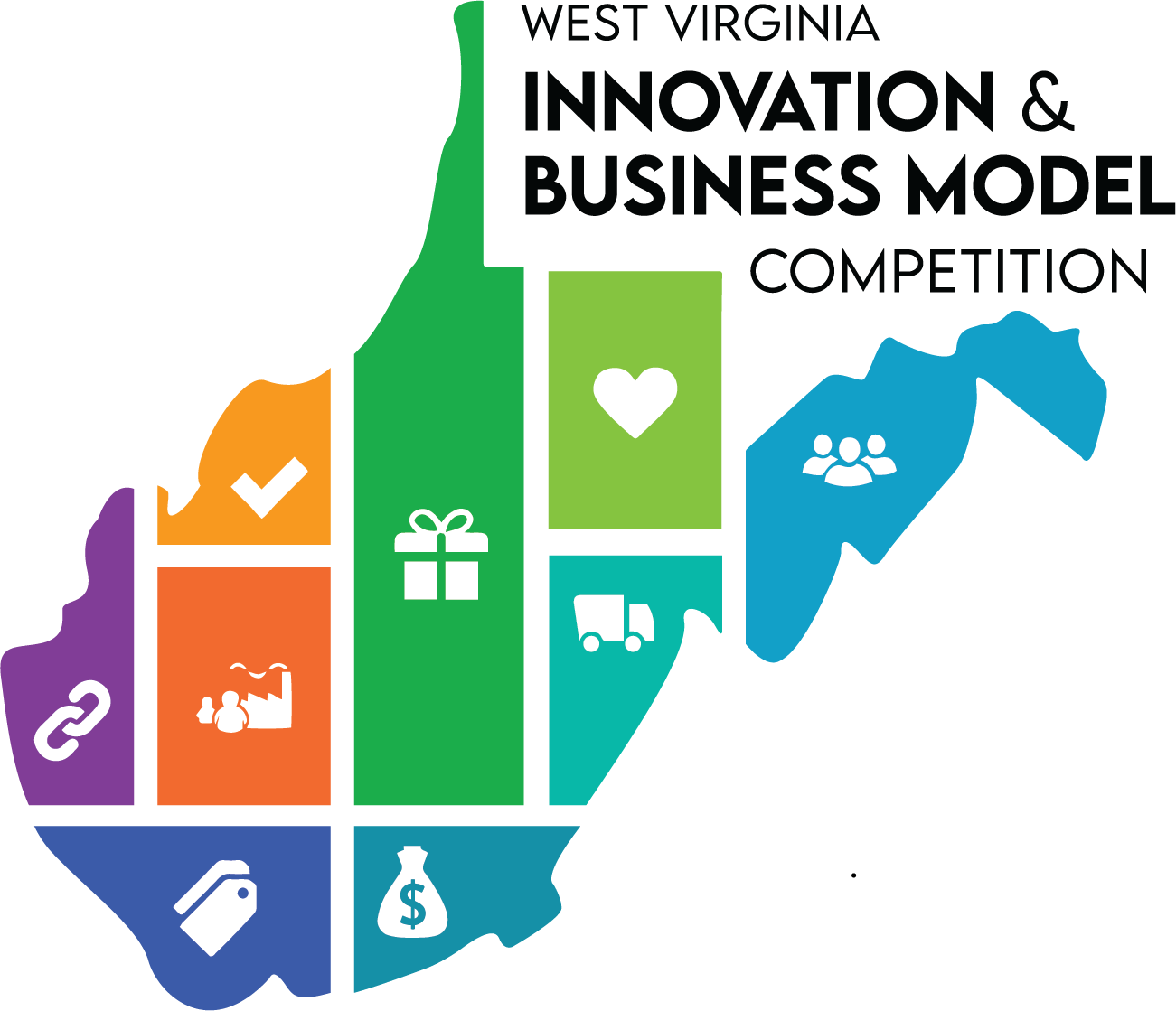 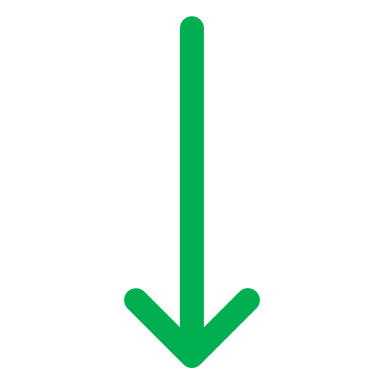 Product-Market Fit
Advanced Judging Criteria
Product-Market Fit
Evid. proposed solution (prod) is distinct from existing alternatives
Evid. proposed solution (prod) will compete against existing competition
Evid. Proposed brand/name is distinct from alt’vs / competition
Evid of Size + Potential of Market
Evid of Proposed Solution Addressing Prob
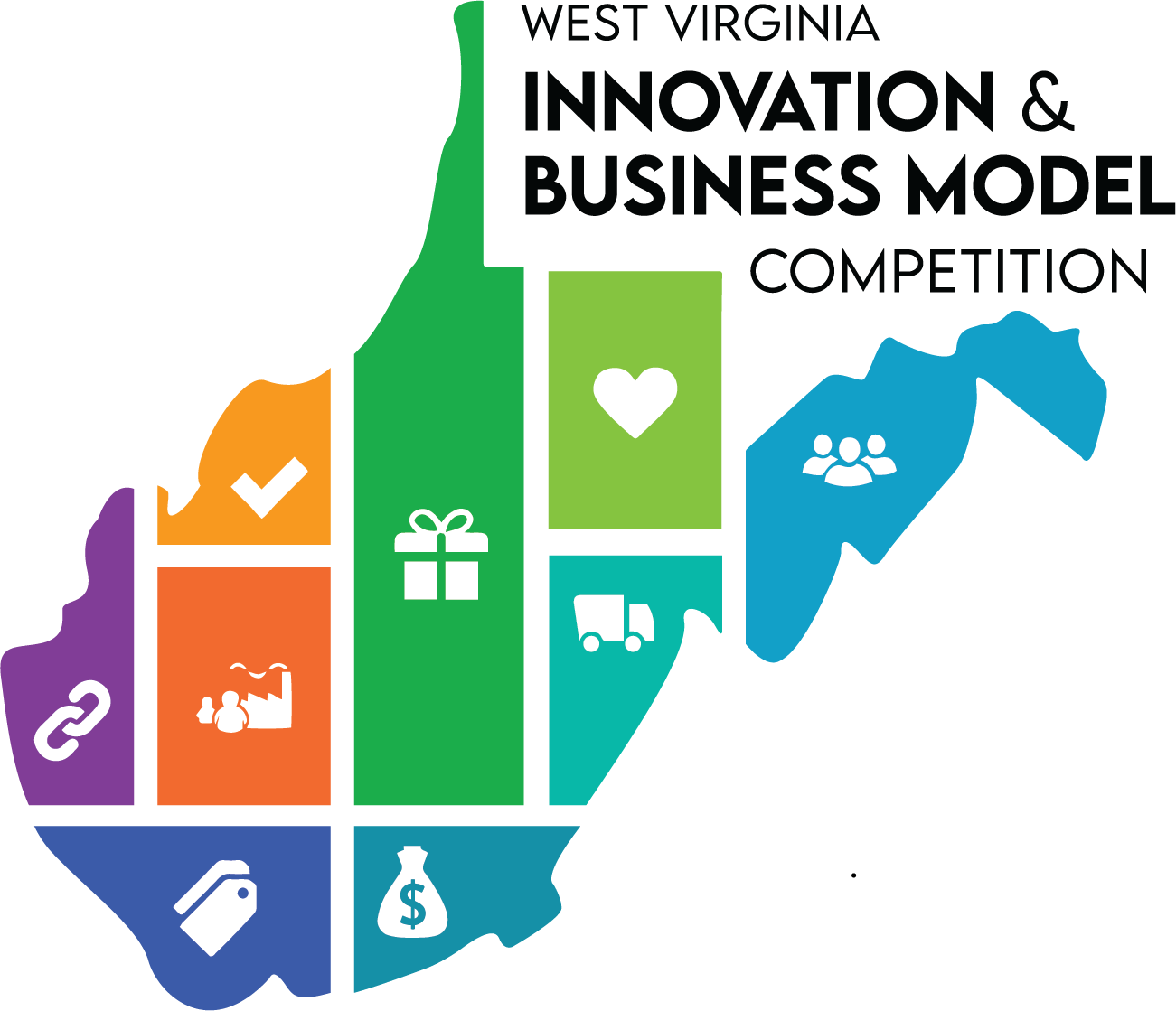 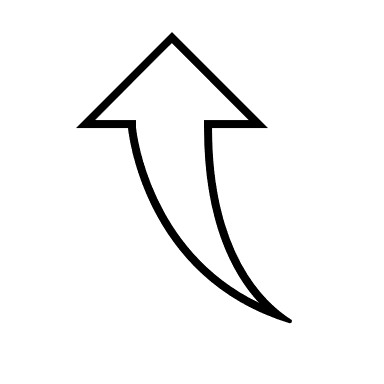 Product-Market Fit
Advanced Judging Criteria
Product-Market Fit
Evid. proposed solution (prod) is distinct from existing alternatives (spectrum)
Me/Us Also or Cut-n-Paste
Radically Different
Evid. proposed solution (prod) will compete agst existing comp (spectrum)
No Ocean
Blue Ocean
Clear Ocean
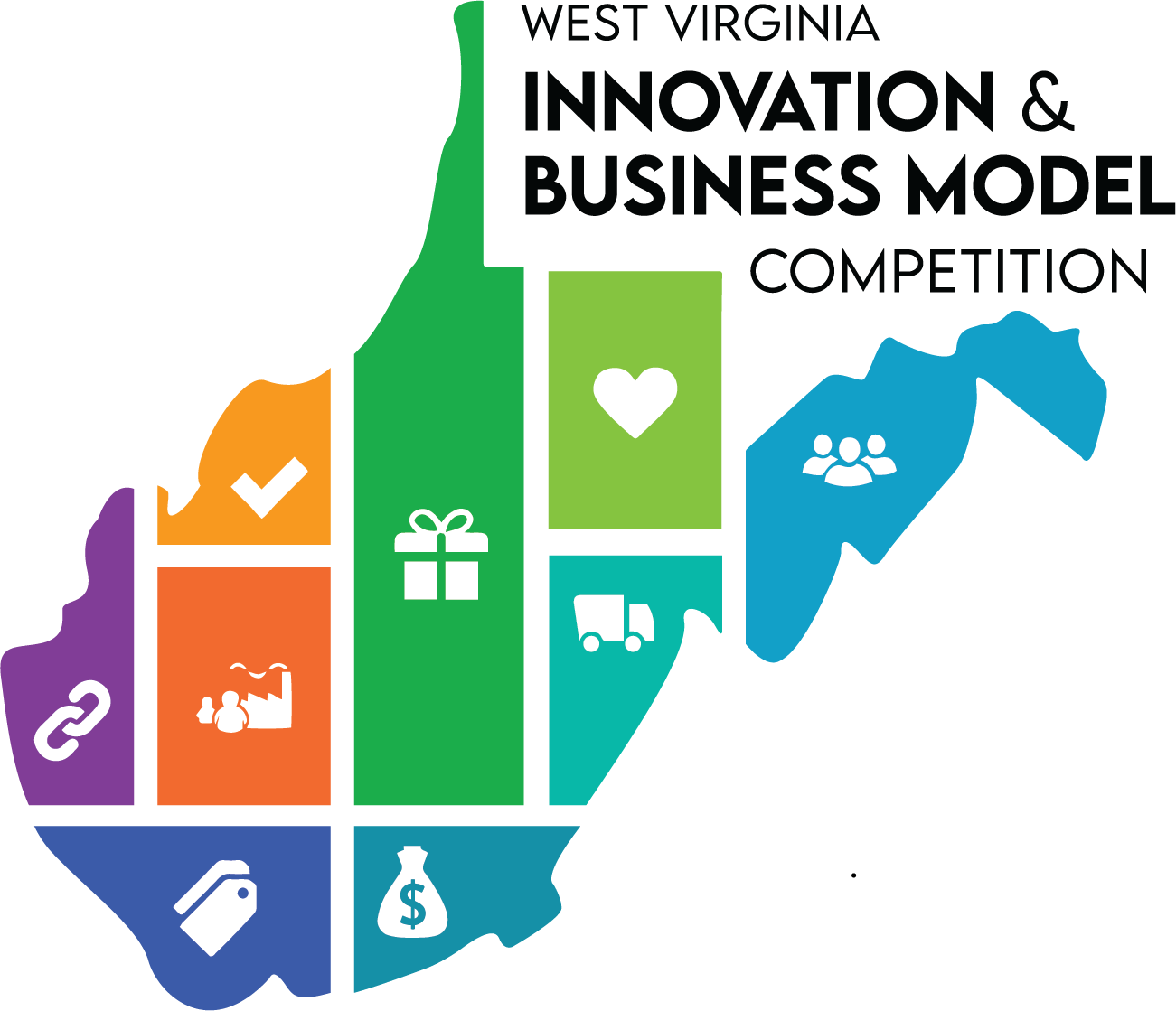 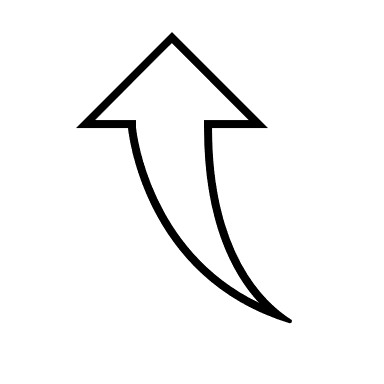 Product-Market Fit & Rubric
Advanced Judging Criteria
Product-Market Fit
Evid Solution/Product Distinct from Ex. Alt’vs
Evid of Competition for Customers
Evid of Size + Potential of Market
Evid of Proposed Solution Addressing Prob
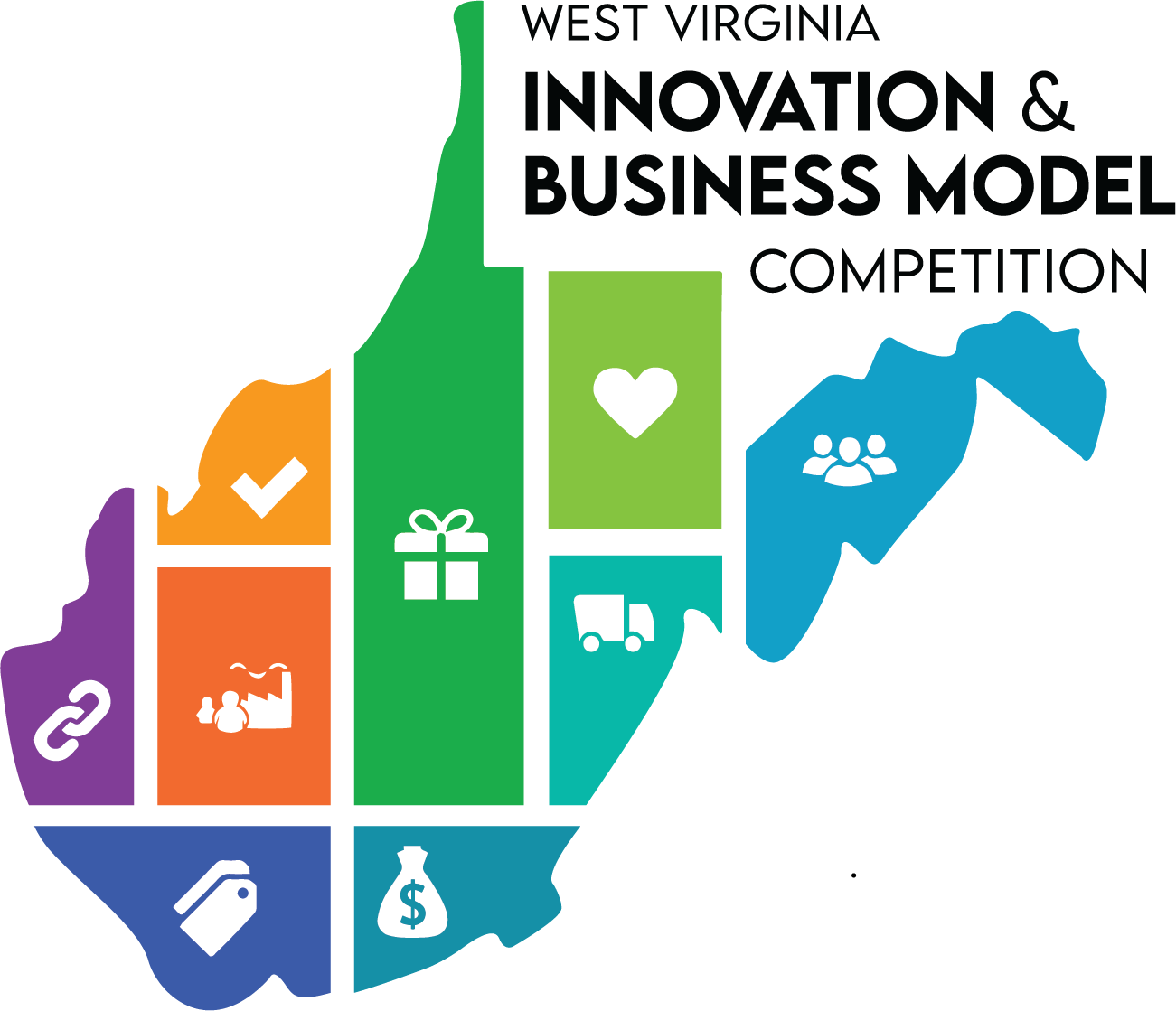 Product-Market Fit & Rubric
Advanced Judging Criteria
Product-Market Fit
Evid Solution/Product Distinct from Ex. Alt’vs
Evid of Competition for Customers
Evid of Size + Potential of Market
Evid of Proposed Solution Addressing Prob
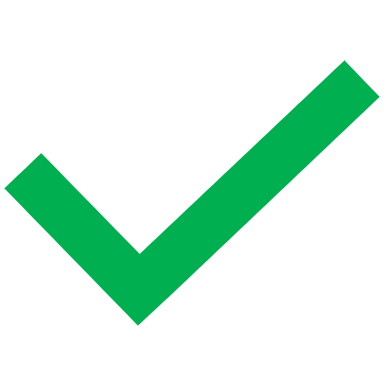 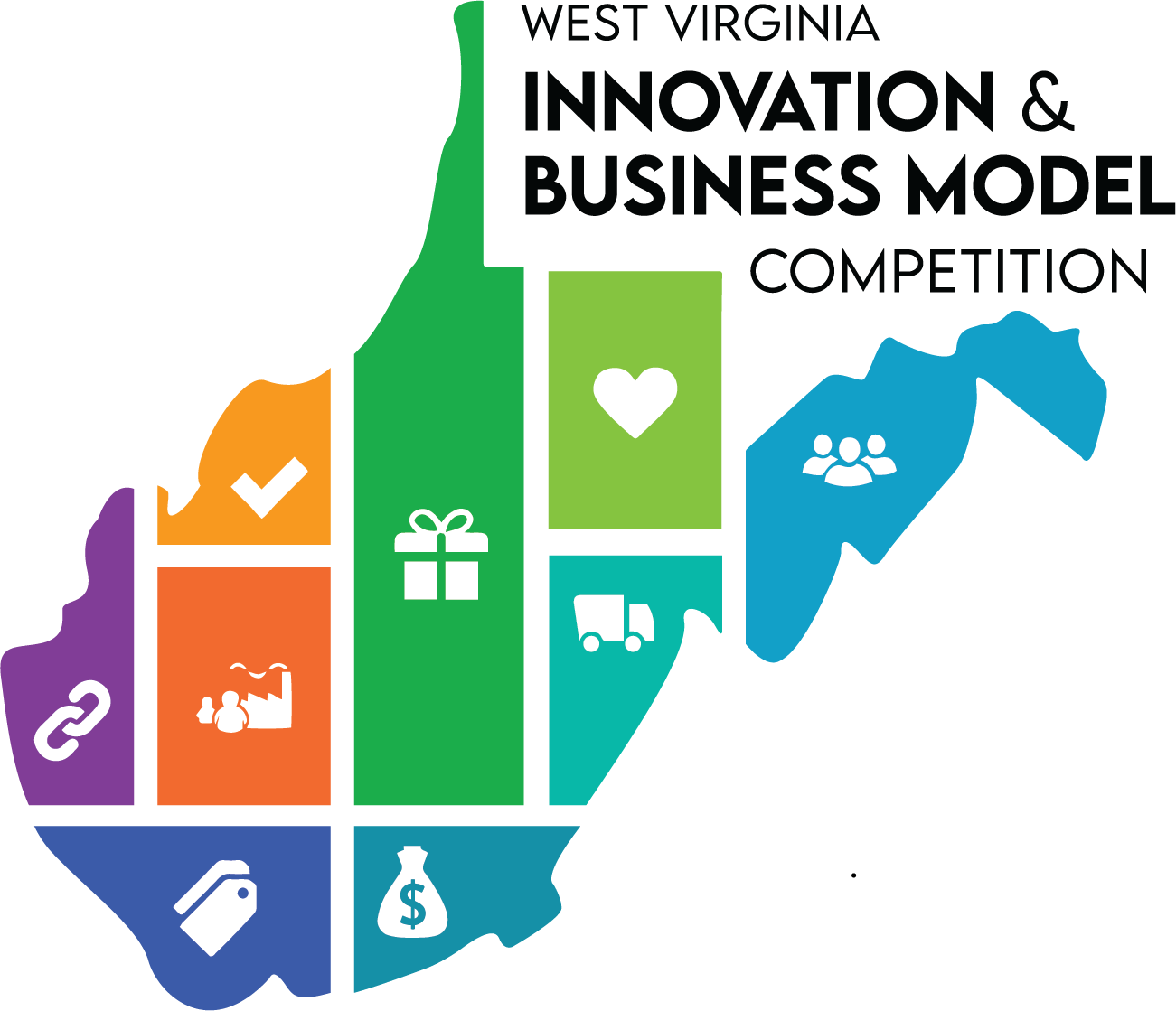 Product-Market Fit & Rubric
Advanced Judging Criteria
Product-Market Fit
Evid Solution/Product Distinct from Ex. Alt’vs
Evid of Competition for Customers
Evid of Size + Potential of Market
Evid of Proposed Solution Addressing Prob
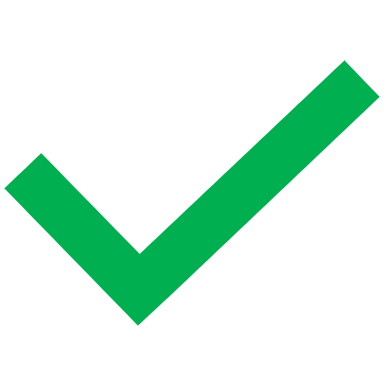 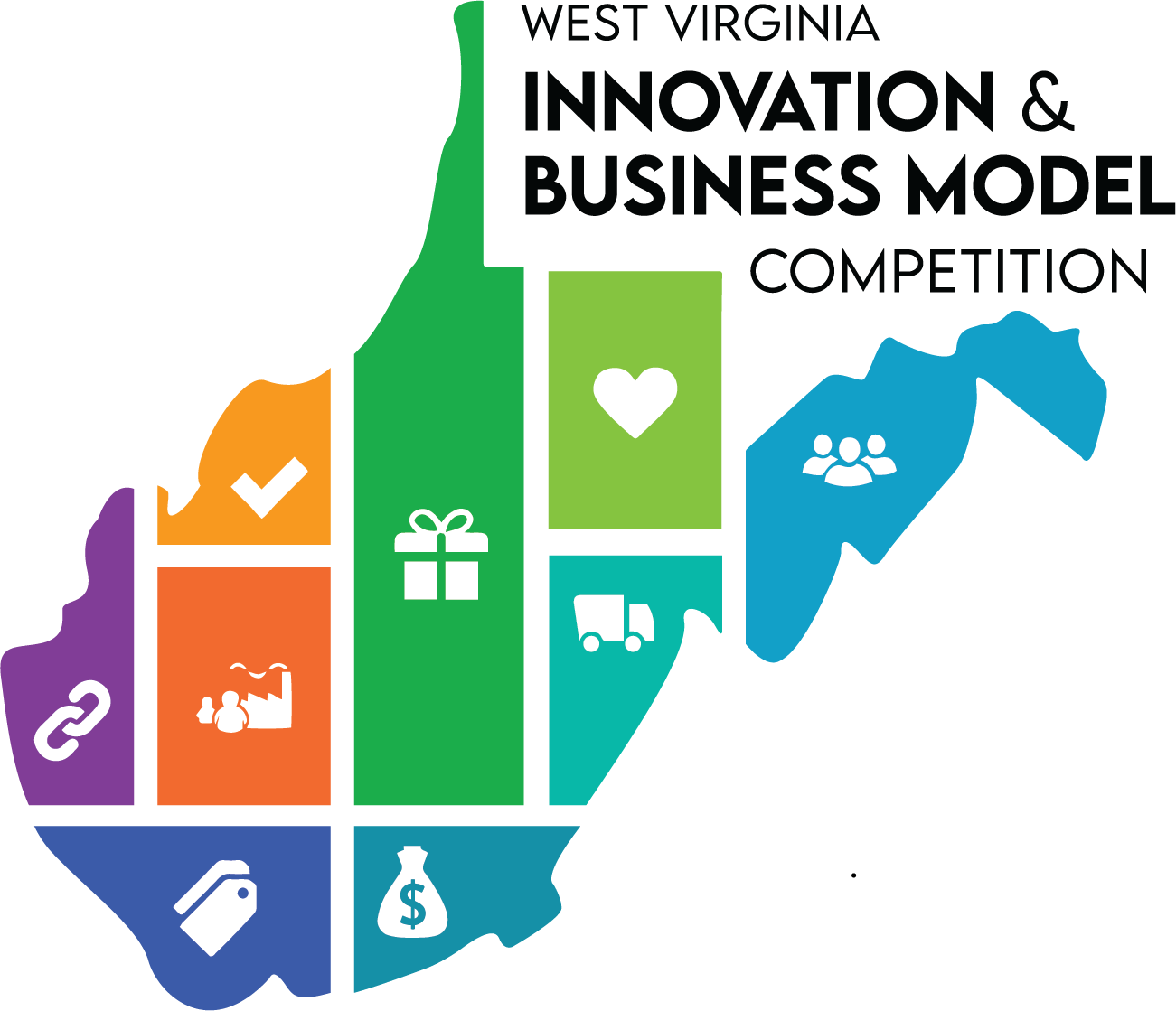 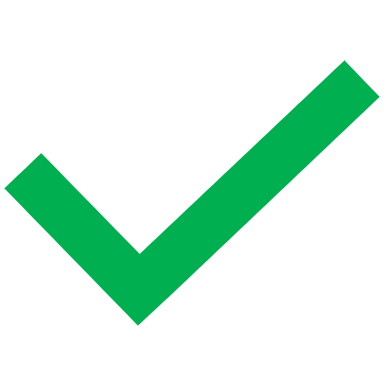 Product-Market Fit & Rubric
Advanced Judging Criteria
Product-Market Fit
Evid Solution/Product Distinct from Ex. Alt’vs
Evid of Competition for Customers
Evid of Size + Potential of Market
Evid of Proposed Solution Addressing Prob
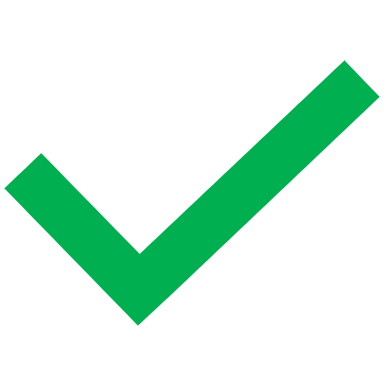 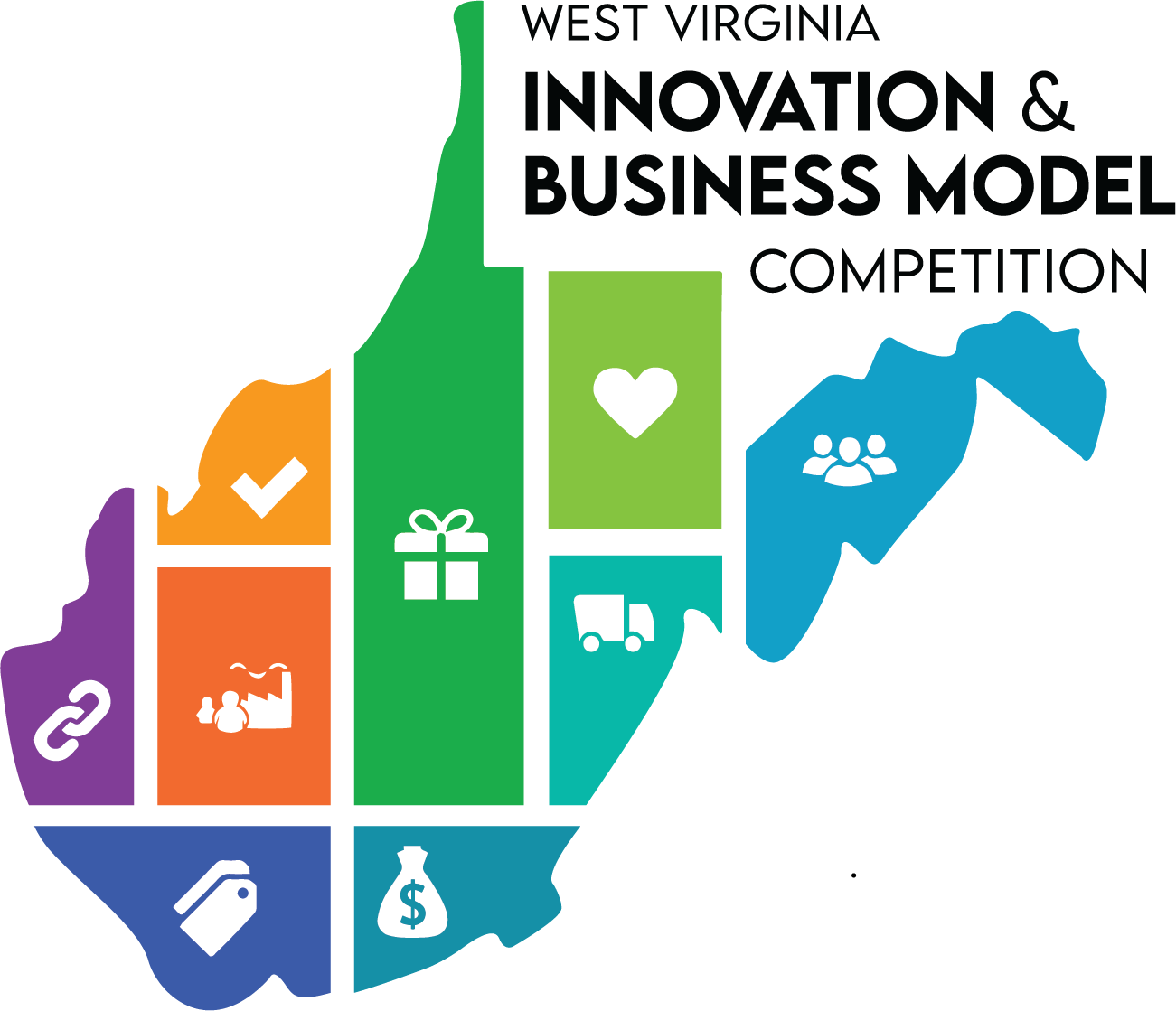 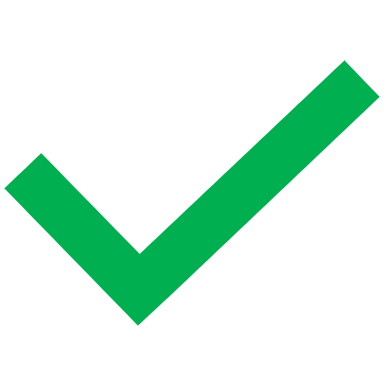 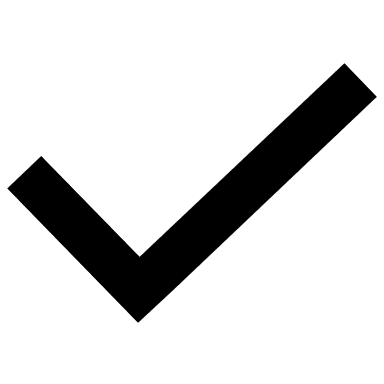 Product-Market Fit
WVIBMC Judging Rubric
Criteria | Qualifier + Finals
Problem-Solution Fit (Threshold for Qualifier)
Evid of Customer Pain + Sign. + Freq. + Number
Evid of Size + Potential of Market
Evid of Proposed Solution Addressing Prob
Customer-Solution Fit
Evid of Key Benefits (Value Proposition)
Evid of Switching Behavior by Consumers
Product-Market Fit (Threshold for Finals)
Evid Solution/Product Distinct from Ex. Alt’vs
Evid of Competition for Customers
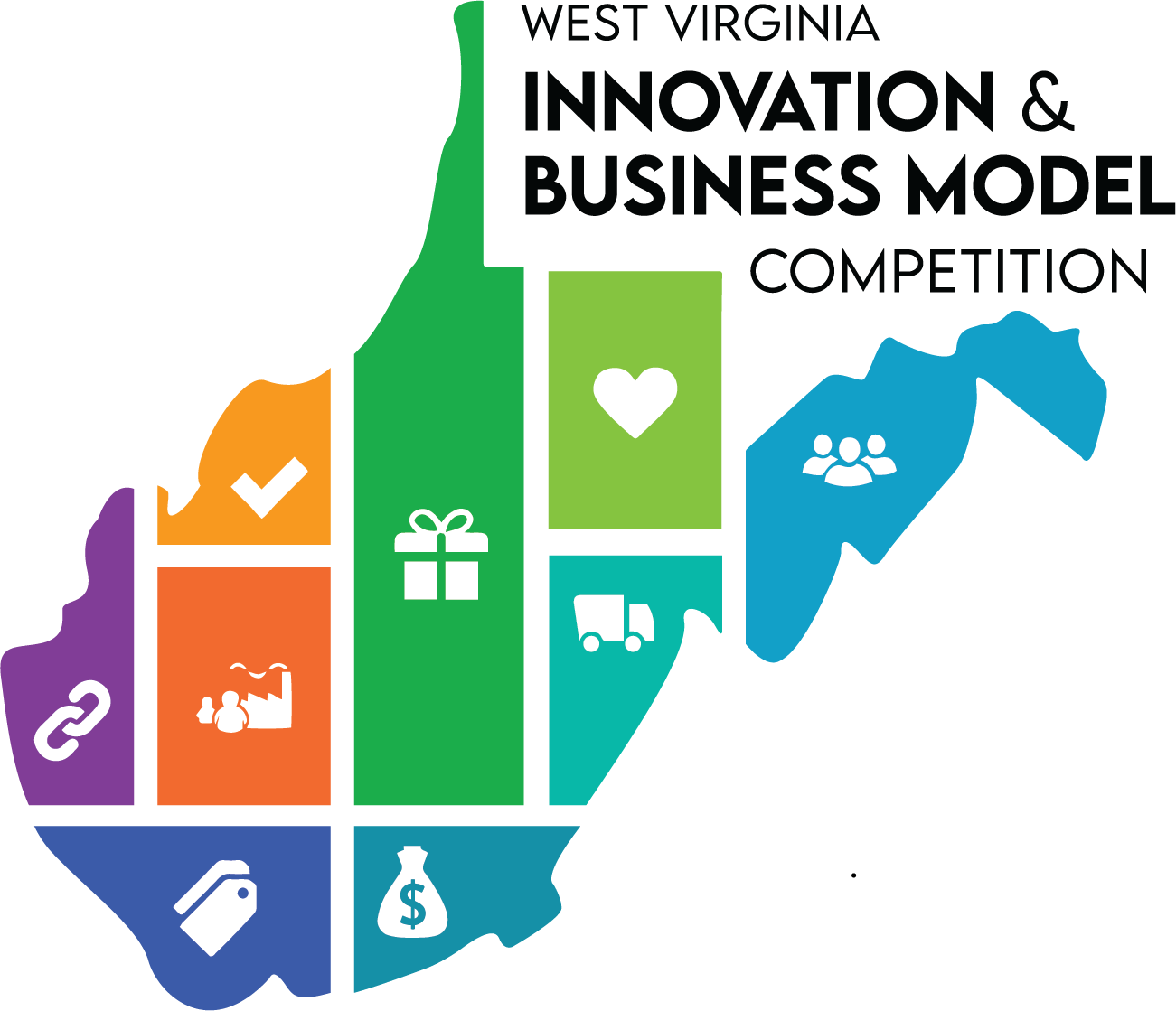 Questions & Answers
Questions anyone?

Olen Yorkolen.York@marshall.edu | 304.696.2636

Jeremy Turnerjeremy@yourepicmission.com | 704.650.7947
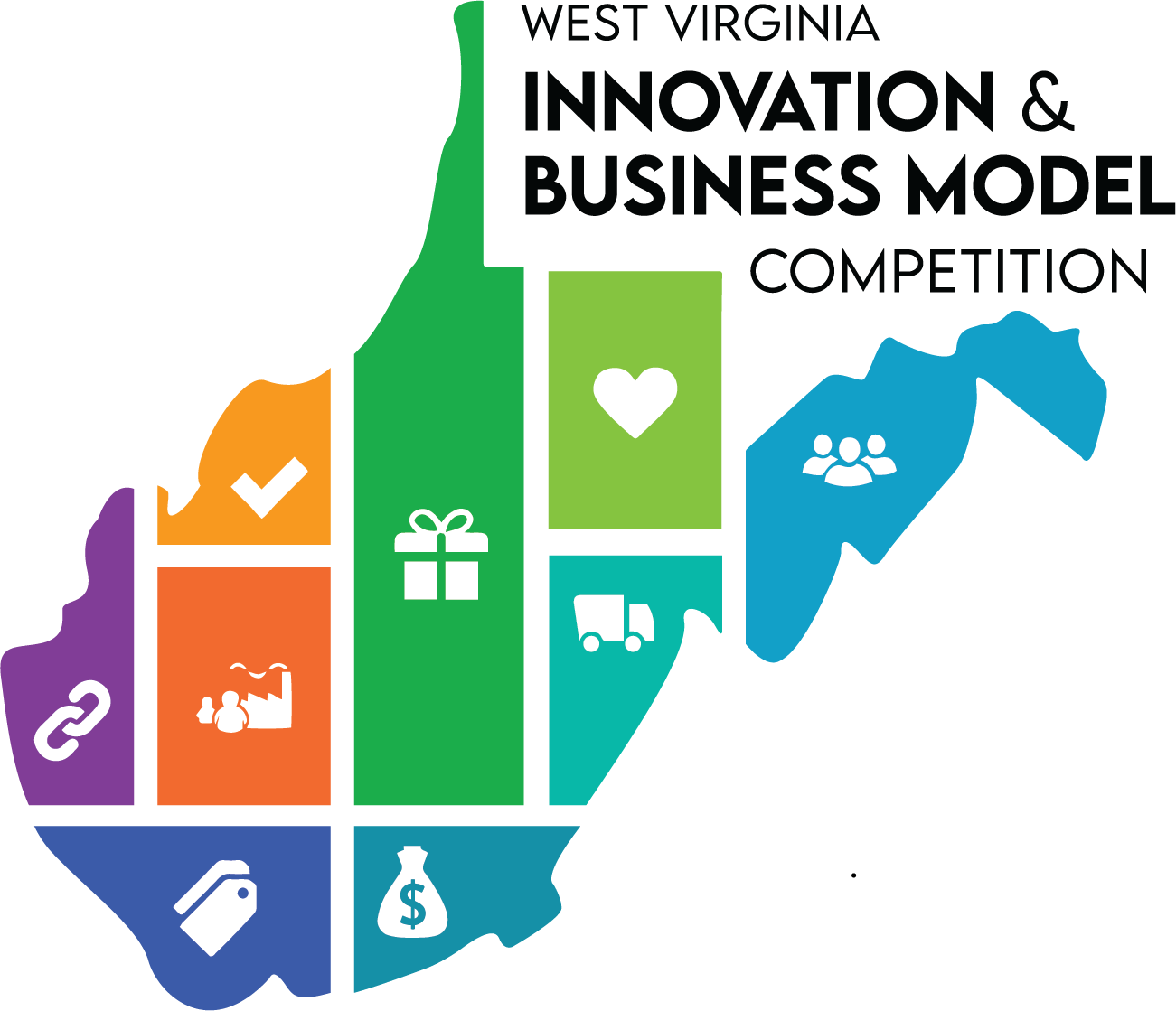